Photoshop照片后期处理实战
第八章 玻璃材质产品修图
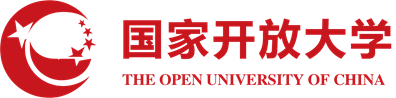 教学目标
知识目标
了解Photoshop部分相关功能的基础使用方法 
理解不同工具的分别对应哪种使用场景
掌握不同工具或功能的实际使用方法及结合使用方法
技能目标
熟练运用蒙版与反转蒙版
熟练运用曲线调整
熟练运用高斯模糊与羽化制造光影效果
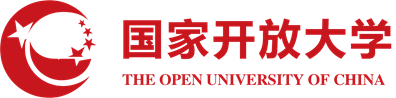 教学内容
第一节 产品图片精修功能简介
第二节 实现产品图片精修效果
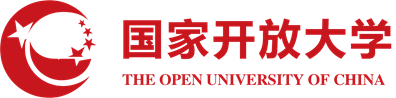 知识点概览
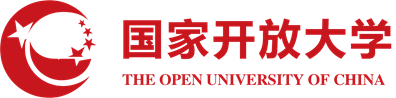 钢笔工具
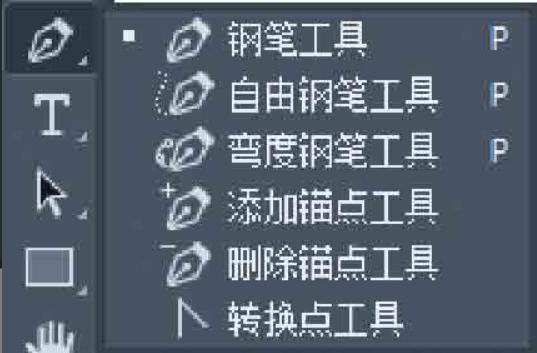 工具栏上的钢笔工具组包括一系列工具，快捷键是P。
选择钢笔工具后，选项栏上将有两种绘制模式可选，分别是形状和路径。
形状包含路径的概念，路径是形状的基础部分。
形状是独立的实体图层，具备图层所有的属性。
路径只存在于【路径】面板中。
路径没有实体形态，通过路径可以创建选区等，但不产生像素效果；
而形状可以有矢量填充和矢量描边，渲染表现为实际的像素效果。
形状也可以在生成选区时充当路径的作用。
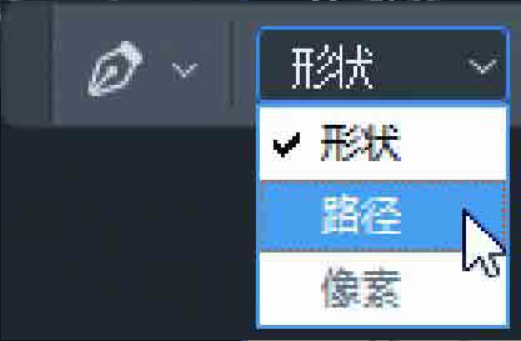 钢笔工具-直线绘制
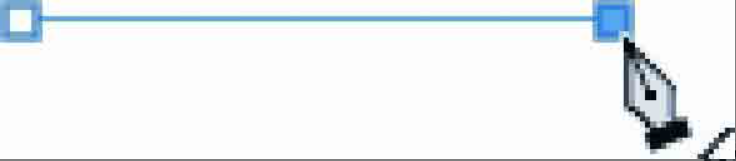 两点成直线，先单击第一个点（即锚点），再单击第二个锚点，就出现了一条线段。可以按Esc键结束绘制，若在该点上右击，在弹出的菜单中选择【删除锚点】选项，可重新绘制该点。

若不按Esc键结束绘制，也可以接着继续绘制。
直到绘制到最开始的第一个锚点，完成闭合，即成为一个多边形，如图所示。
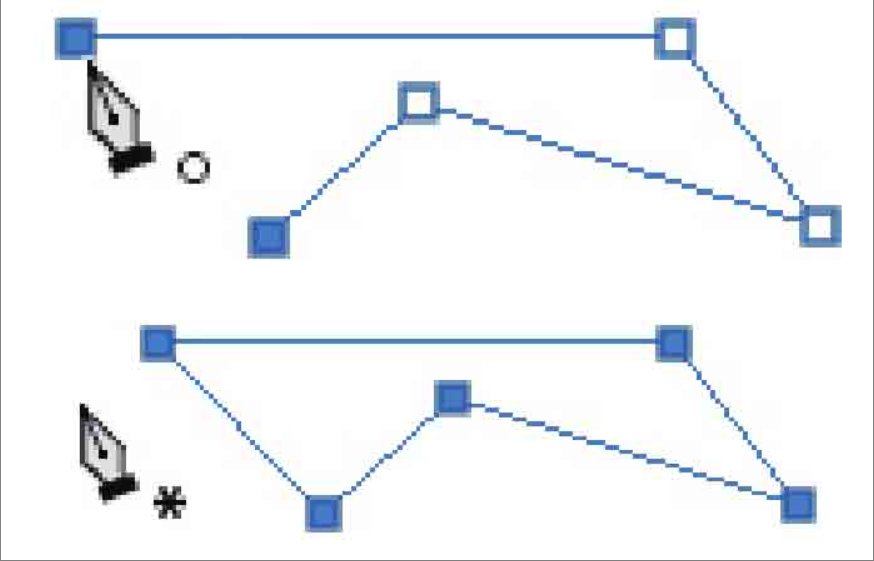 钢笔工具-曲线绘制
直接单击创建的锚点是角锚点，锚点和锚点的连接除了直线就是带角度的。那么如何创建曲线锚点呢？单击创建第一个点后，在创建第二个点时，单击后不要松开鼠标，而是继续拖动，拖出曲线控制杆来，这就是全曲线锚点了，控制杆负责控制力度和方向，这就是贝塞尔曲线，两点之间生成的是一条曲线。也可以连续绘制，从而绘制出多样化的曲线，如图所示。
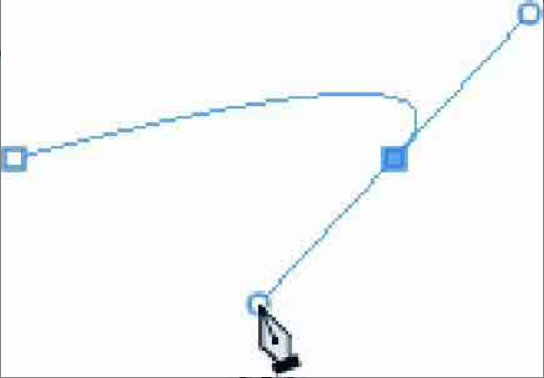 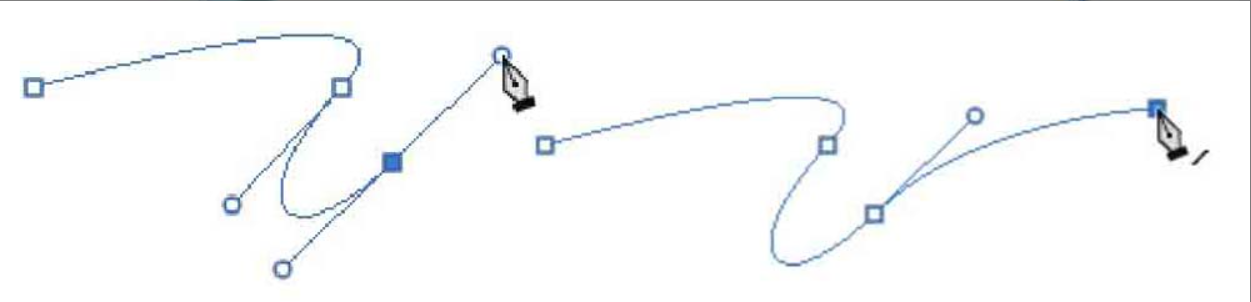 添加/删除锚点
在使用【钢笔工具】绘制路径或形状时，可以在选项栏中勾选【自动添加/删除】复选框，此功能可以在钢笔工具的状态下，通过单击路径边缘即可添加锚点，单击已绘的锚点，可以删除该锚点。
若路径处于选择状态，当光标靠近路径边缘时，其右下角会出现小加号，即为添加锚点状态。添加锚点后，不会改变路径形状，只是在原来贝塞尔曲线的基础上增加了可编辑点，使路径更加复杂，如图所示。
当光标靠近锚点时，光标右下角会出现小减号，即为删除锚点状态。删除锚点后，因为是闭合路径，所以不会断开，会自动连接成直线，如图所示。
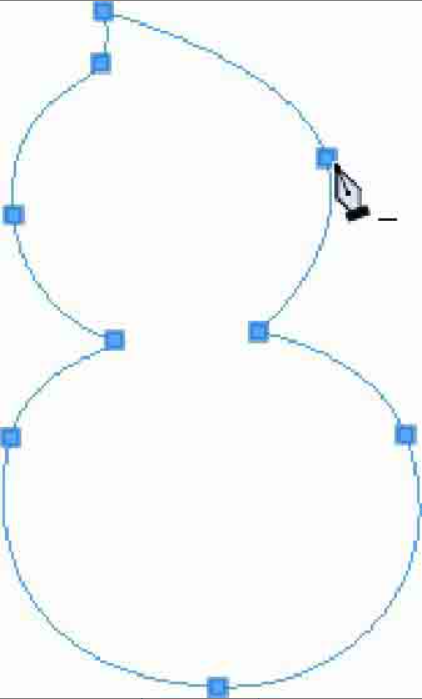 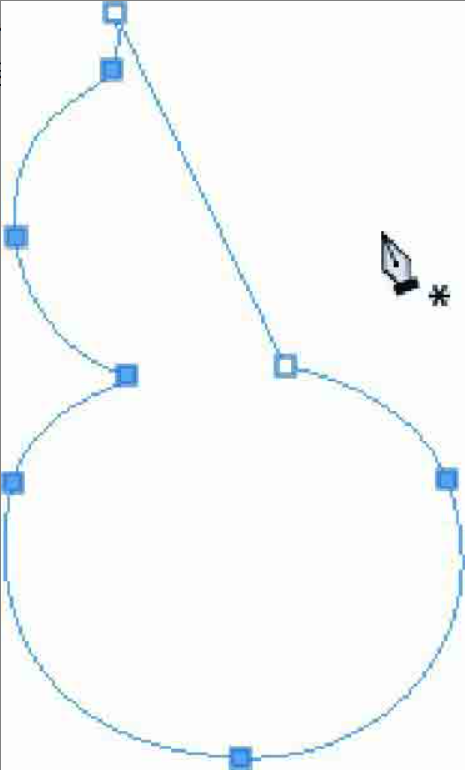 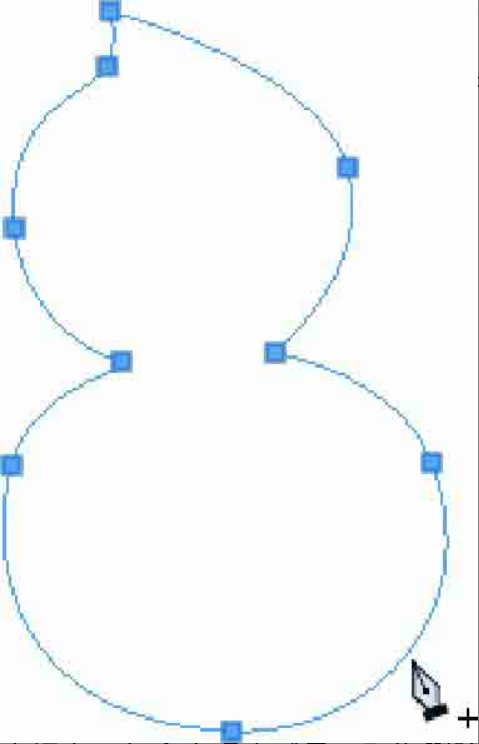 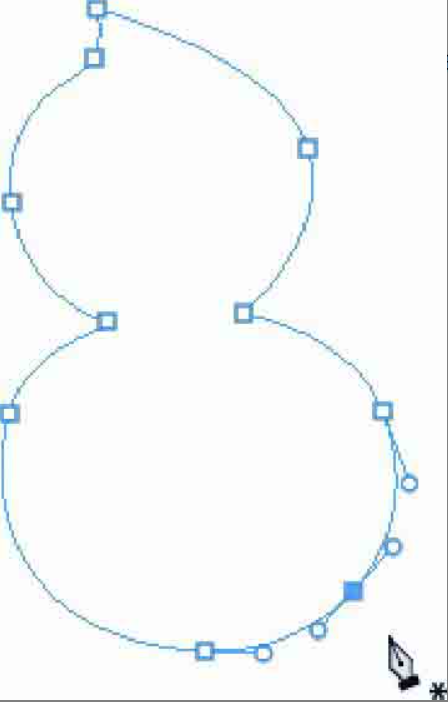 路径面板
在【窗口】菜单中打开【路径】面板，在【路径】面板中可以创建多个路径层，将众多路径分开管理。在该面板中还有一系列针对路径的功能，如图所示。

【用前景色填充路径】：利用路径的形状，将实体颜色填充到图层。要求路径是闭合状态。
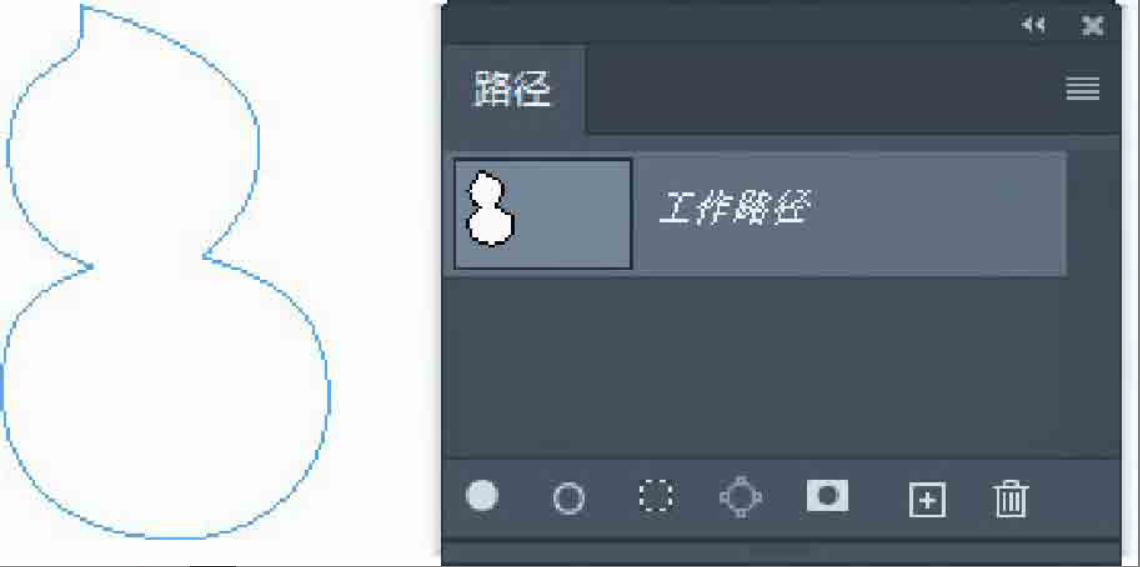 【用画笔描边路径】：设置好画笔的类型、大小、颜色后，可以用此功能描绘路径边缘。
【将路径作为选区载入】：也就是将路径变成选区，快捷键是Ctrl+Enter。
【从选区生成工作路径】：把选区变成路径，转换的过程中会丢失一些边缘信息。如果要存储选区，尽量选择存储到Alpha通道。
【添加图层蒙版】：将路径形状作为蒙版来使用，单击第一次，是普通蒙版，再次单击，则会添加相应路径的矢量蒙版。在【图层】面板上单击【添加图层蒙版】按钮也是如此操作，单击第二次，第二个蒙版就是矢量蒙版，两个蒙版可以同时起作用。
图层编组-新建空组
处理图像的时候，经常会有很多图层，甚至多达上百个。图层越多，PSD文件的细节就越容易调节和控制（占用的空间也越大）。使用图层编组，使图层列表变成树状目录结构，可按功能、性质、位置、色彩，或者其他因素来分组，给每个组起好名字，图层管理起来就井然有序了。与在计算机上建立文件夹，整理文件是一个道理。
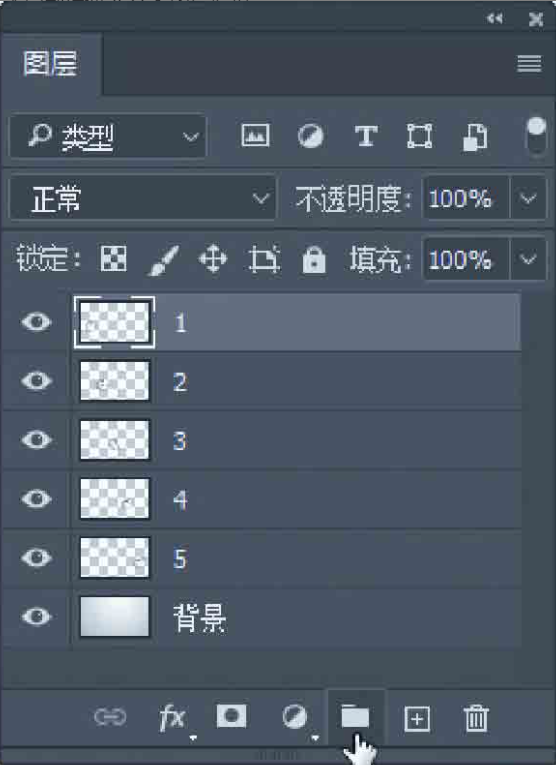 未选择图层，或选中一个图层的时候，在【图层】面板下方单击【创建新组】按钮，可以创建一个空组，如图所示。
按住Alt键并单击【创建新组】按钮，可以弹出其属性对话框。设定基本属性后，单击【确定】按钮，一个空组就创建成功了，如图所示。
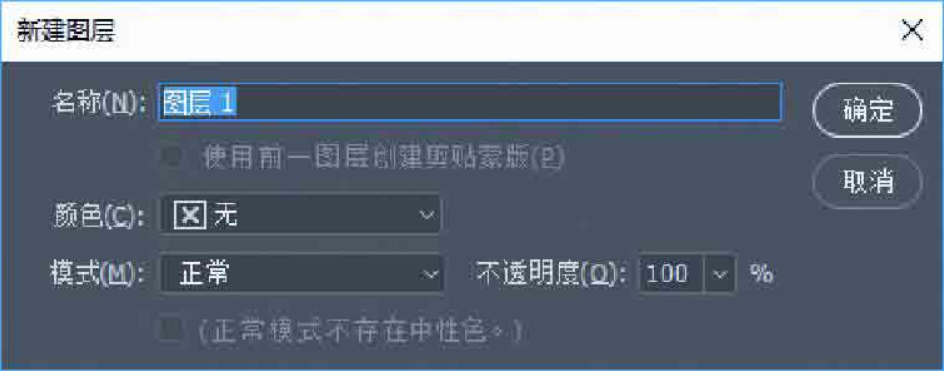 图层编组-从图层建立组
当选择多个图层的时候，执行【创建新组】命令，或者单击【创建新组】按钮，相应的图层会自动编为一组。
另外，也可以在【图层】菜单中单击【图层编组】命令，快捷键为Ctrl+G。
对于不需要的编组，可以取消编组，在【图层】菜单中选择【取消图层编组】命令，快捷键为Ctrl+Shift+G，如果组里还有子组，还可以多次执行这个命令，直到所有的组解散。
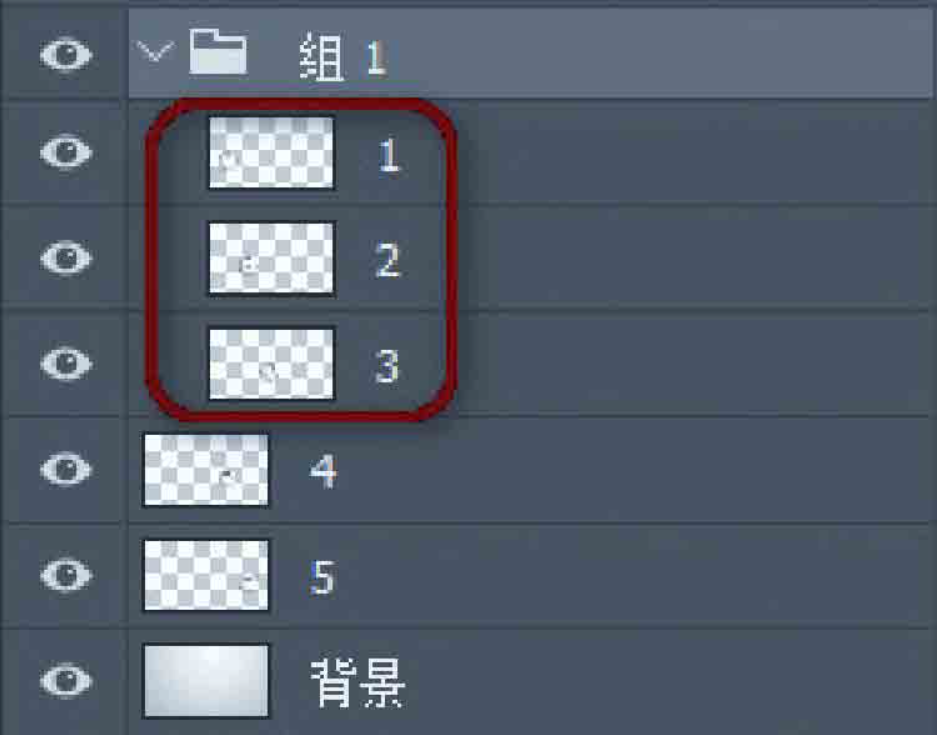 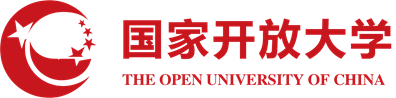 知识点概览
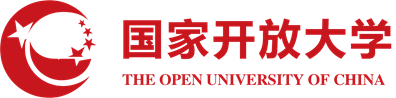 步骤解析
1.导入产品图片，执行快捷键Ctrl+R调出参考线，执行Ctrl+T将产品对齐
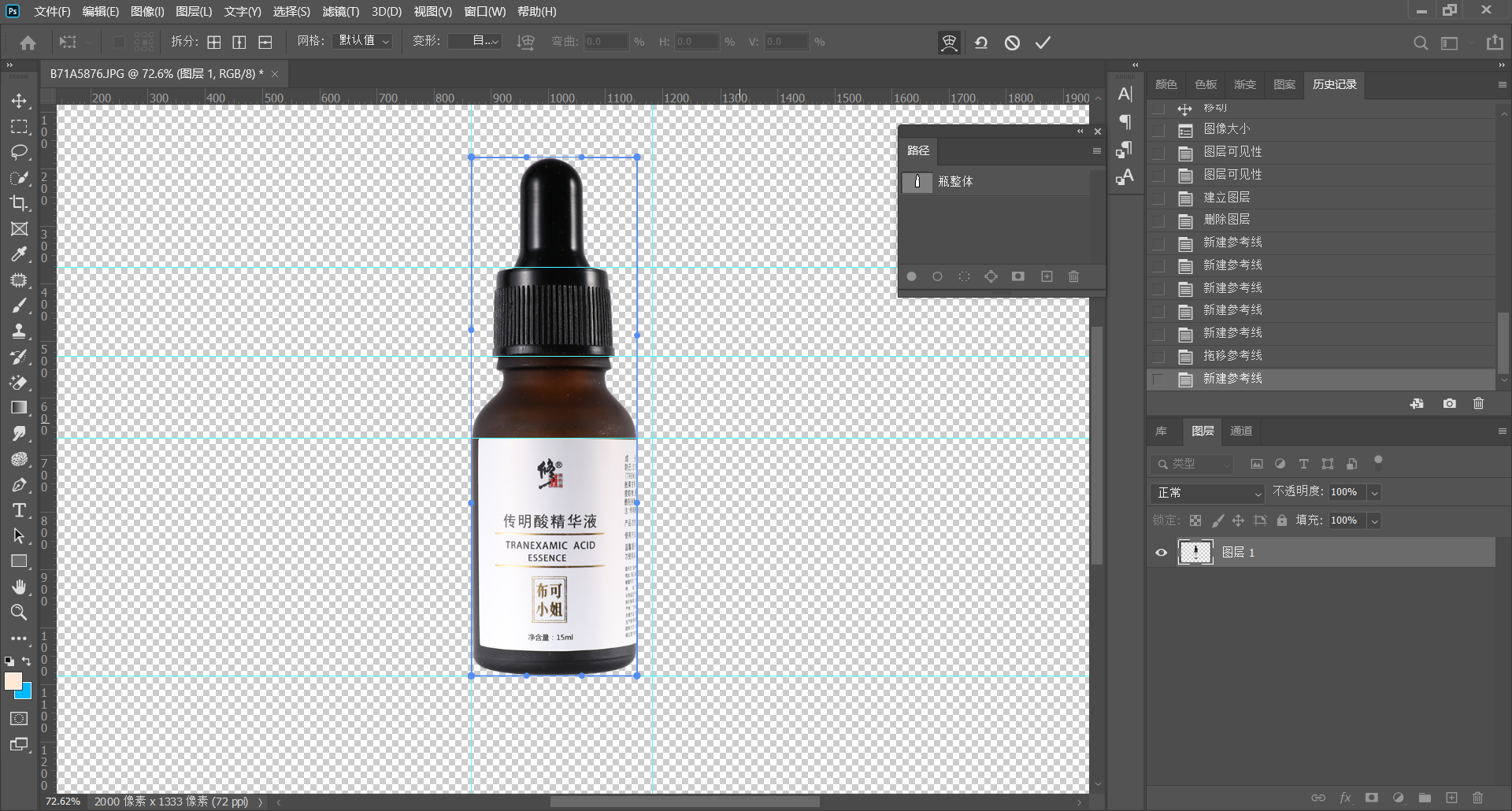 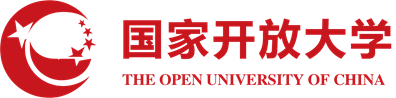 步骤解析
2.用钢笔工具选取瓶身部分绘画路径，保存路径为【瓶身】，建立图层，建立选区
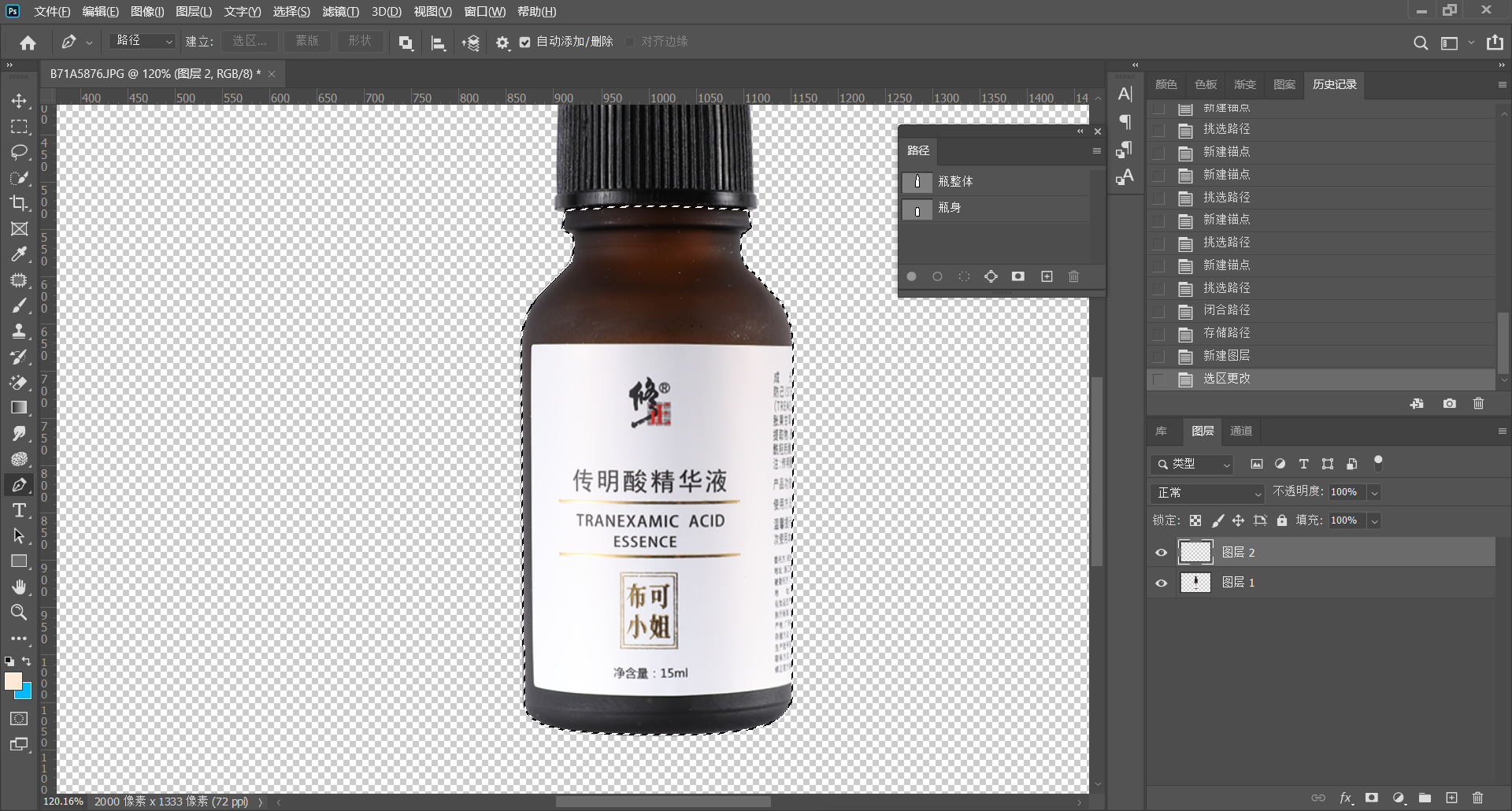 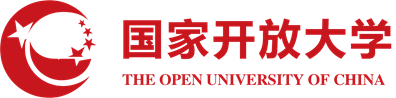 步骤解析
3.将图层编组为【瓶身】，编组建立蒙版
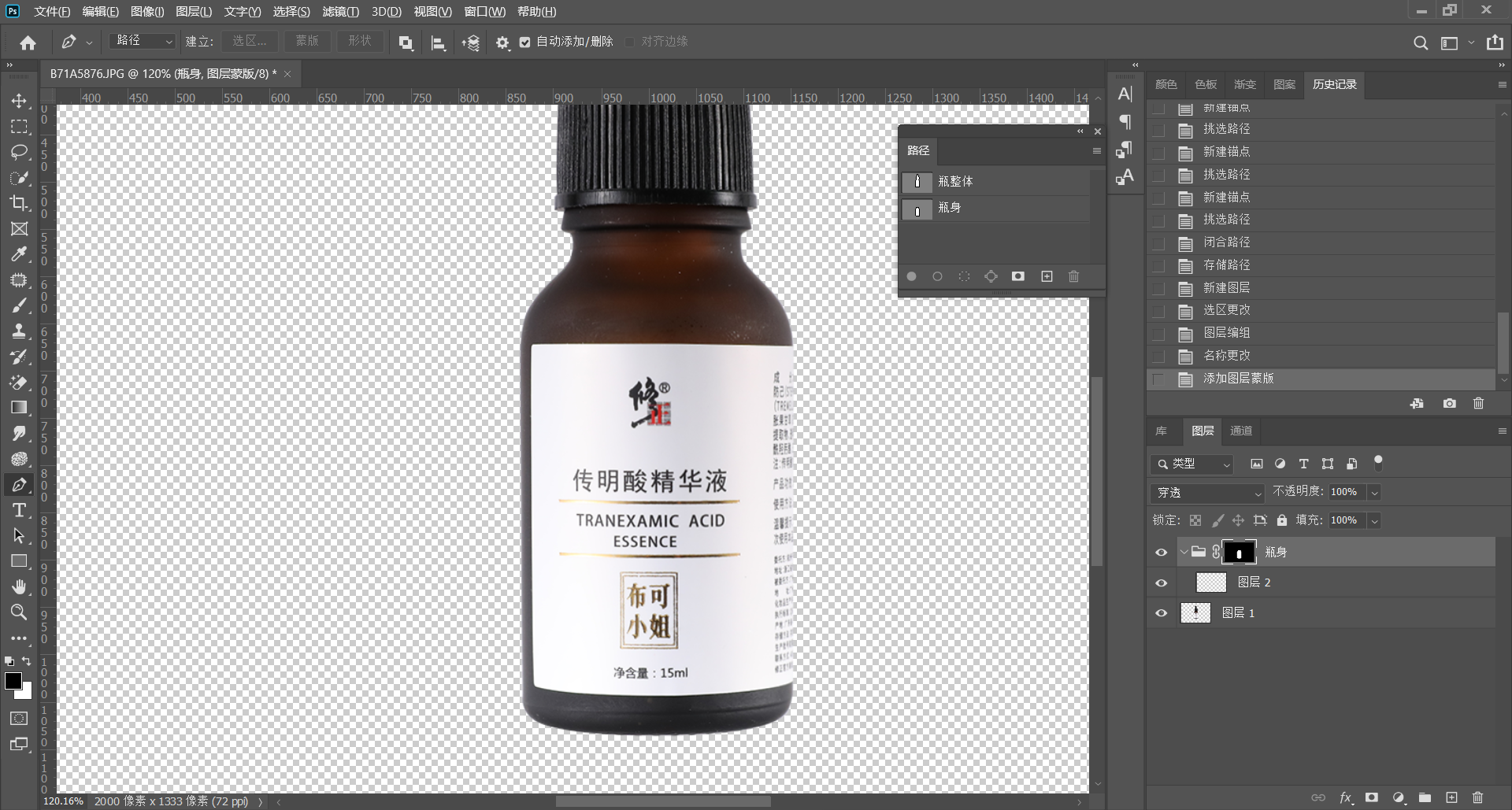 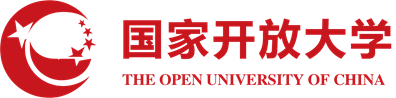 步骤解析
4.组内新建图层，吸取瓶身颜色填充，曲线适当调整颜色
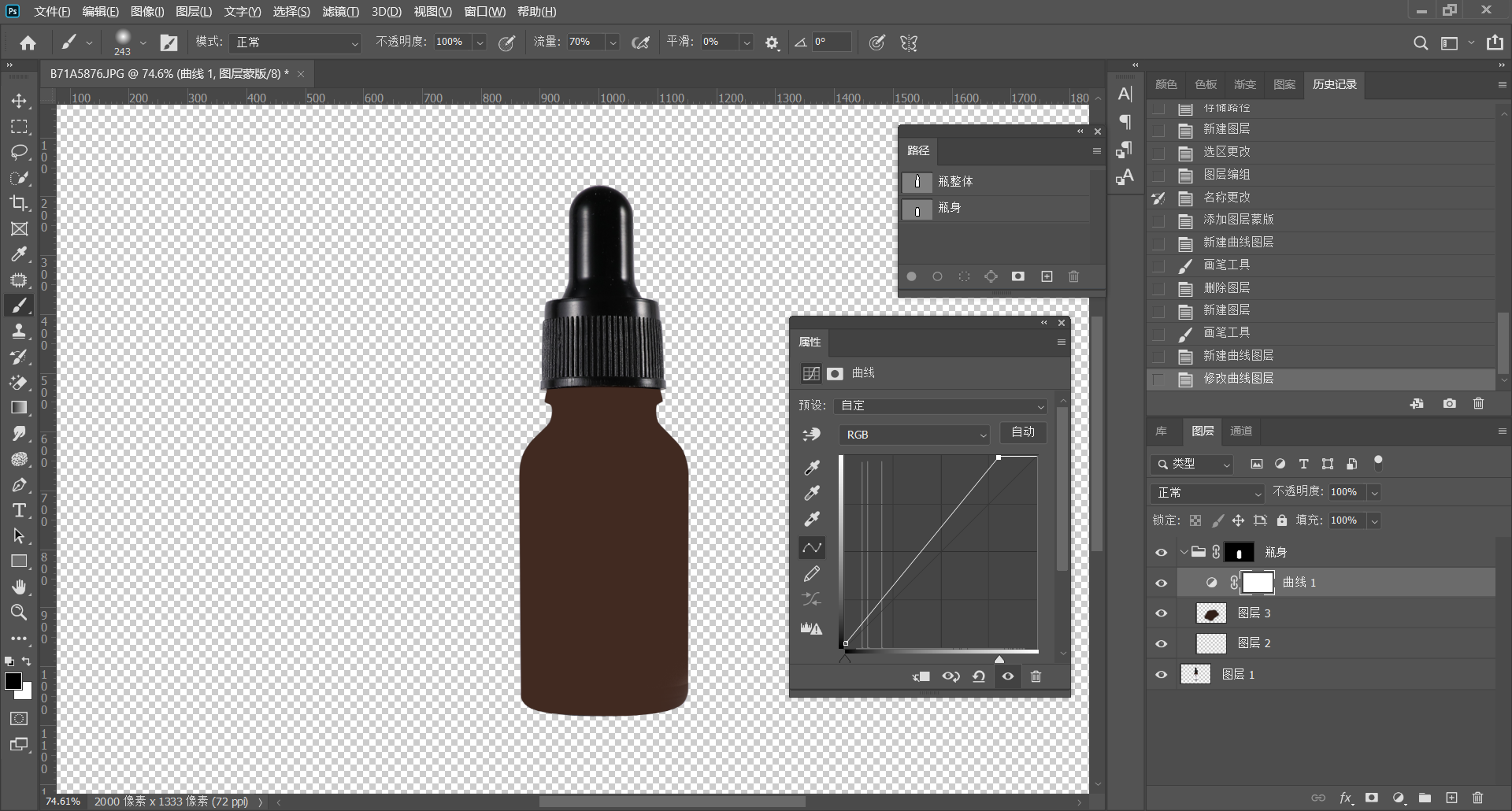 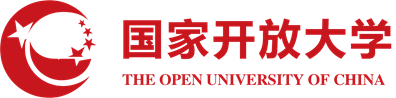 步骤解析
5.对绘制颜色的图层执行【收缩选区】，快捷键Alt+S+M+C，收缩40像素左右
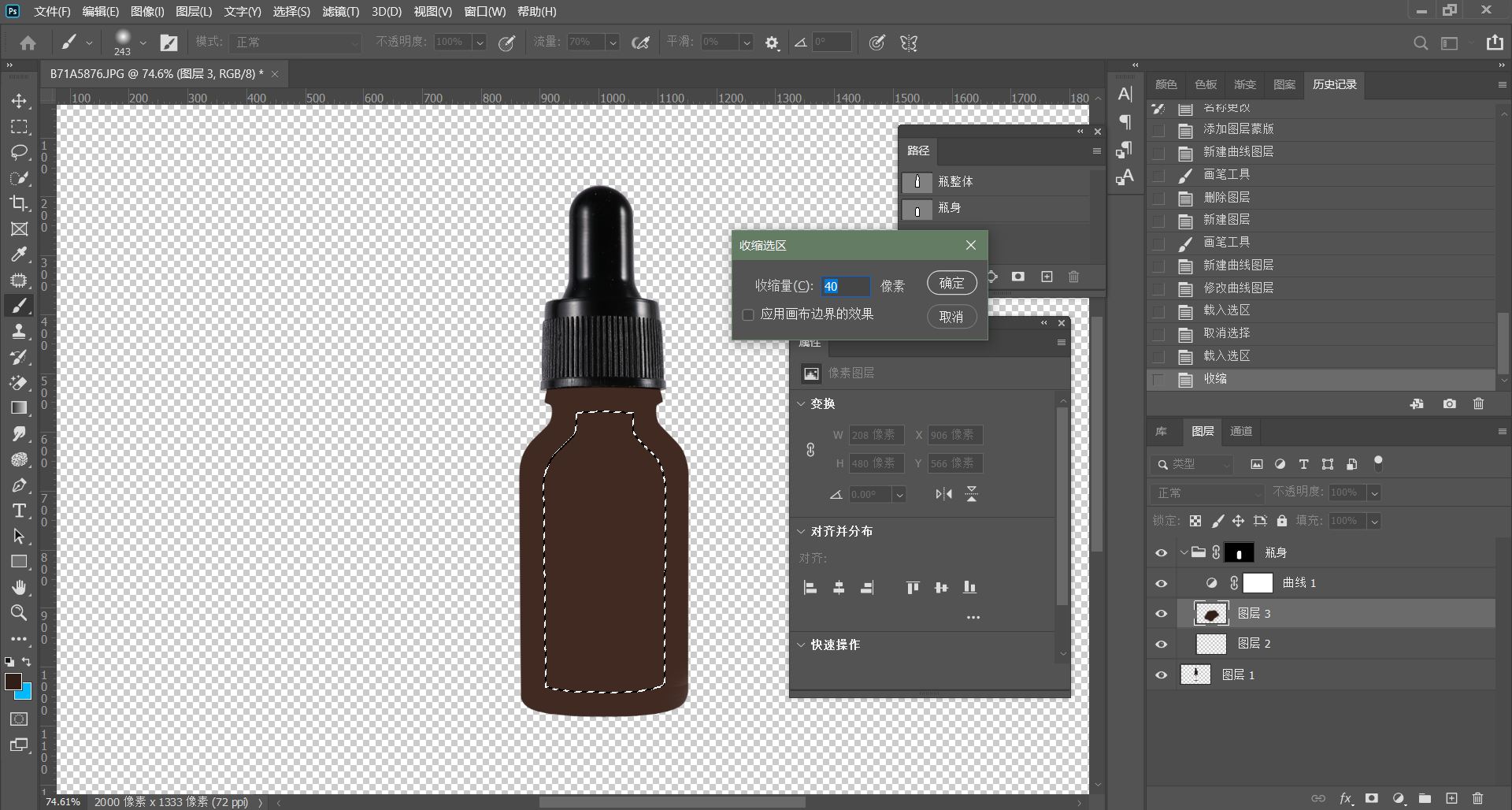 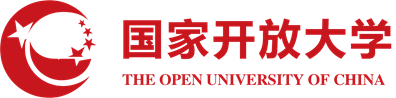 步骤解析
6.添加曲线调整图层（即保存当前选区），对收缩选区图层提亮
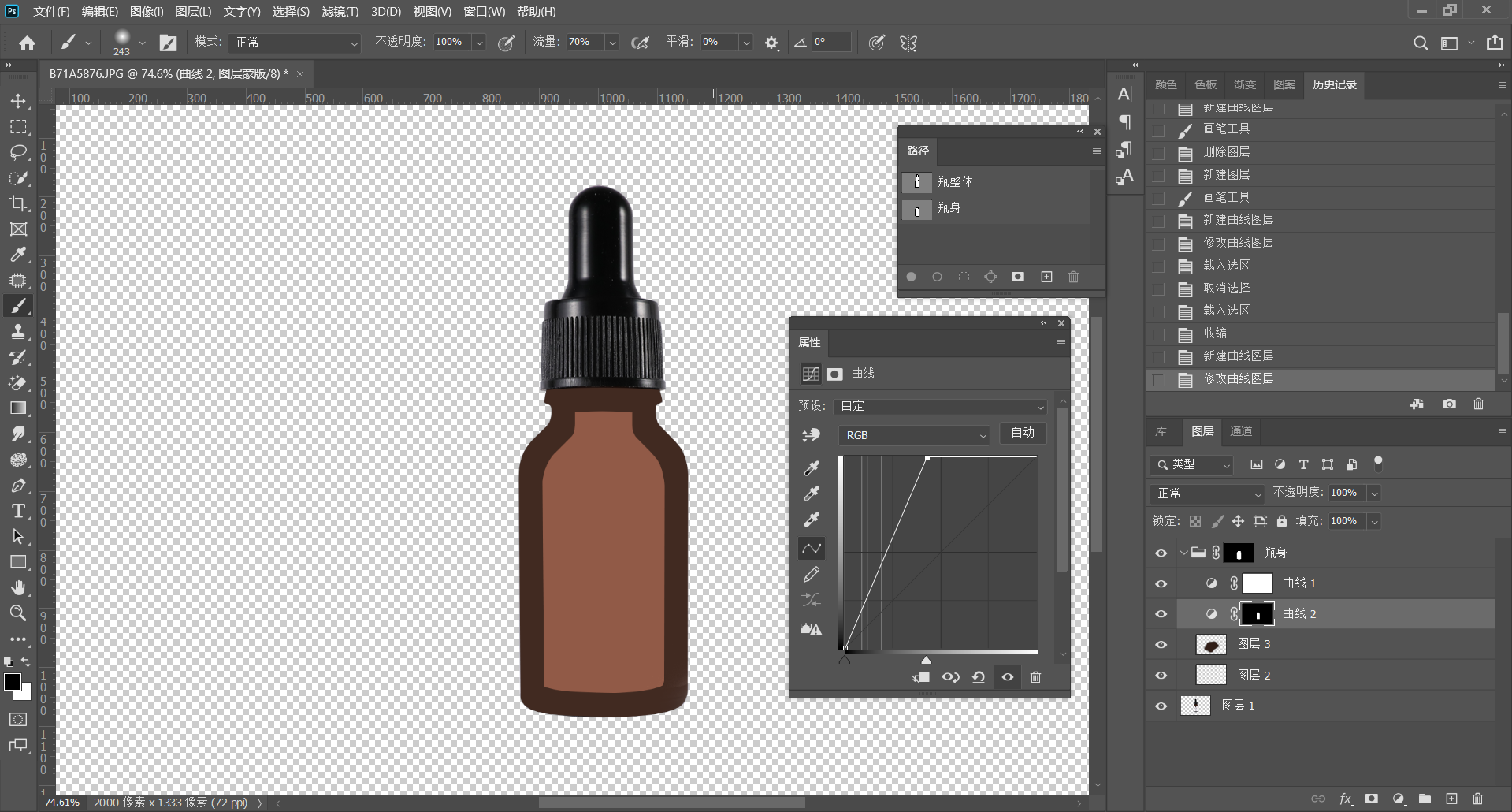 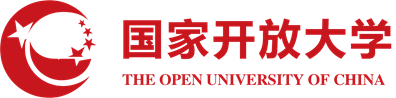 步骤解析
7.执行Ctrl+T自由变换将提亮部分拉伸至瓶盖区域
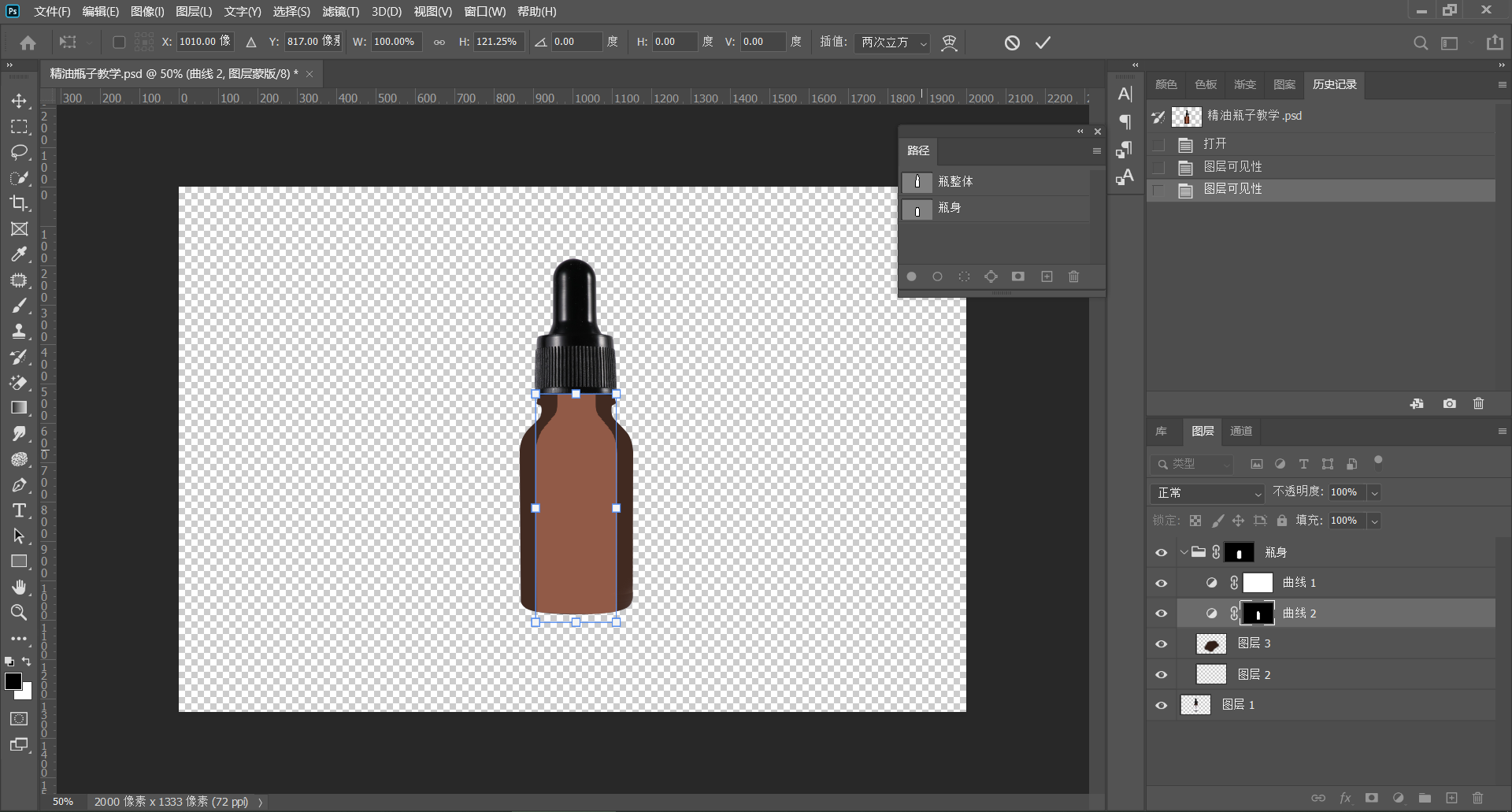 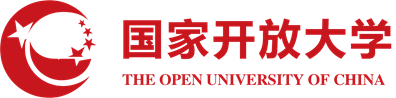 步骤解析
8.为提亮区域添加羽化
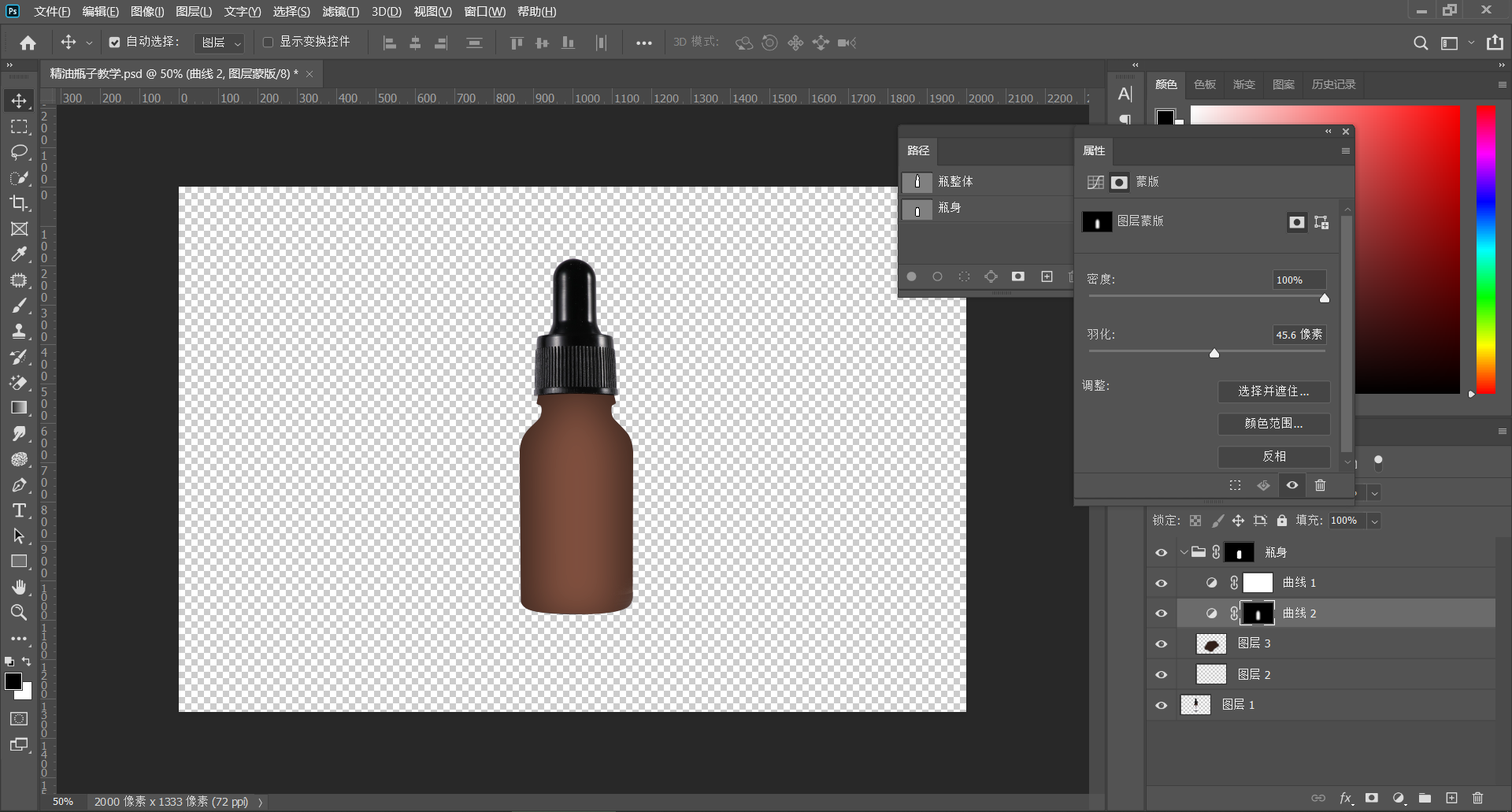 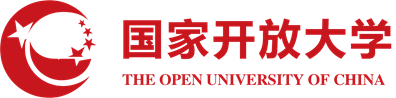 步骤解析
9.选中提亮图层选区，调出选区，新建曲线，提至更亮
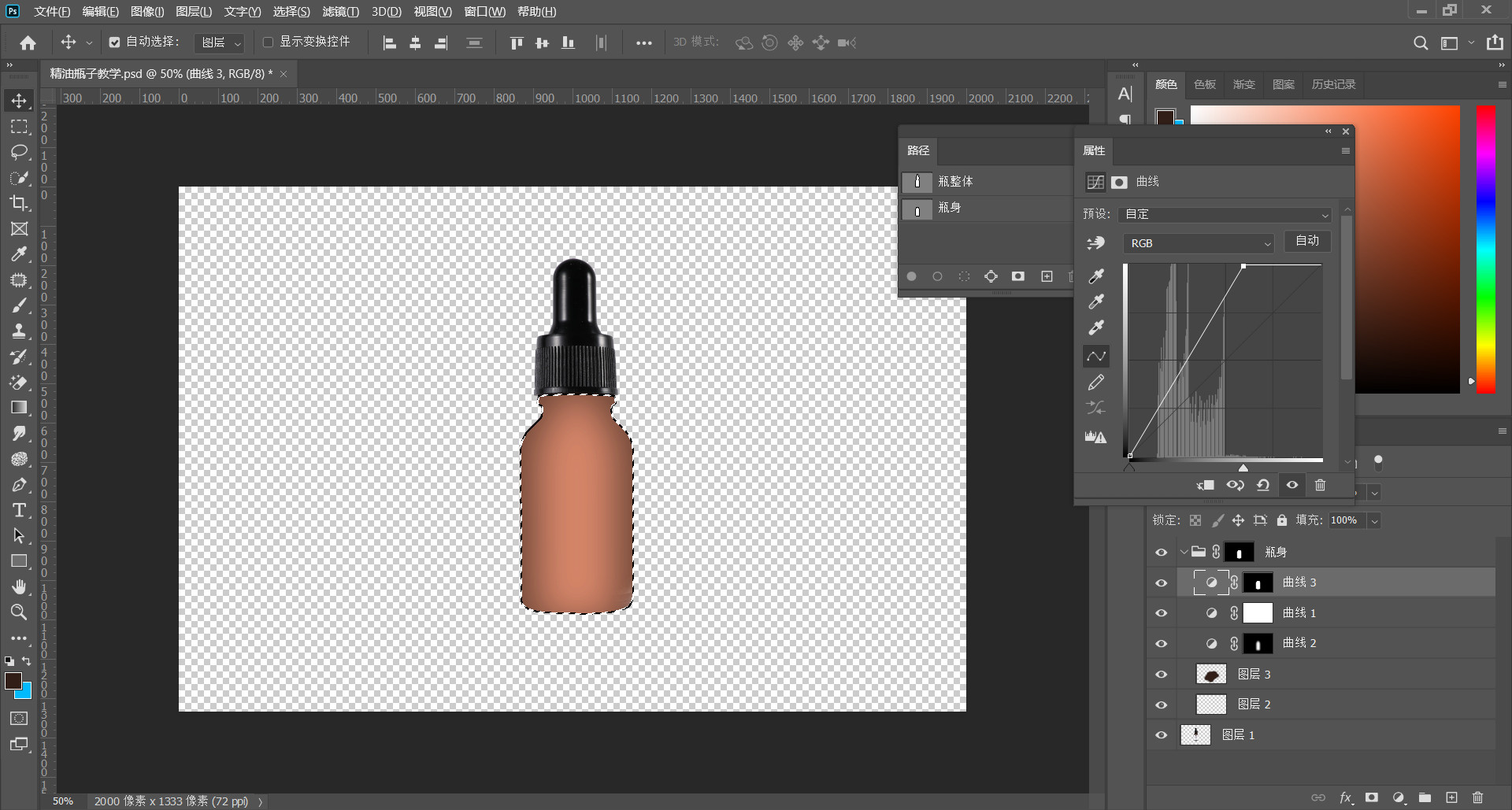 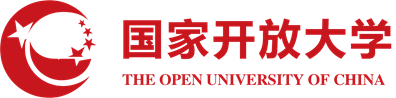 步骤解析
10.执行Ctrl+I【反选蒙版】，选中提亮选区，执行【缩小选区】，填充白色
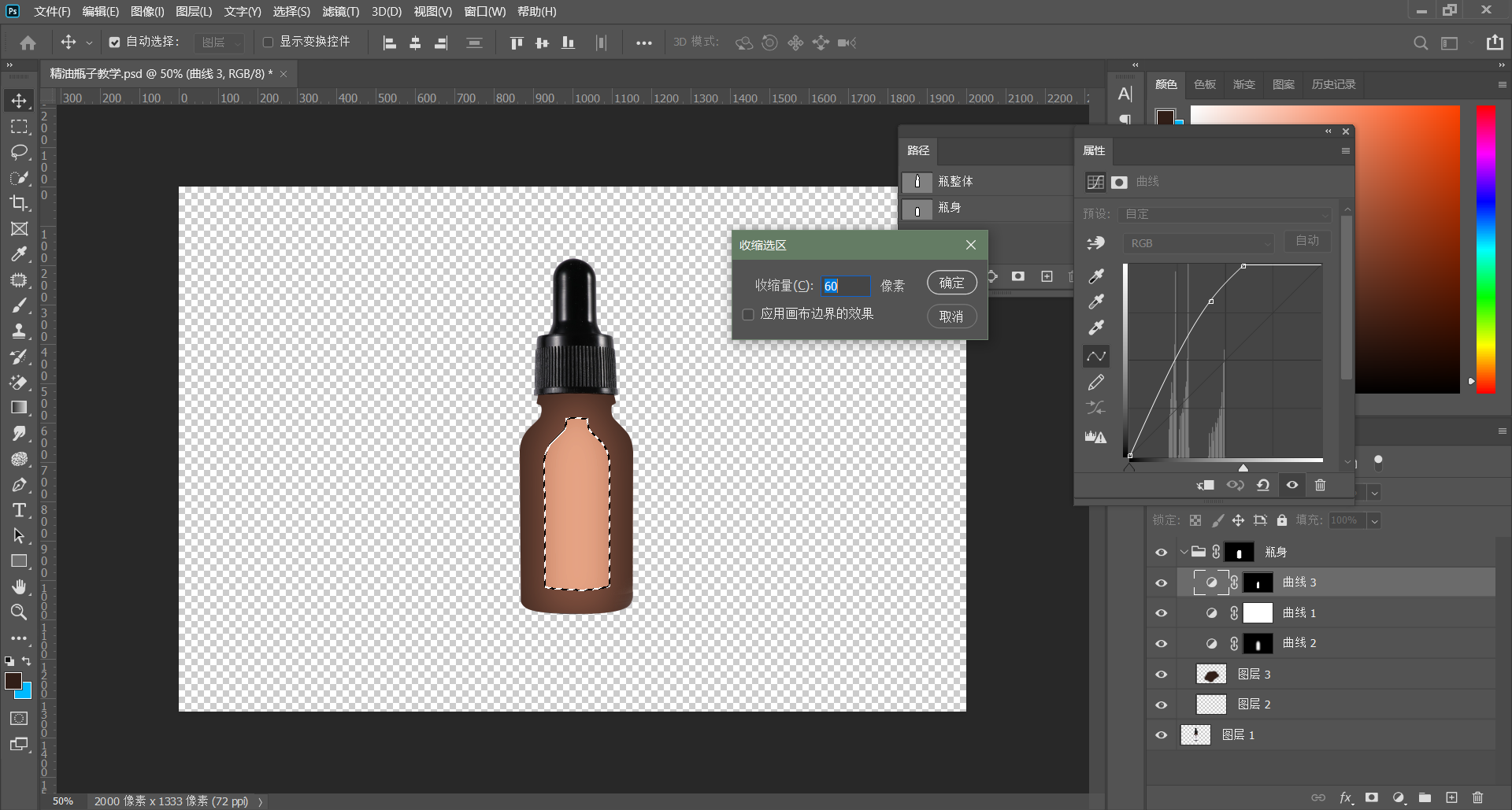 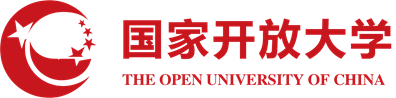 步骤解析
11.选中二次提亮的图层，执行Ctrl+T【自由变换】，将上下部分分别拉伸，添加羽化
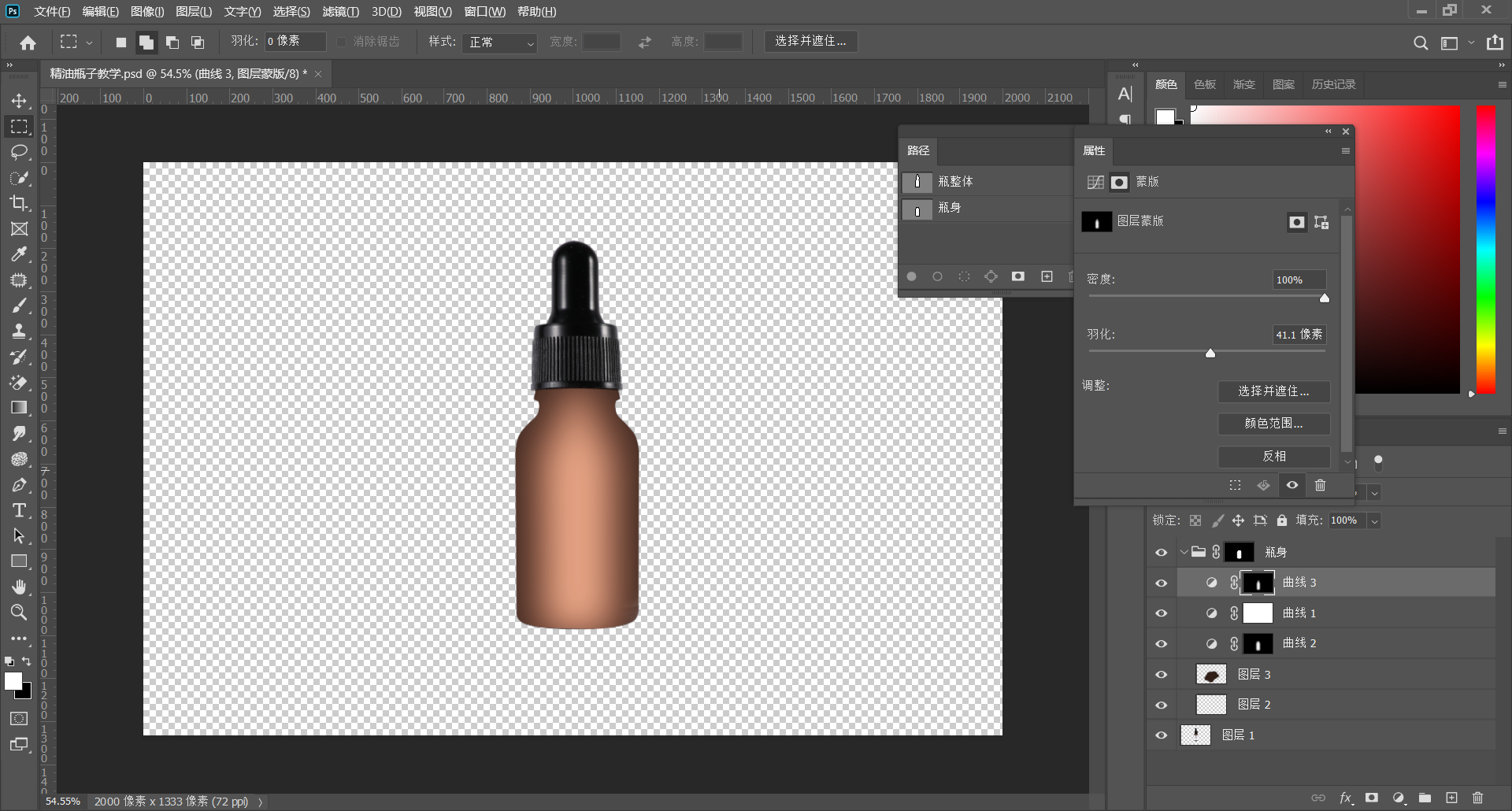 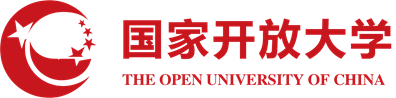 步骤解析
12.重复前两个提亮图层的步骤，制作第三层提亮曲线
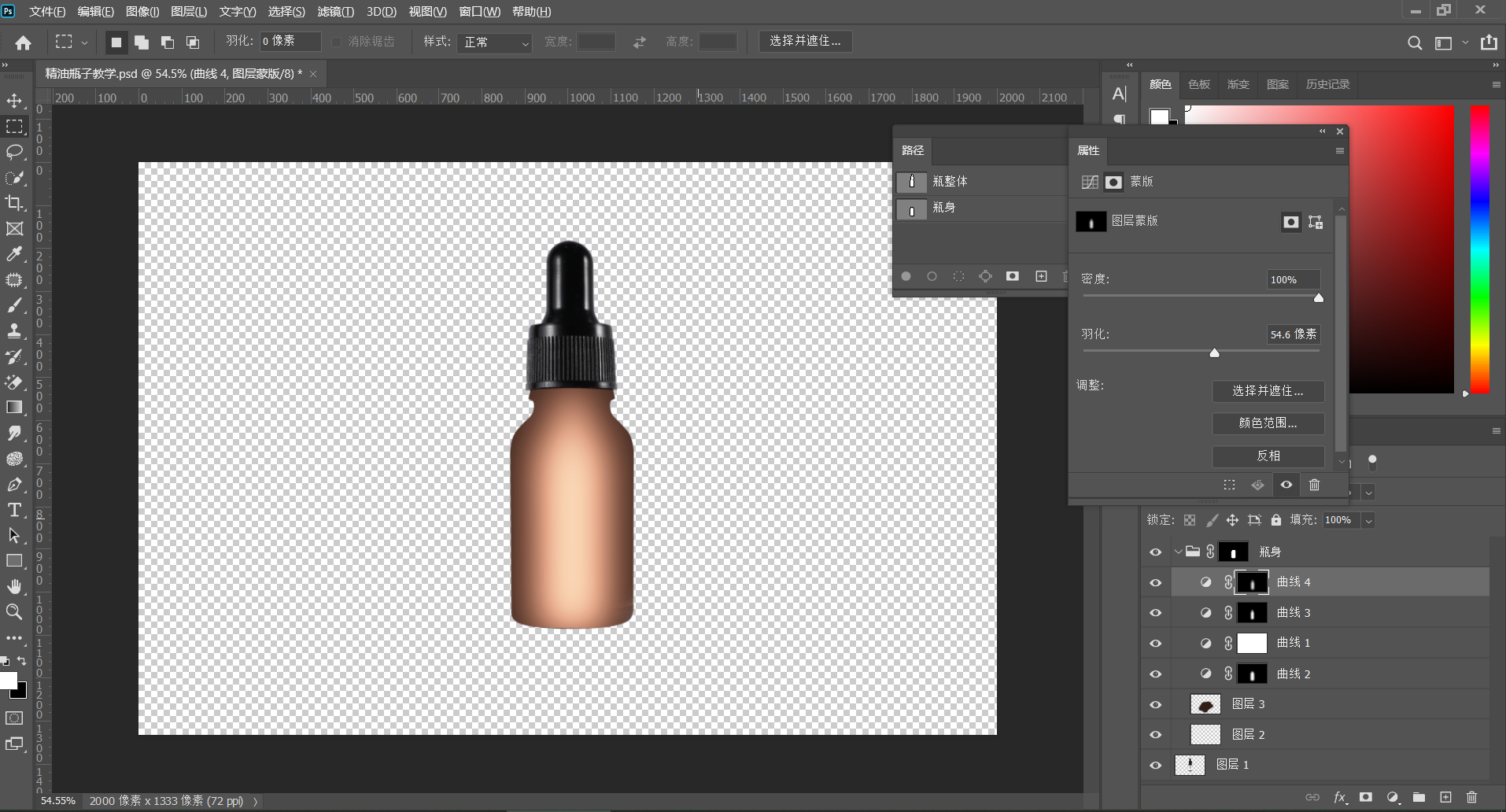 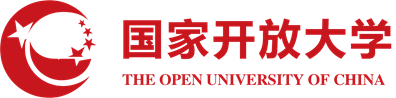 步骤解析
13.将标签部分用钢笔绘制路径，保存路径，新建图层复制选区至【瓶身】组上
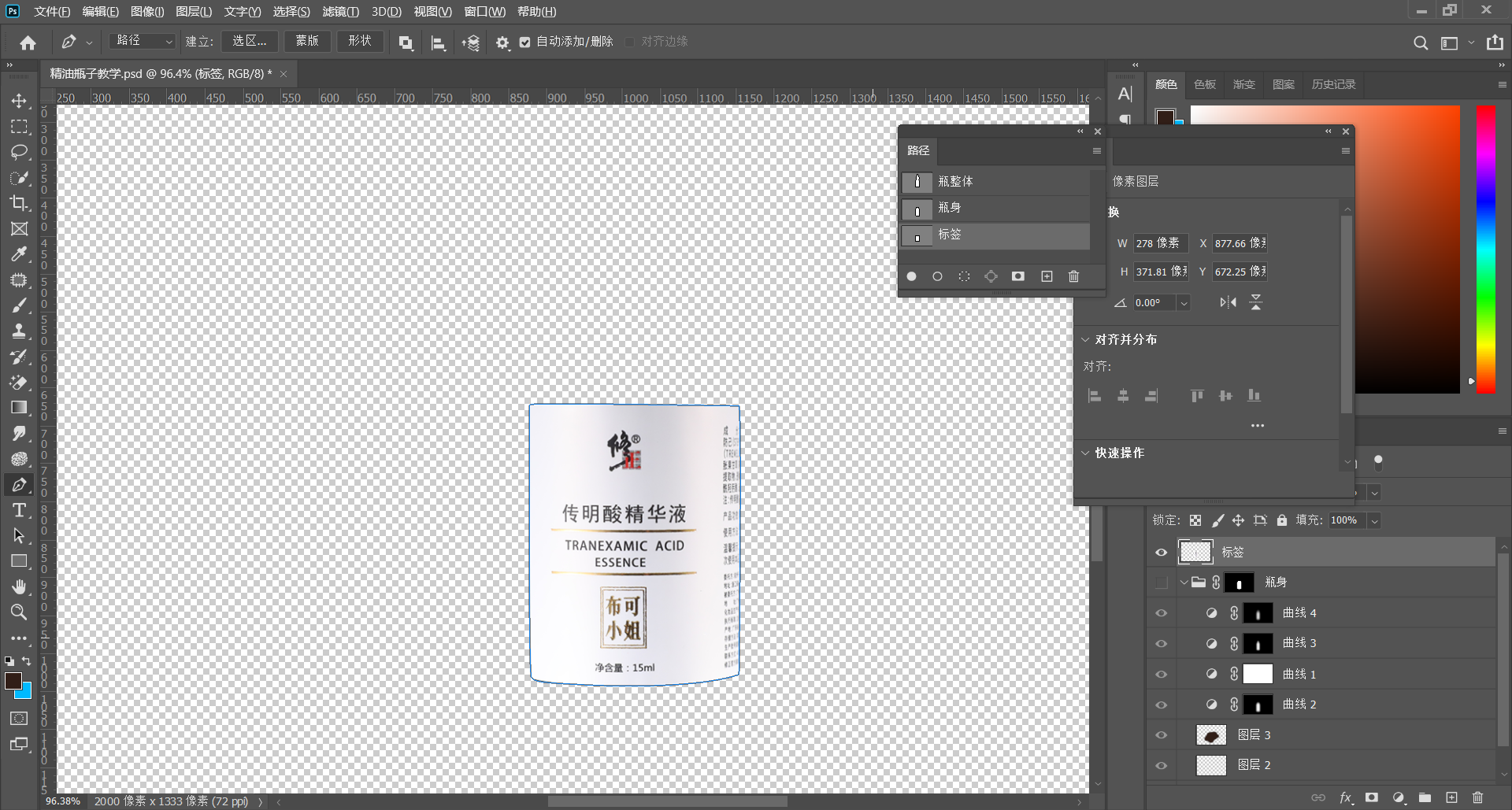 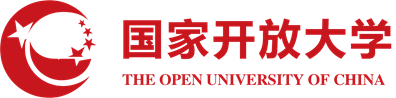 步骤解析
14.在【瓶身】组内新建曲线，执行Ctrl+I【反转蒙版】,选中选区执行【编辑-描边-白色】，执行羽化
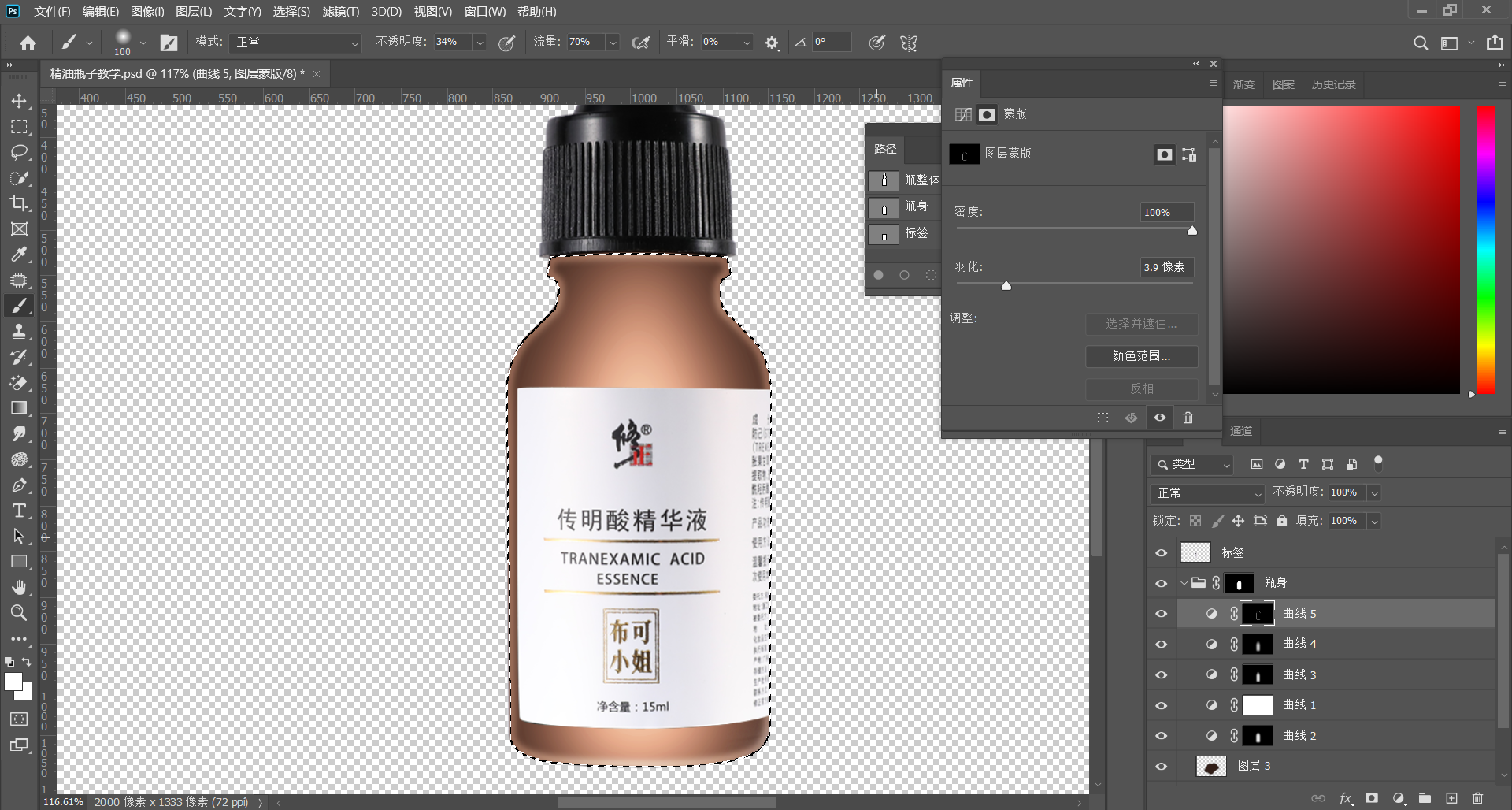 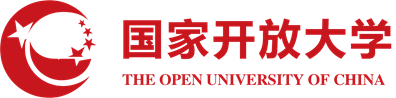 步骤解析
15. 擦出左右两侧边缘以外的部分
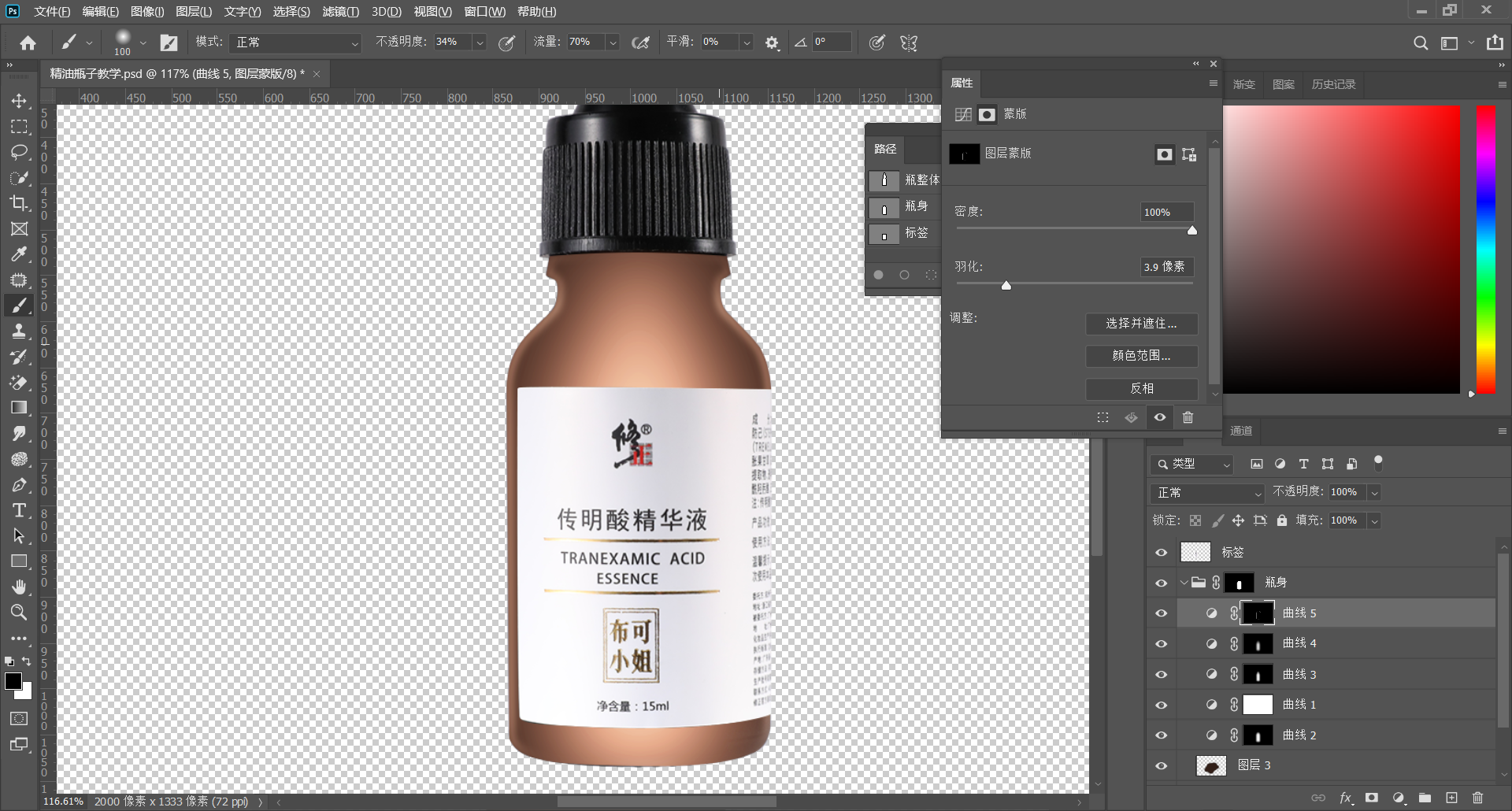 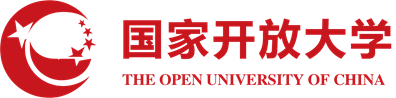 步骤解析
16.执行前两个步骤，描边像素减少，擦出上下部分的高光，执行羽化
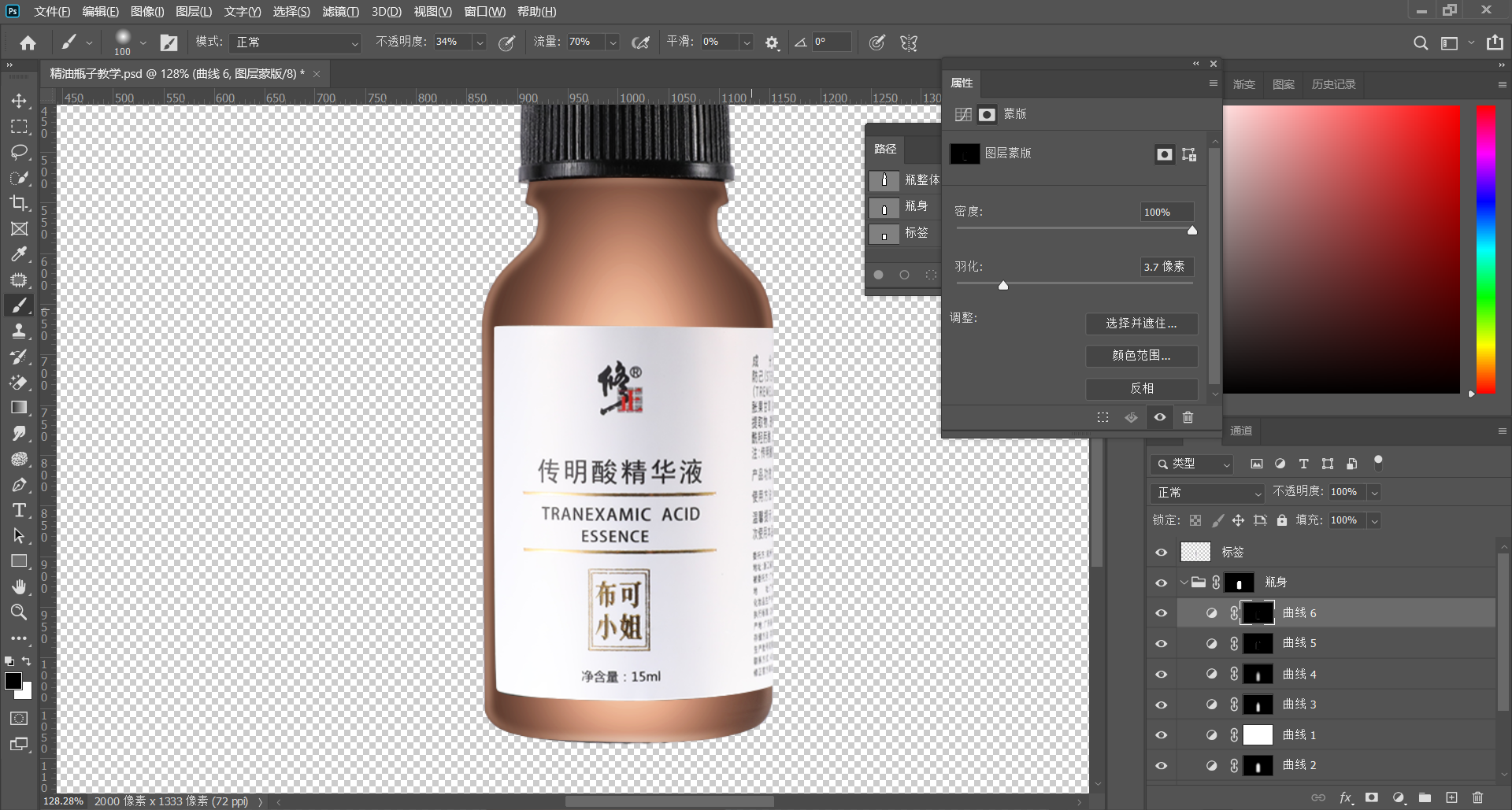 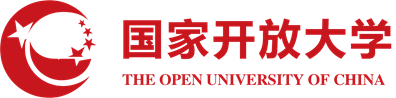 步骤解析
17.绘制左半边瓶子的路径，保存路径
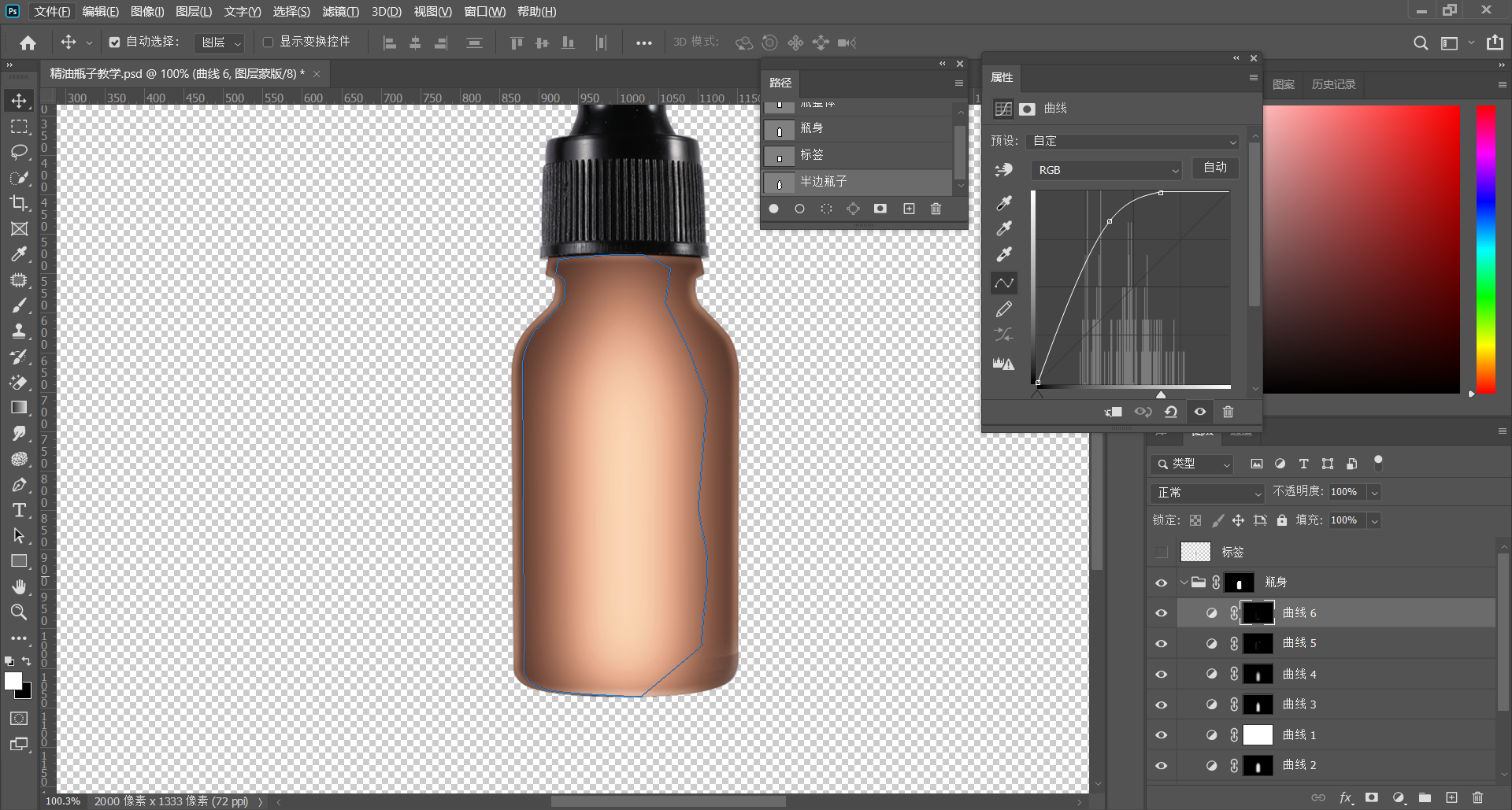 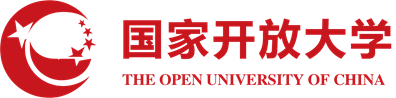 步骤解析
18.新建曲线，提亮至发白，路径转选区，白色画笔擦出边缘白色，执行羽化，可以先用大画笔擦出部分白色，小画笔擦出边缘
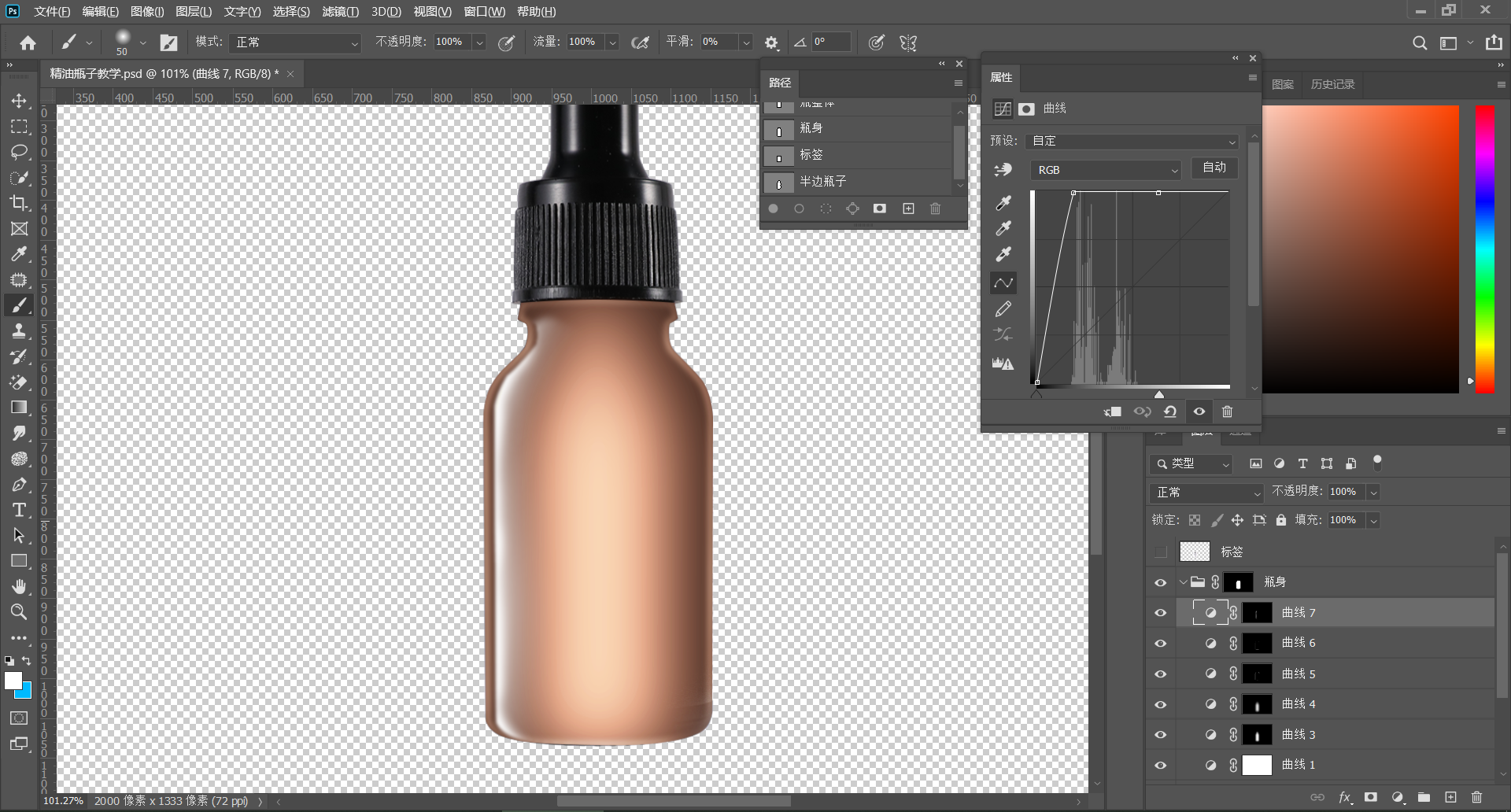 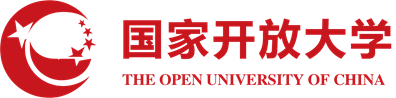 步骤解析
19.复制一层，水平翻转到另一侧
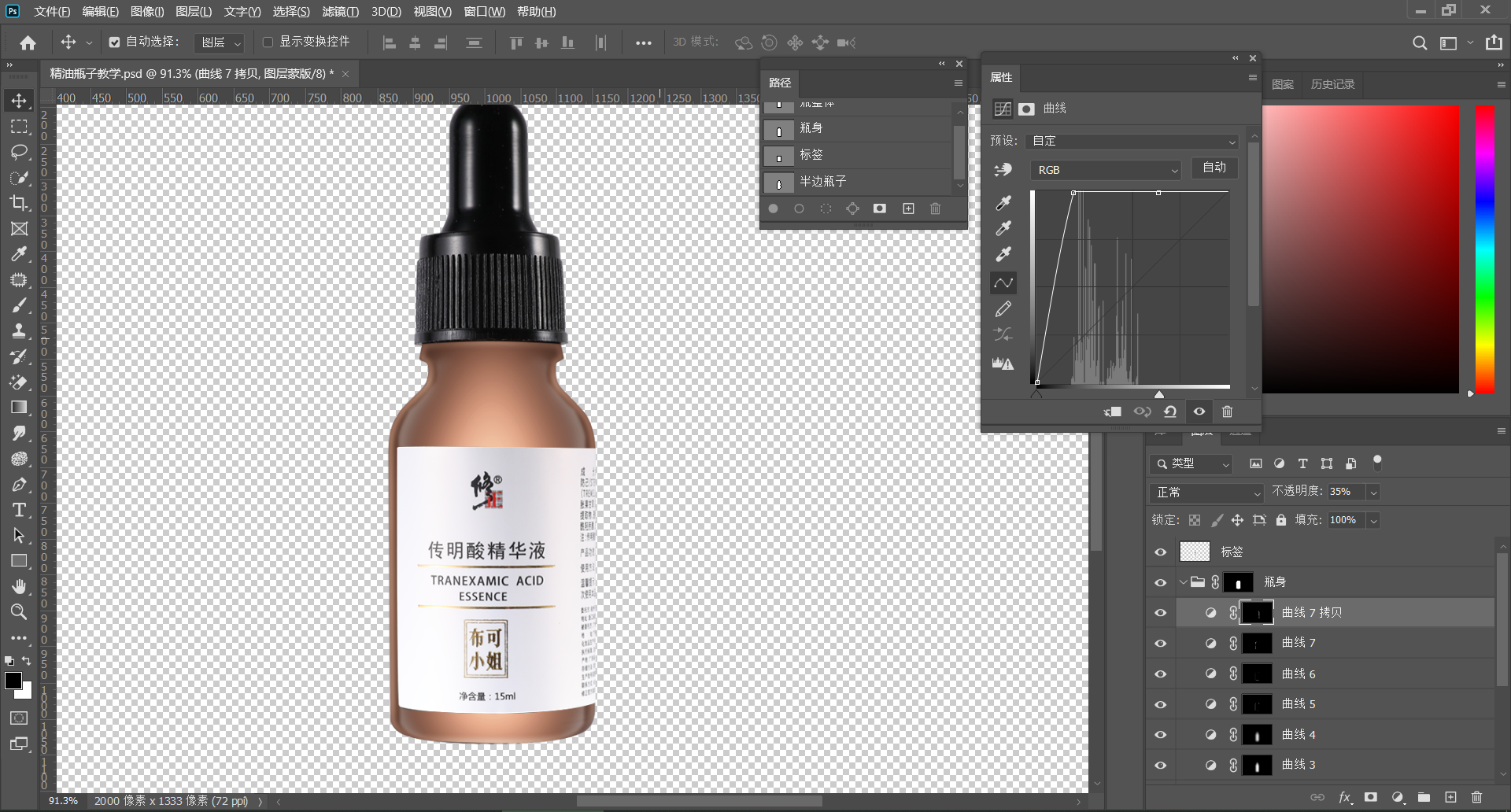 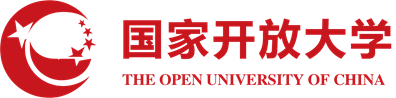 步骤解析
20.抠出瓶盖下方瓶身的凹槽部分，保存路径，新建曲线，执行压暗、羽化
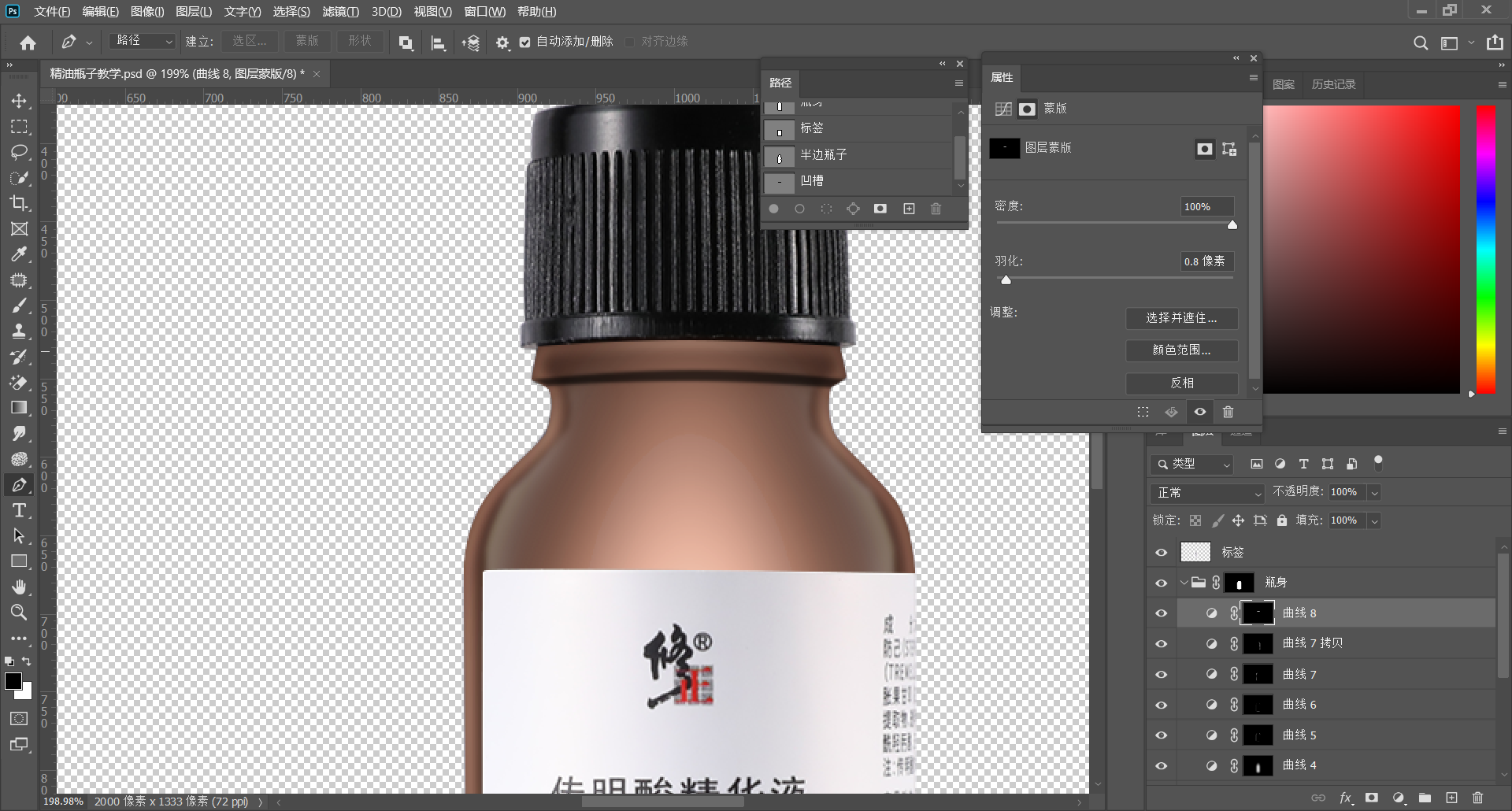 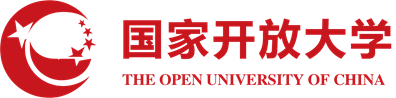 步骤解析
21.上层瓶身也适度压暗
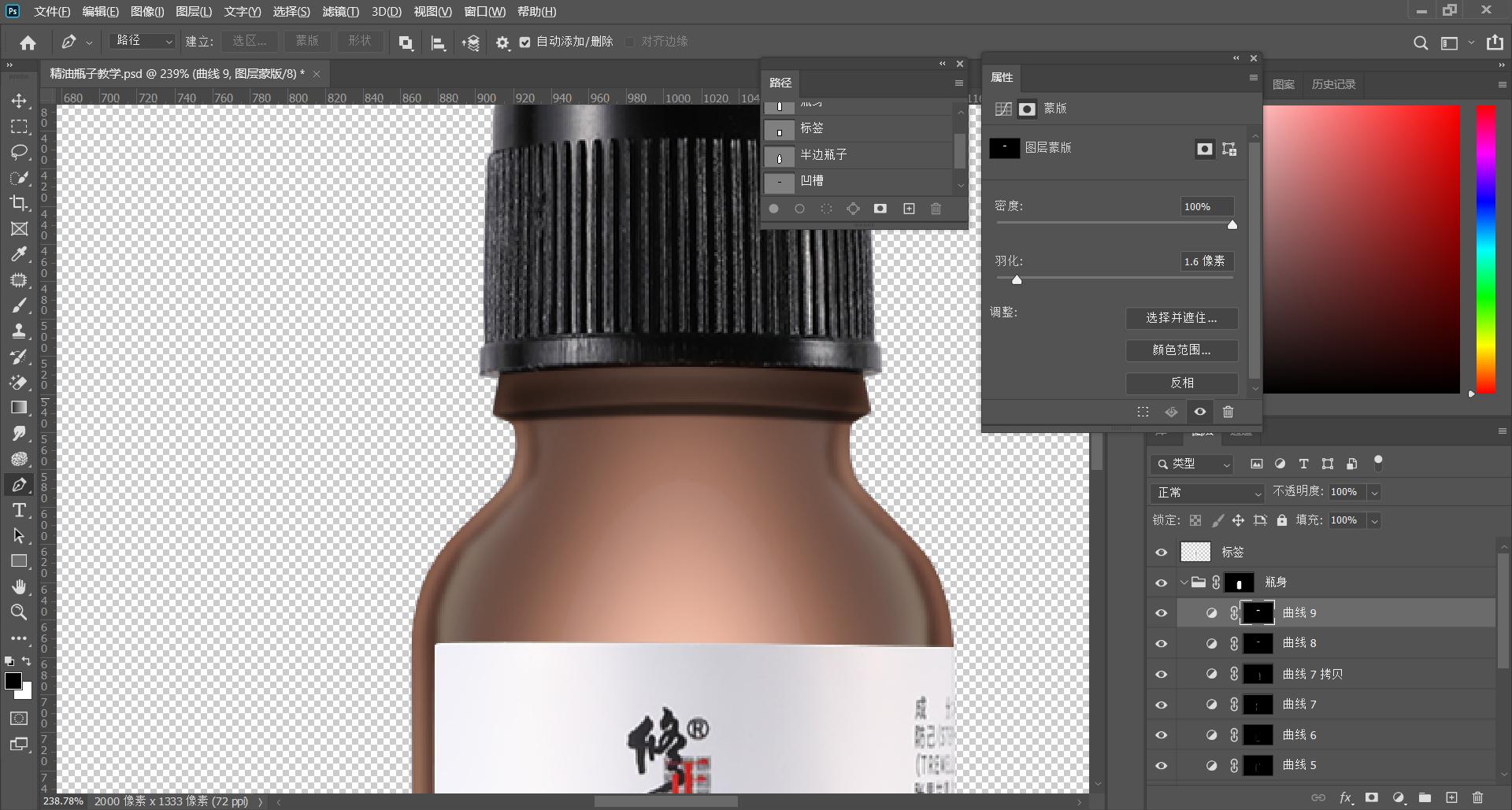 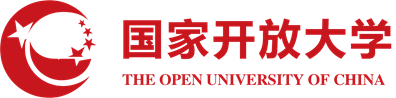 步骤解析
22.拉出矩形选区建立曲线，执行提亮、羽化，执行三次，依次矩形选区变小，提亮更高，建立三次高光
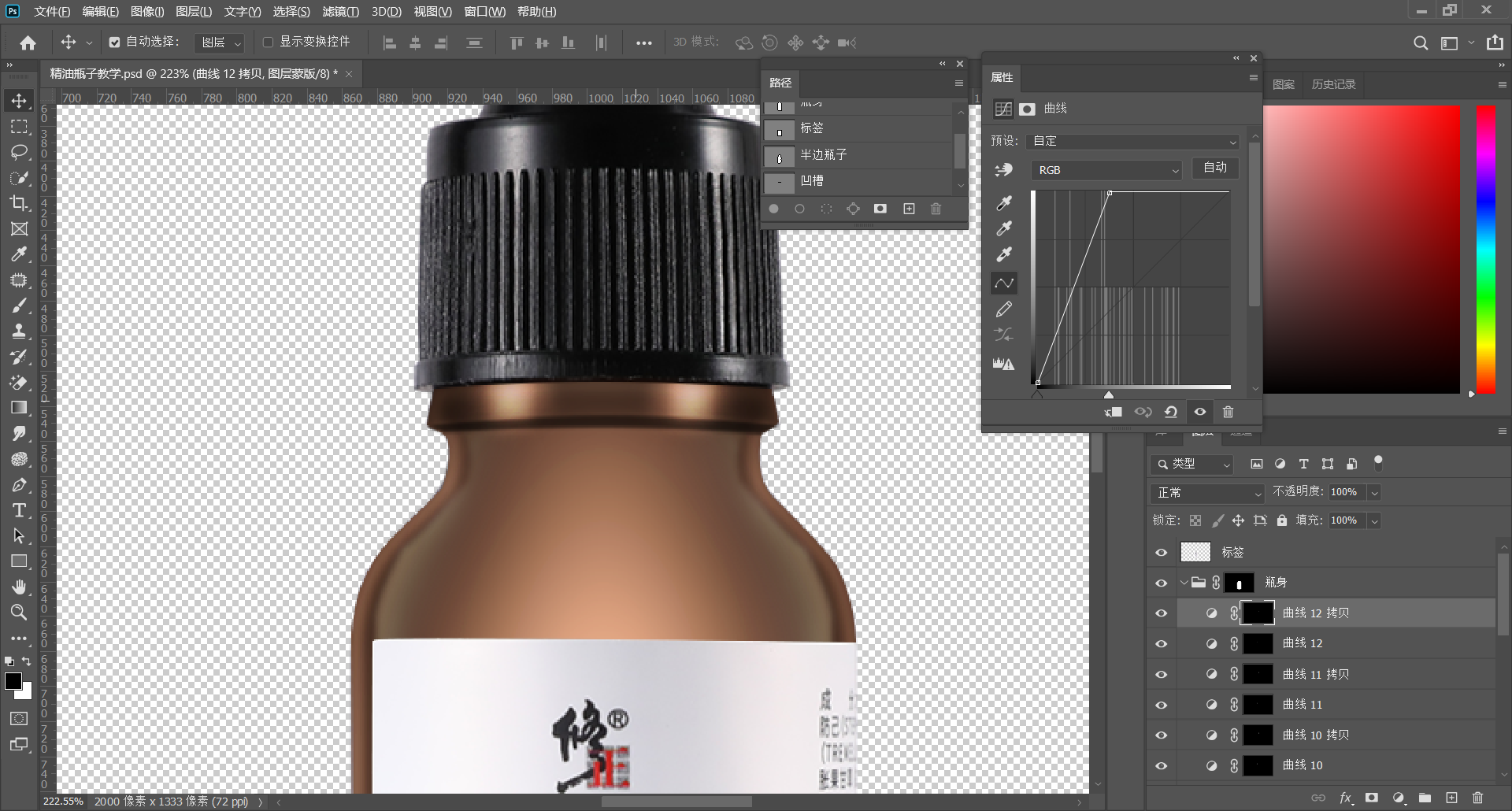 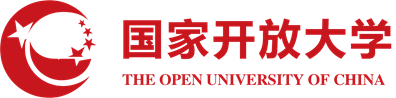 步骤解析
23.绘制两侧的边缘光
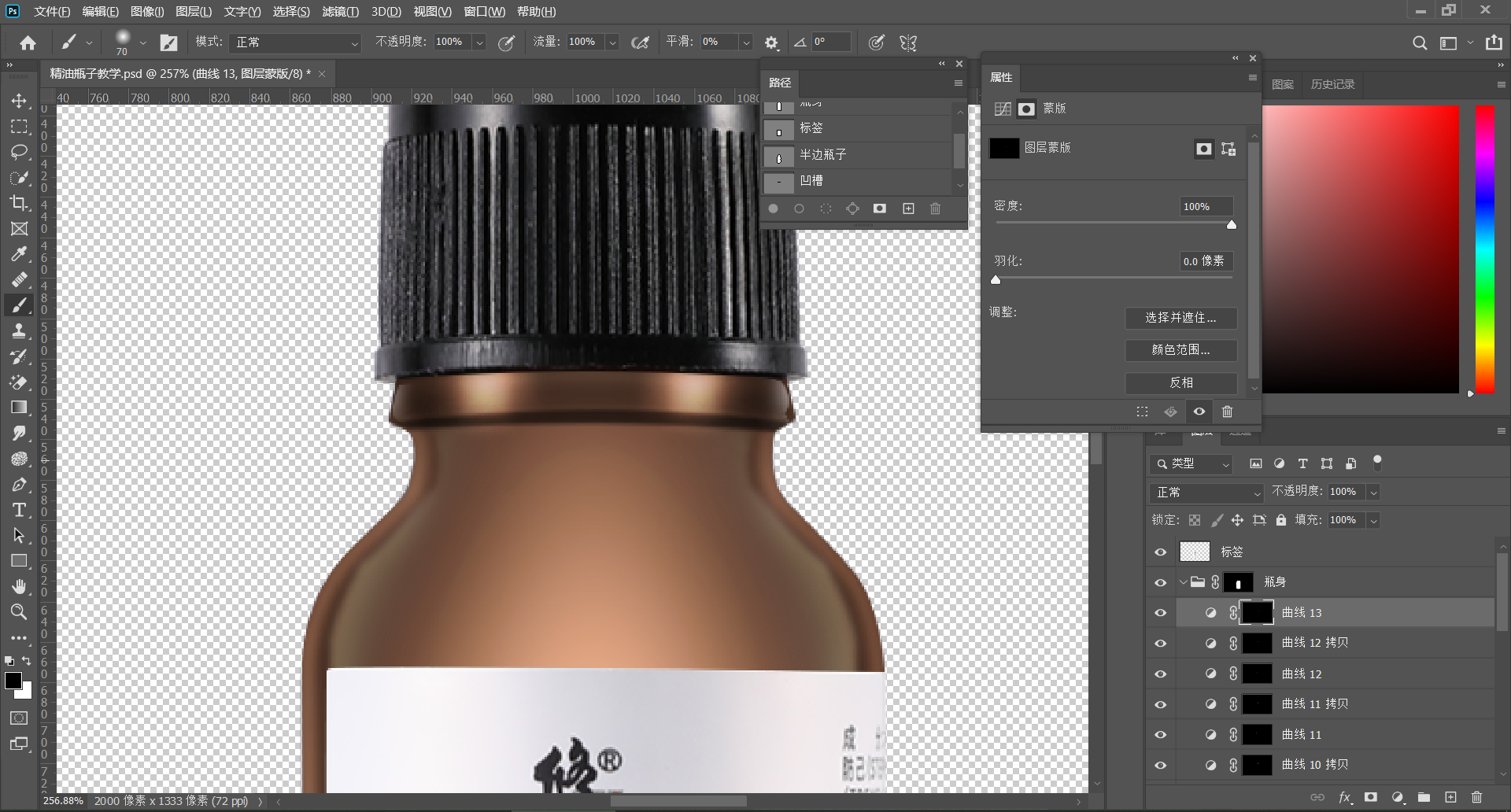 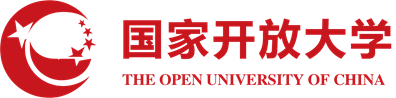 步骤解析
24.组外建立图层，绘制路径，在路径面板点击【用画笔描边路径】，绘制明暗交界线
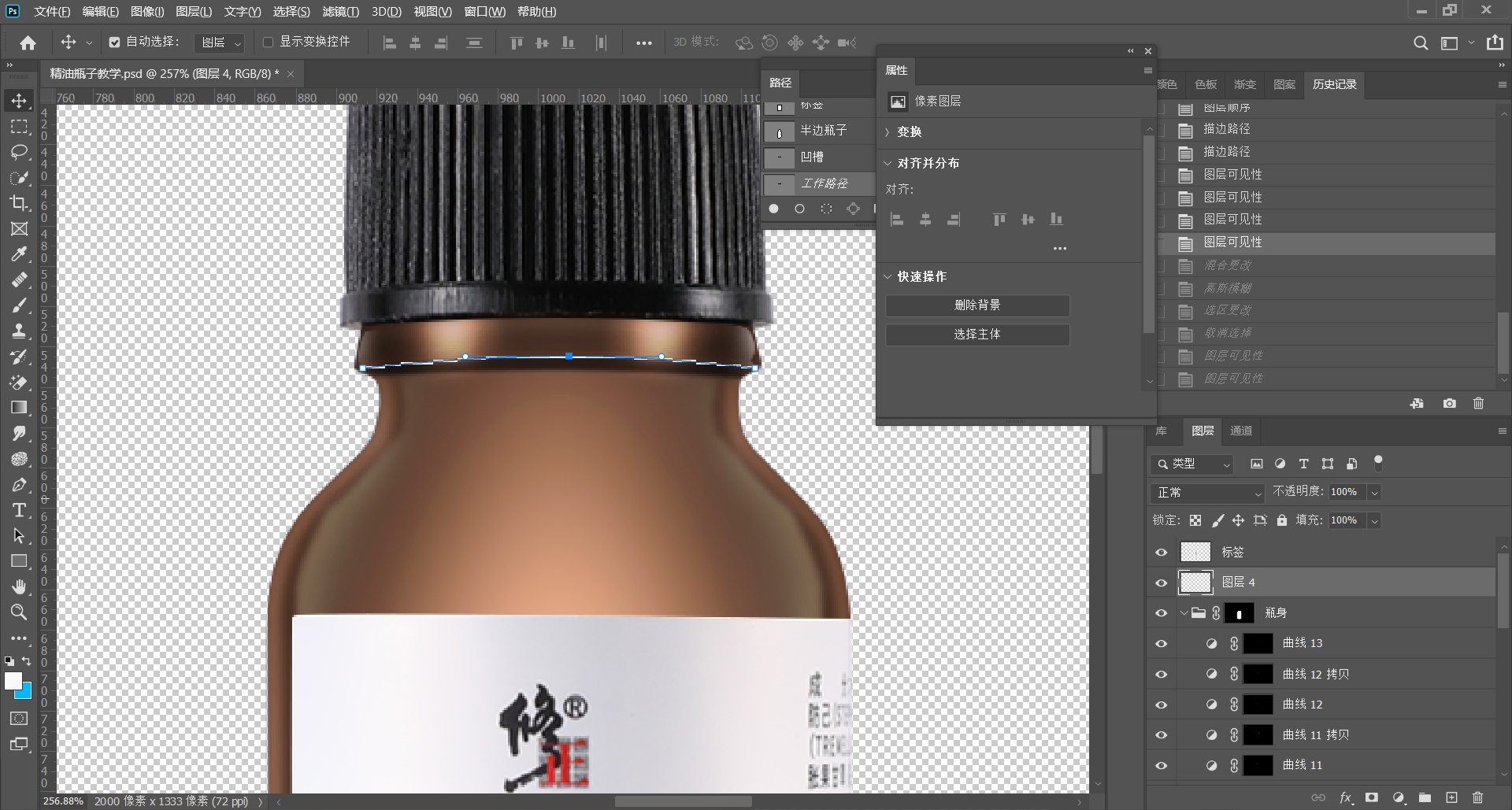 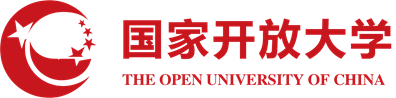 步骤解析
25.交界线图层模式选择叠加，添加高斯模糊
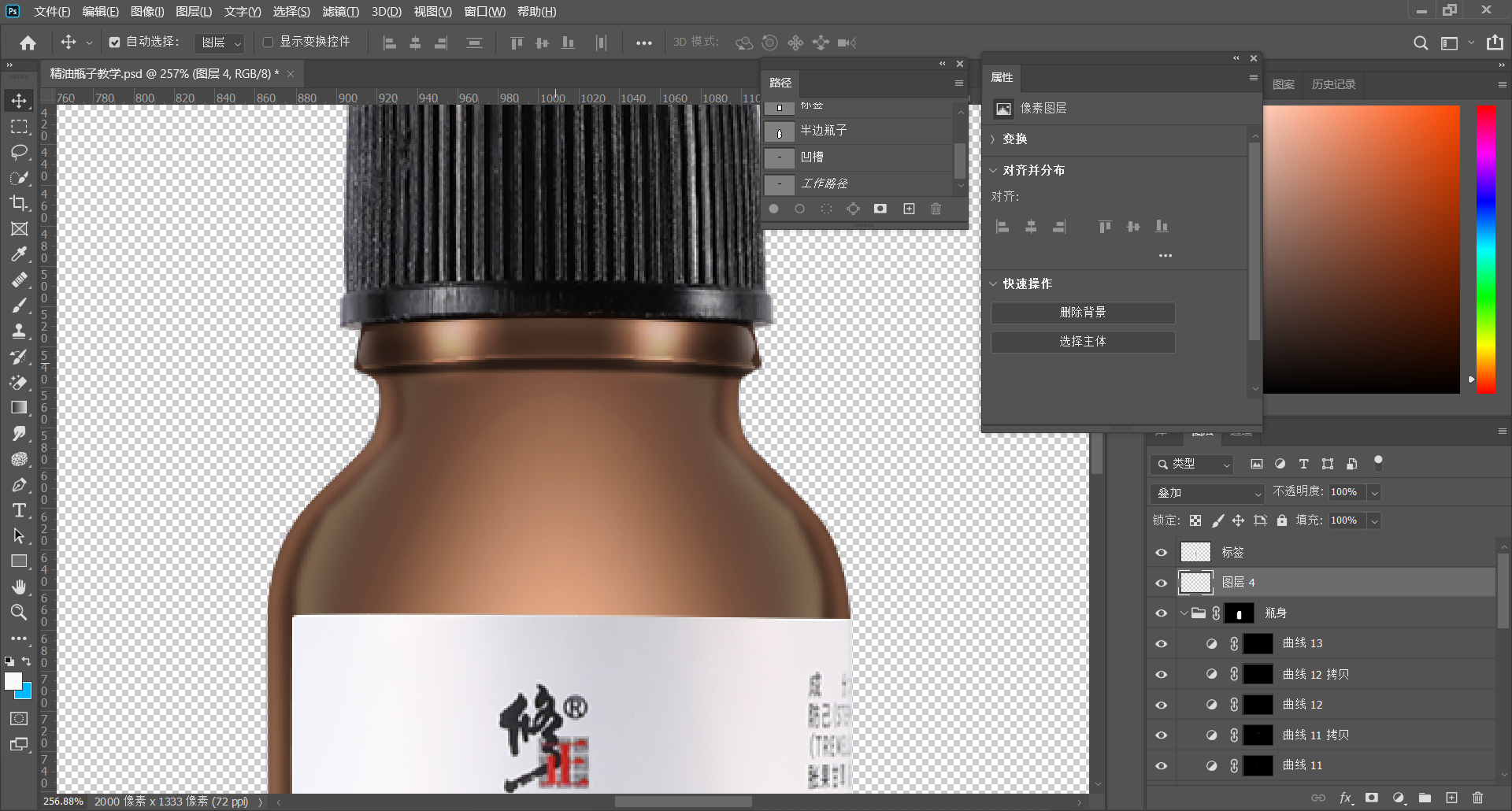 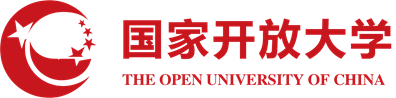 步骤解析
26.绘制瓶内液体水位线。钢笔绘制弧形选区建立曲线，存储路径，编组，执行压暗、羽化，调出路径，路径转选区，擦出黑色边缘，羽化
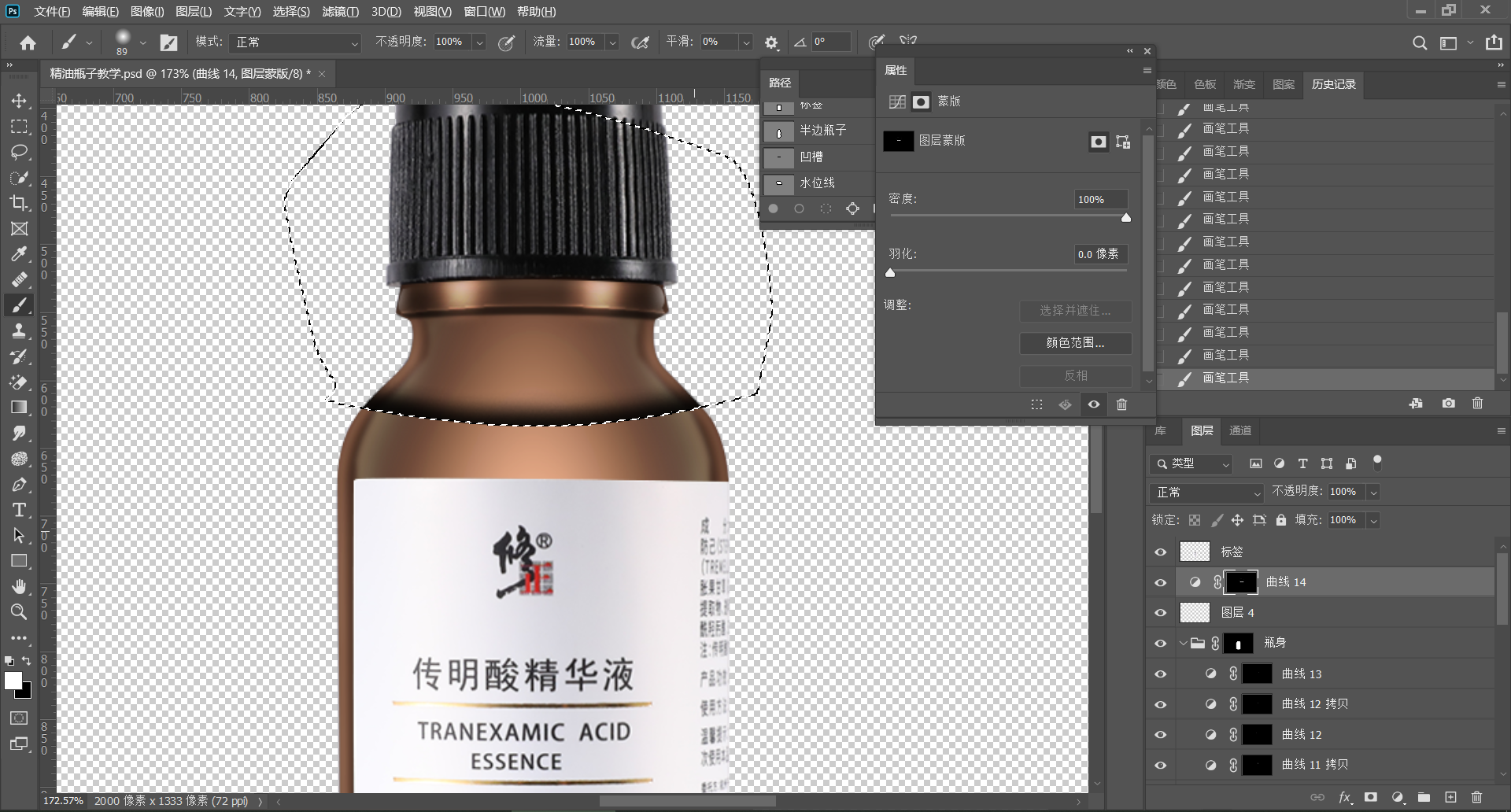 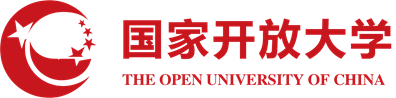 步骤解析
27.组内新建图层，调出路径，添加白色描边，建立反转蒙版，白色画笔擦出白边，图层模式选择叠加，添加高斯模糊，复制一层
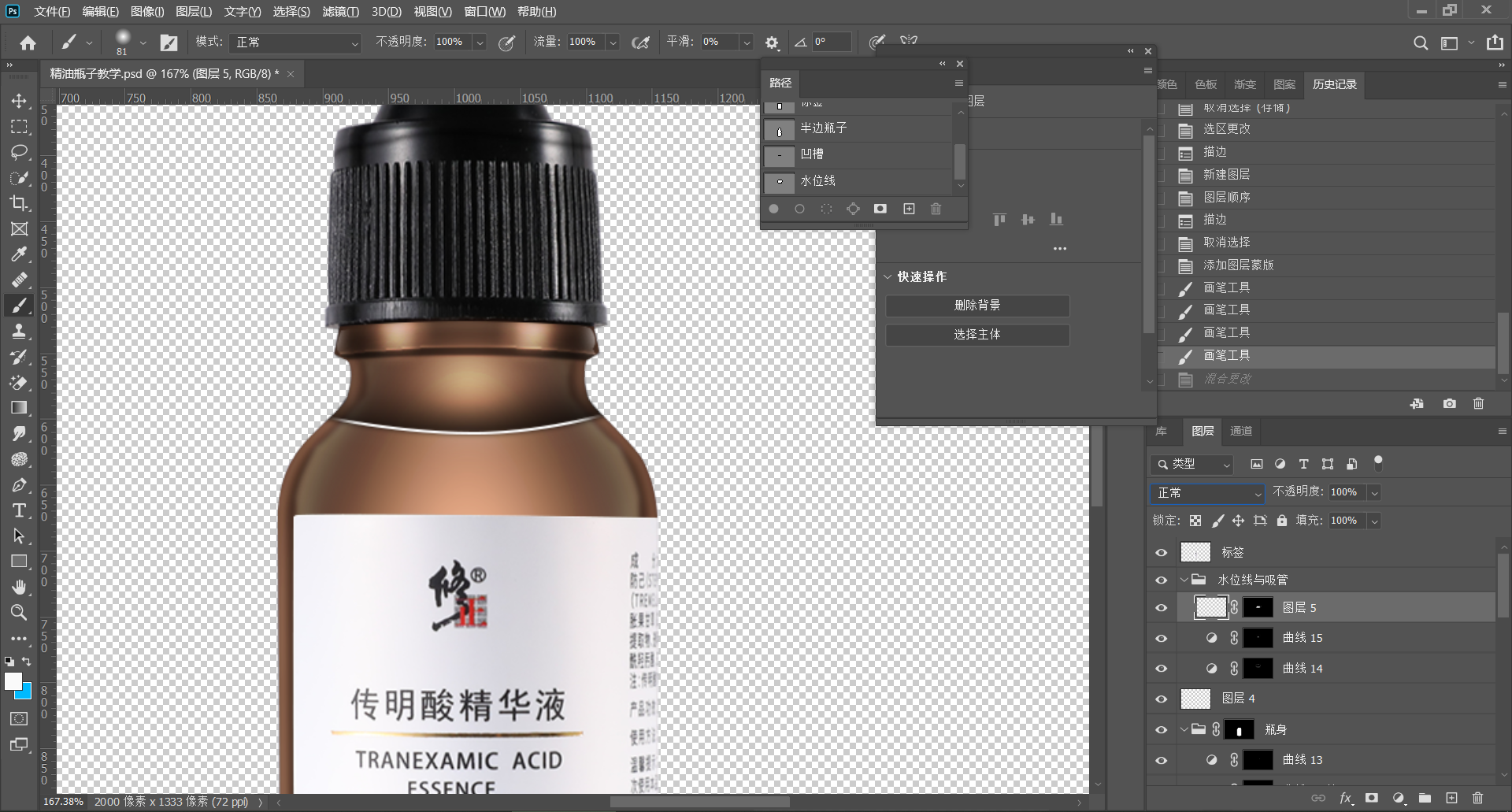 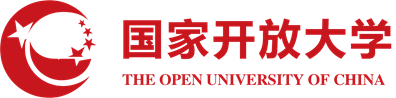 步骤解析
28.绘制水位线中的高光部分，绘制路径，添加描边，图层模式叠加，添加高斯模糊
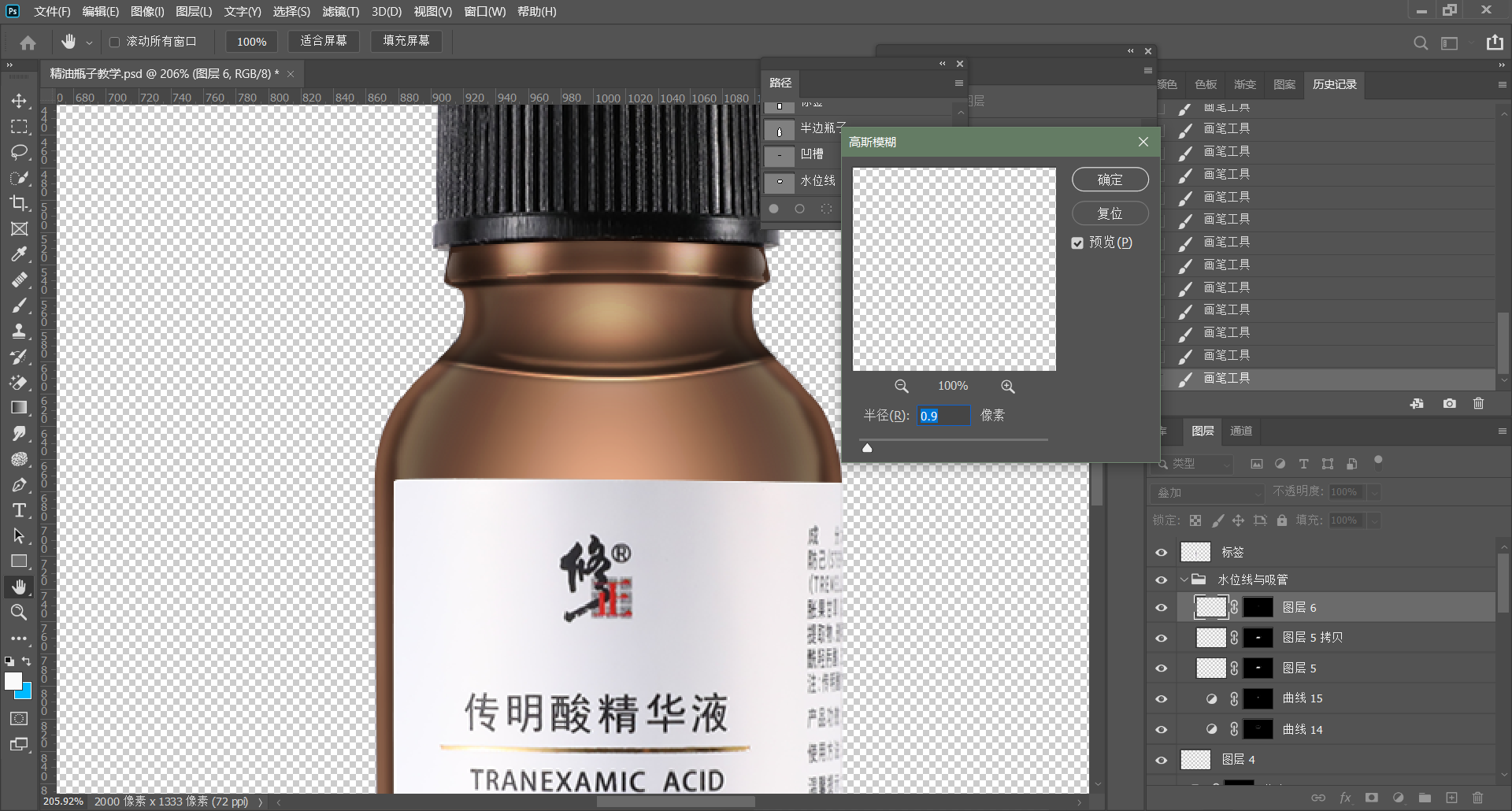 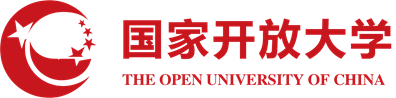 步骤解析
30.制作吸管。绘制长方形路径，保存路径，组外新建曲线，编组，执行压暗，反转蒙版，调出选区，擦出吸管边缘黑色部分，加一点羽化
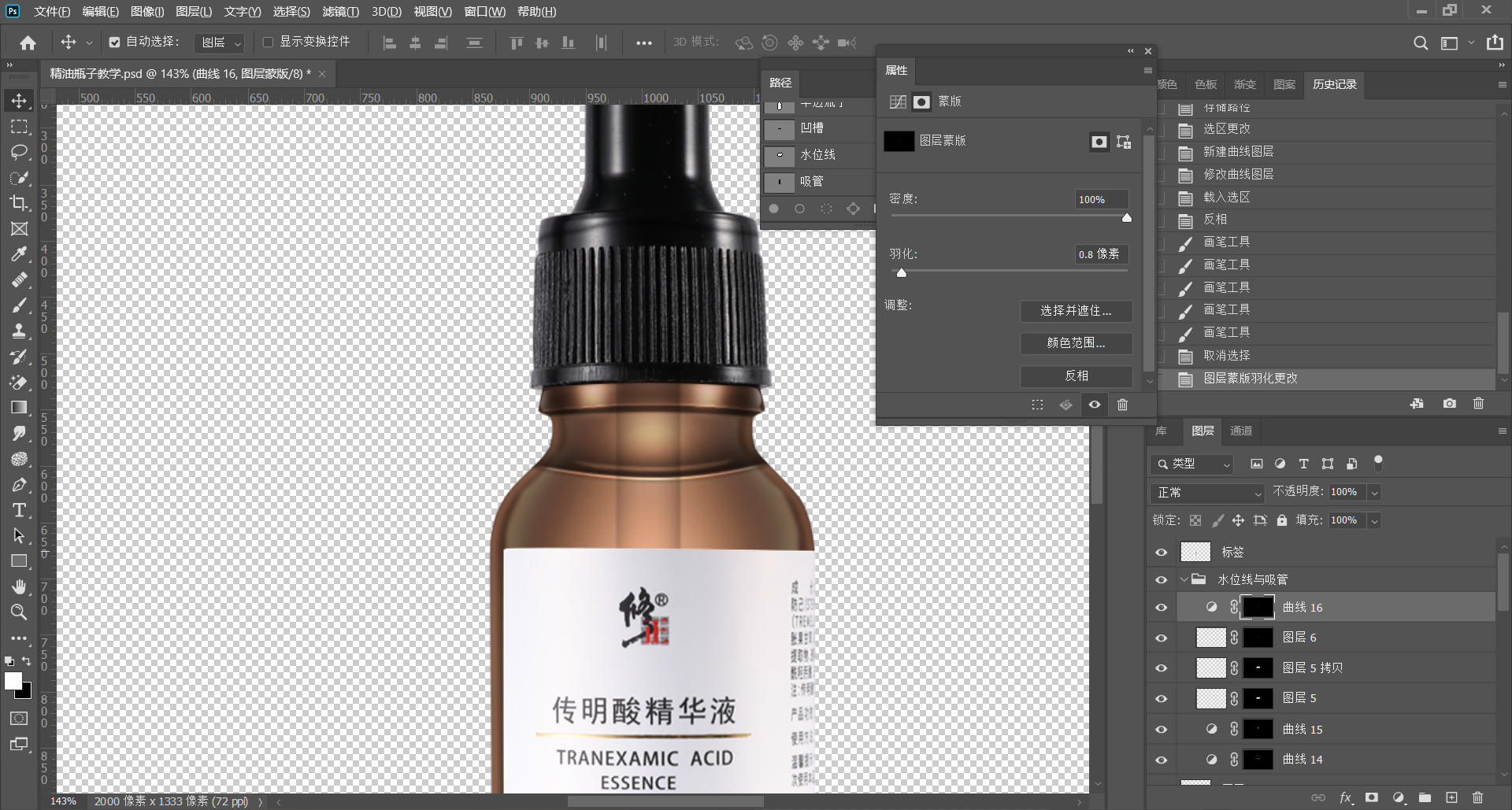 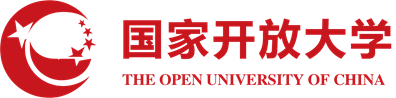 步骤解析
31.建立曲线，提亮，反转蒙版，绘制更细的矩形选区，擦出亮的部分
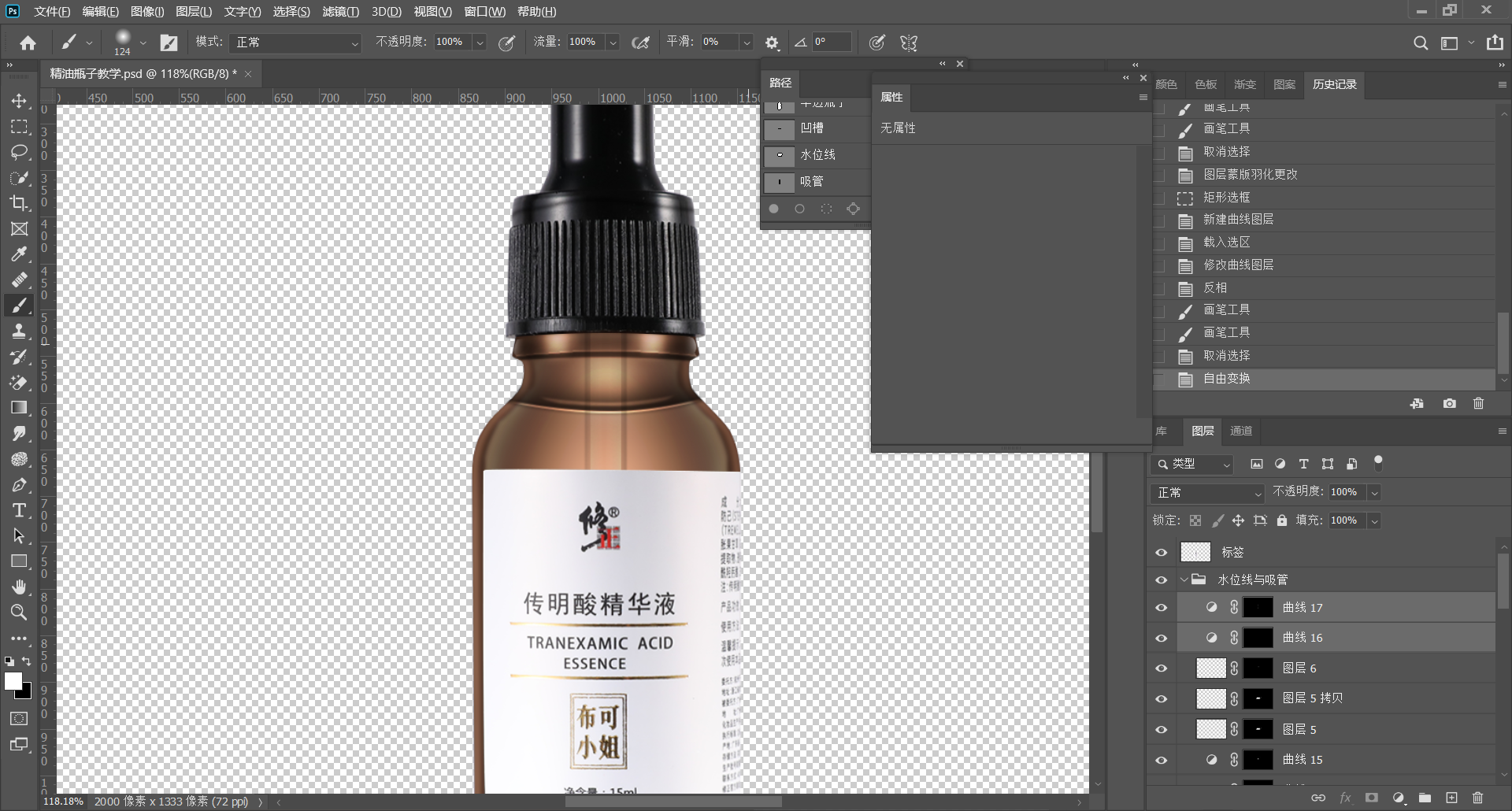 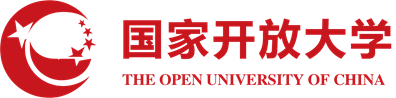 步骤解析
32.复制一层吸管外围，降低不透明度，自由变换变细，增加吸管细节
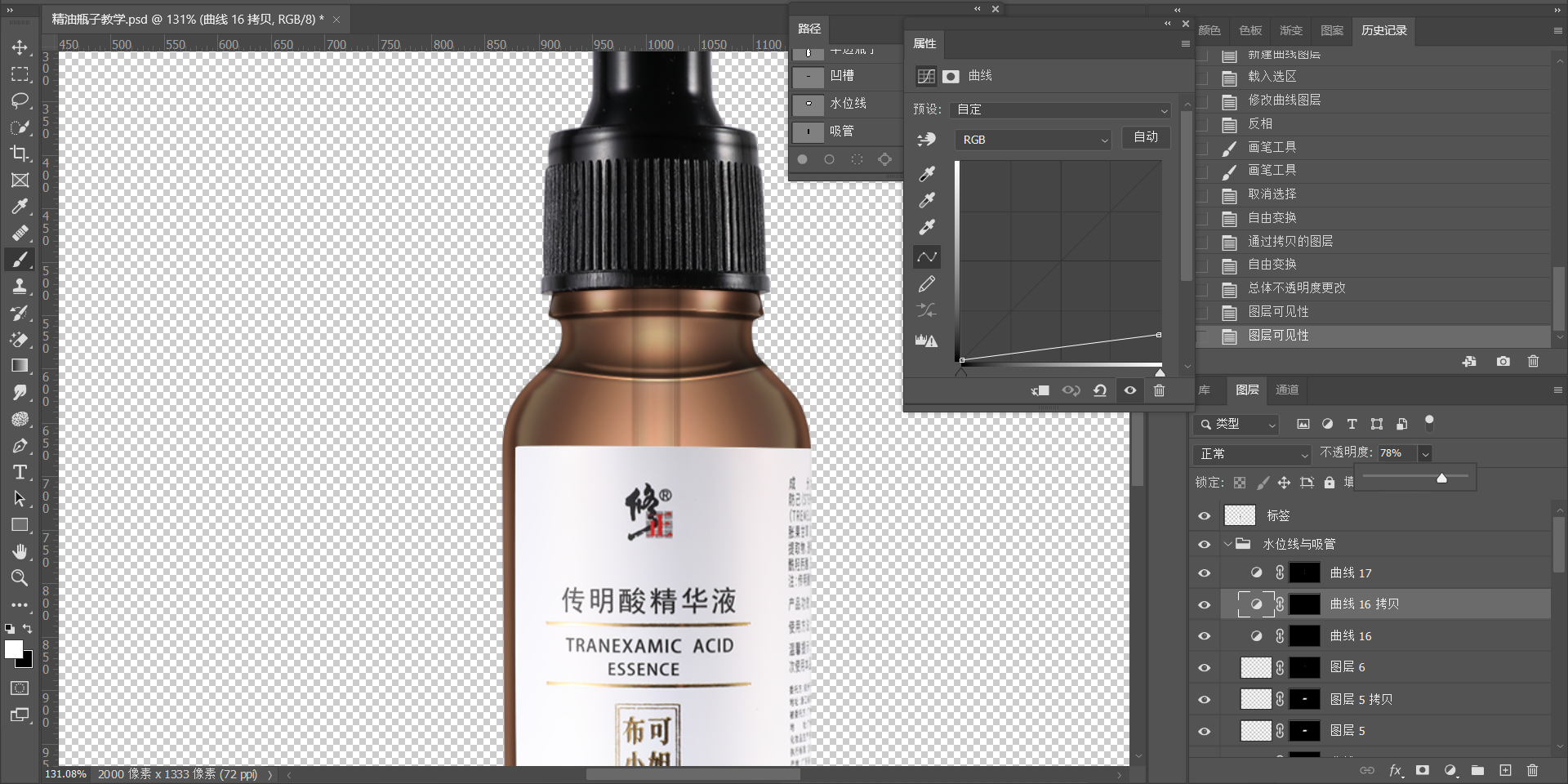 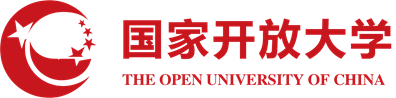 步骤解析
33.吸管图层编组，建立蒙版，擦除吸管上下多余部分
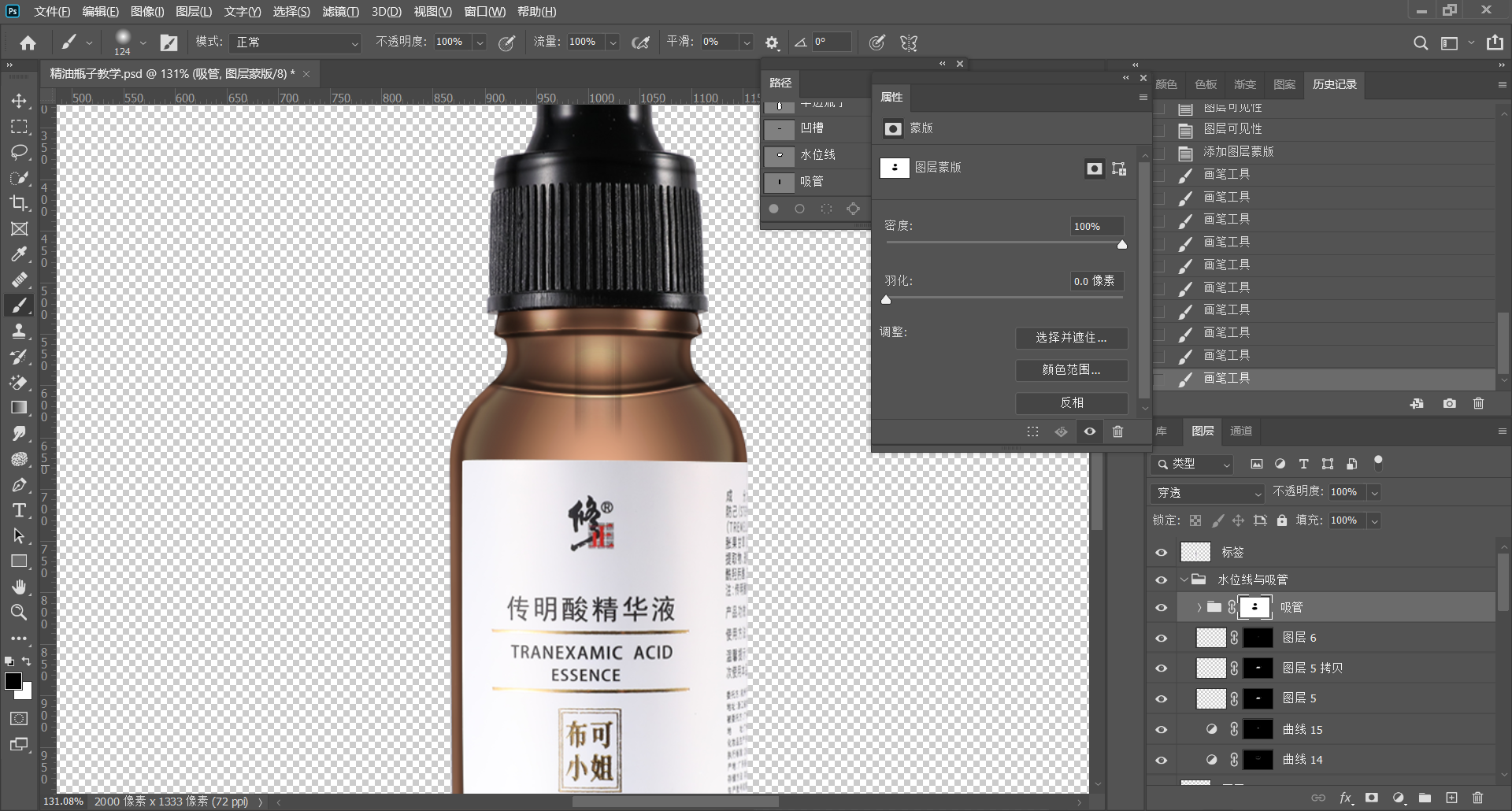 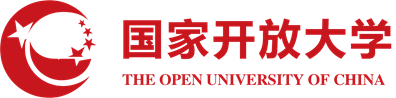 步骤解析
35.瓶底绘制大黑边，钢笔绘制路径，保存路径，建立曲线，压暗，羽化
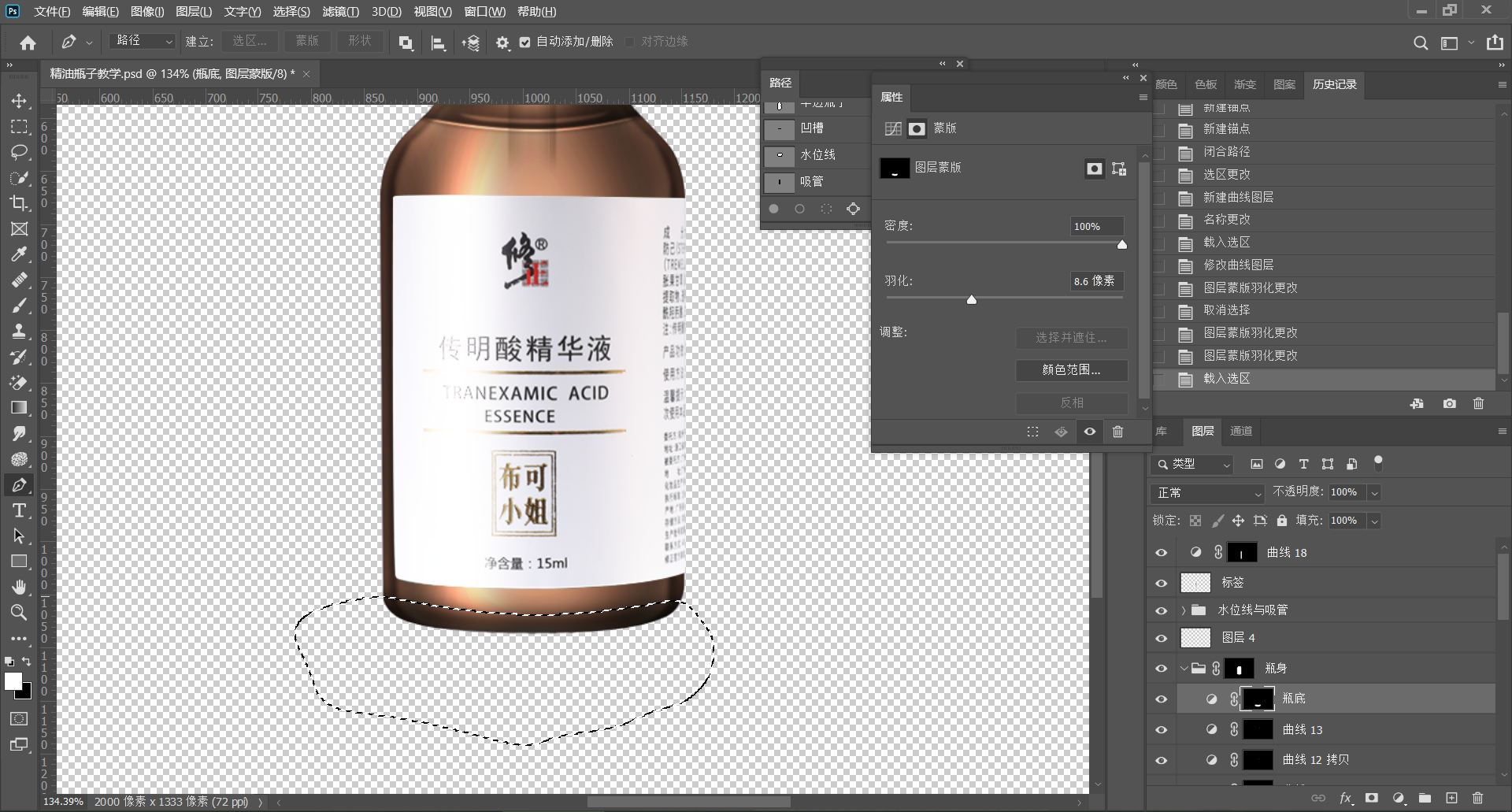 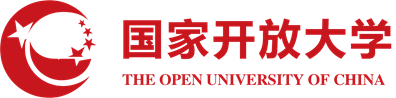 步骤解析
36.调出标签绘制的路径，建立选区，绘制灰色，导入标签内容并调整
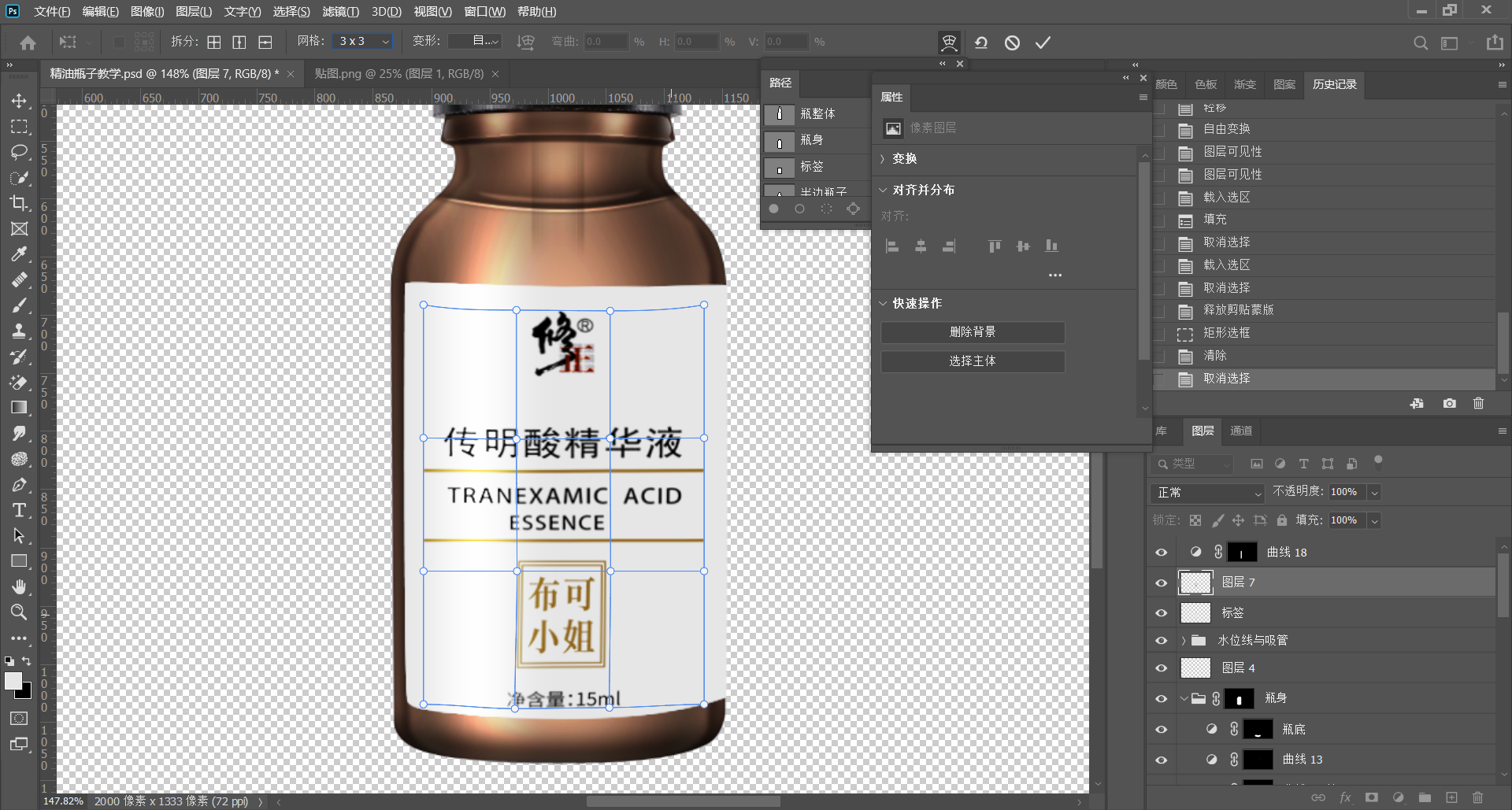 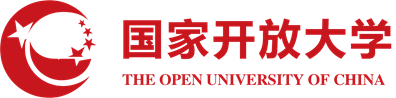 步骤解析
37.在瓶身左侧绘制长方形选区，新建曲线，提亮、羽化，绘制高光
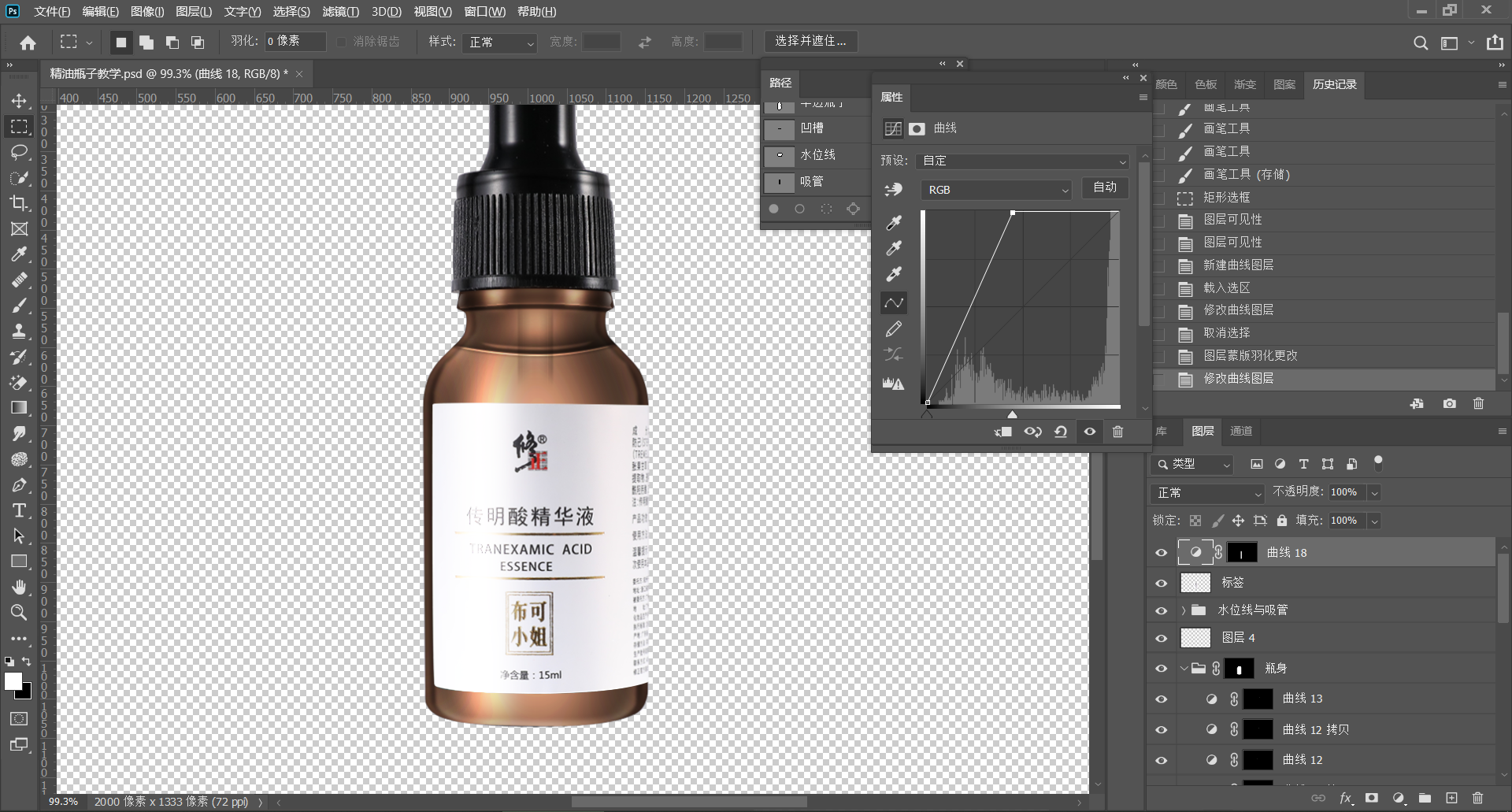 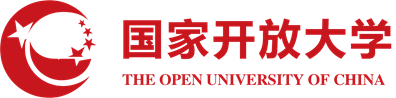 步骤解析
38.复制一层高光，自由变换变细，复制两条高光至瓶身右侧
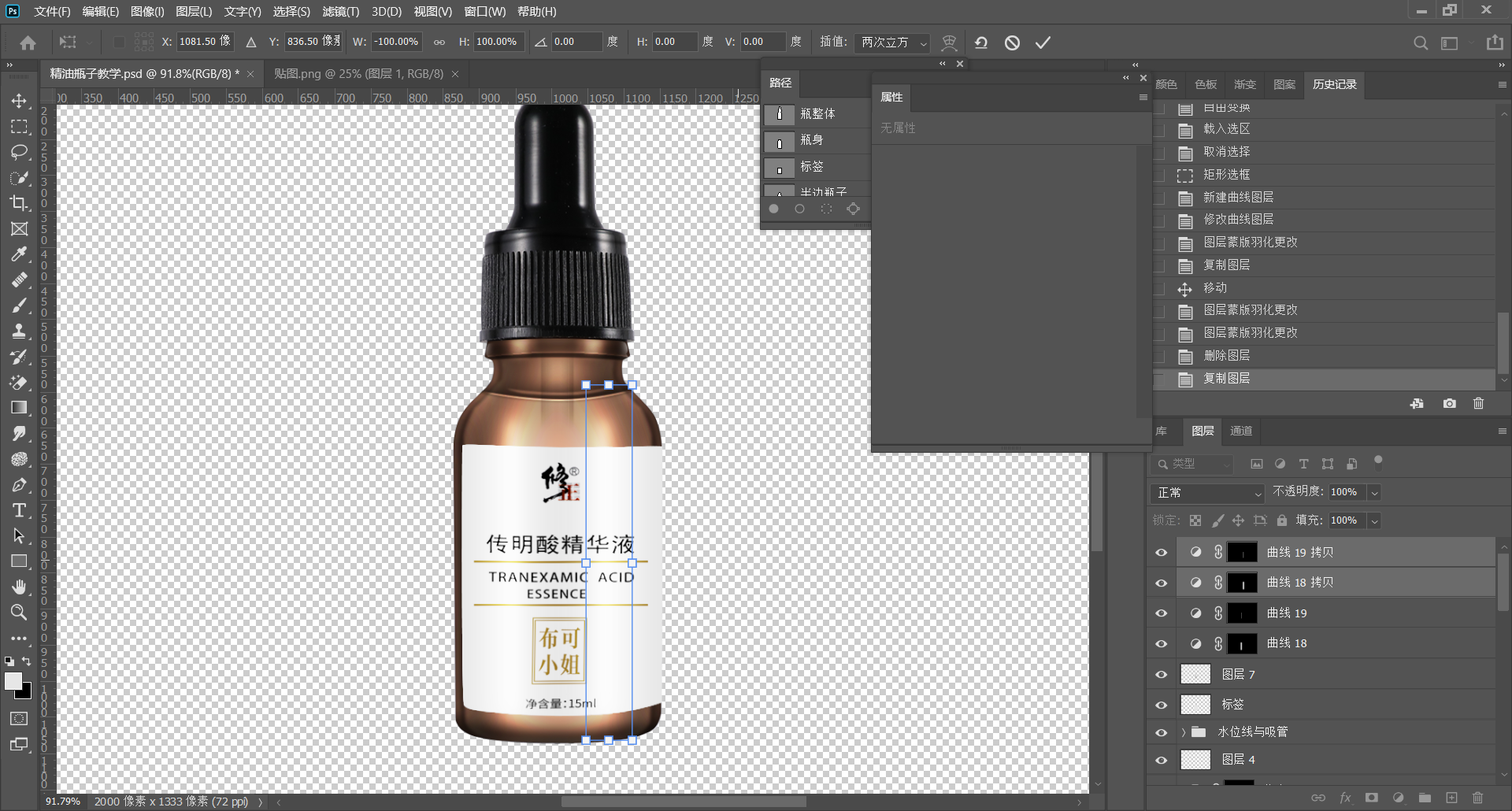 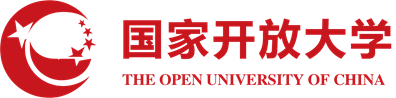 步骤解析
39.对标签图层执行内部描边，调出目标选区，新建图层，执行描边，反转蒙版，擦出上下需要的部分
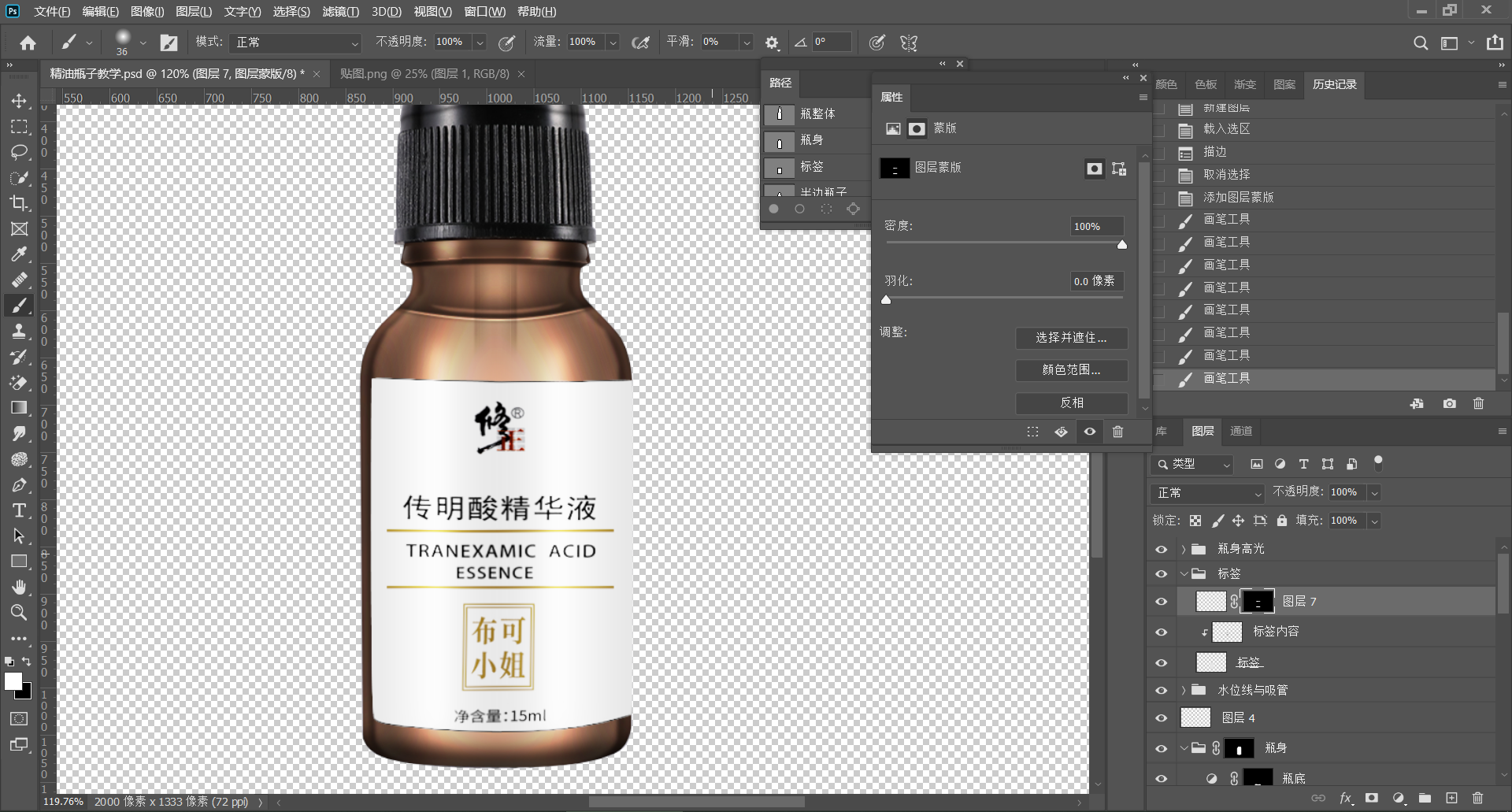 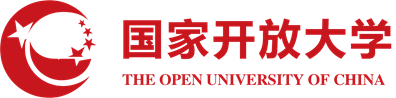 步骤解析
40.外部加一个黑色描边
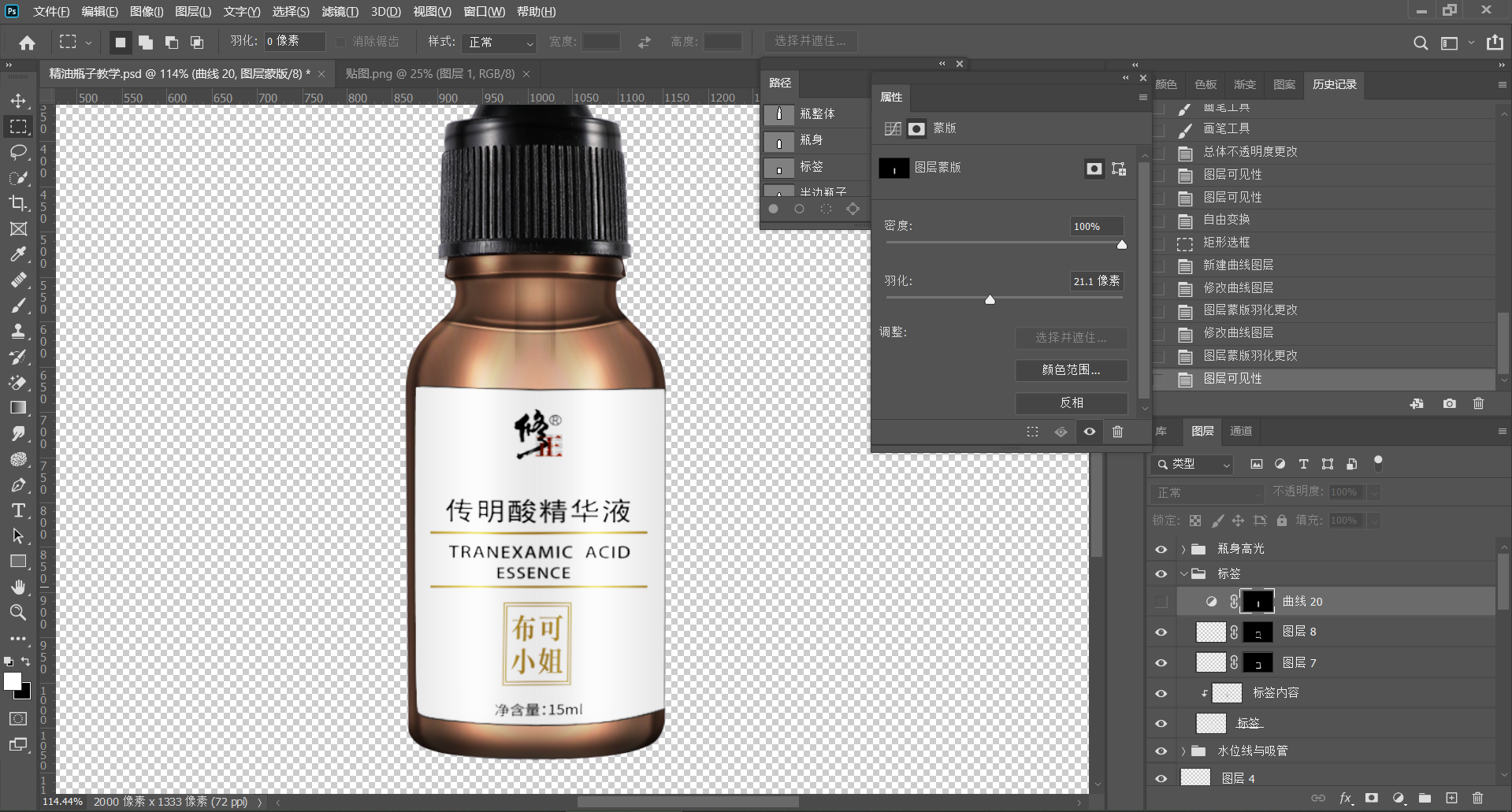 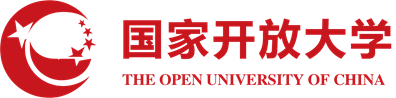 步骤解析
41.标签中间添加黑色硬光，羽化
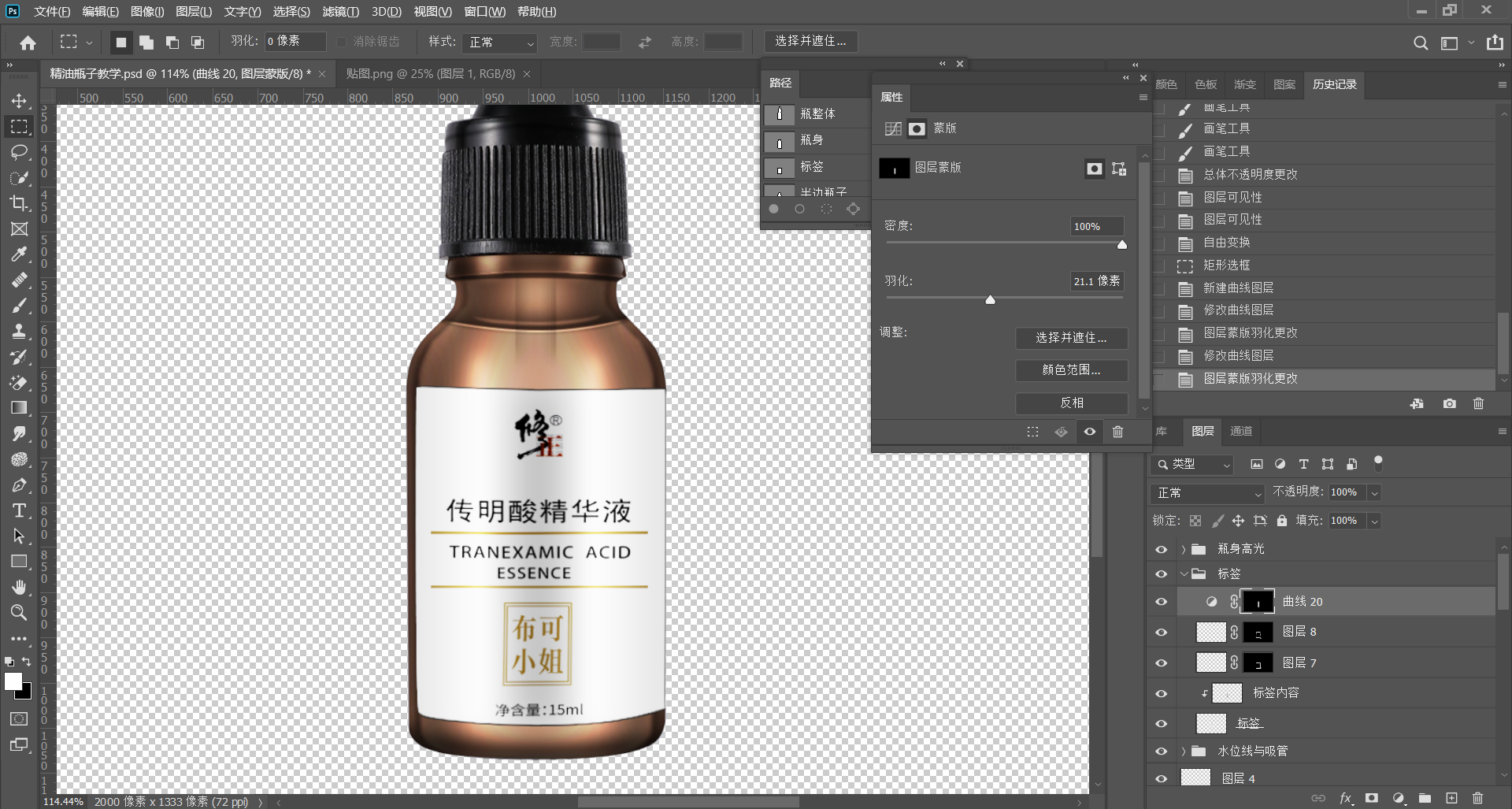 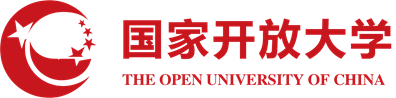 步骤解析
43.抠出盖子的路径，保存路径，路径转选区，将盖子复制到单独的图层
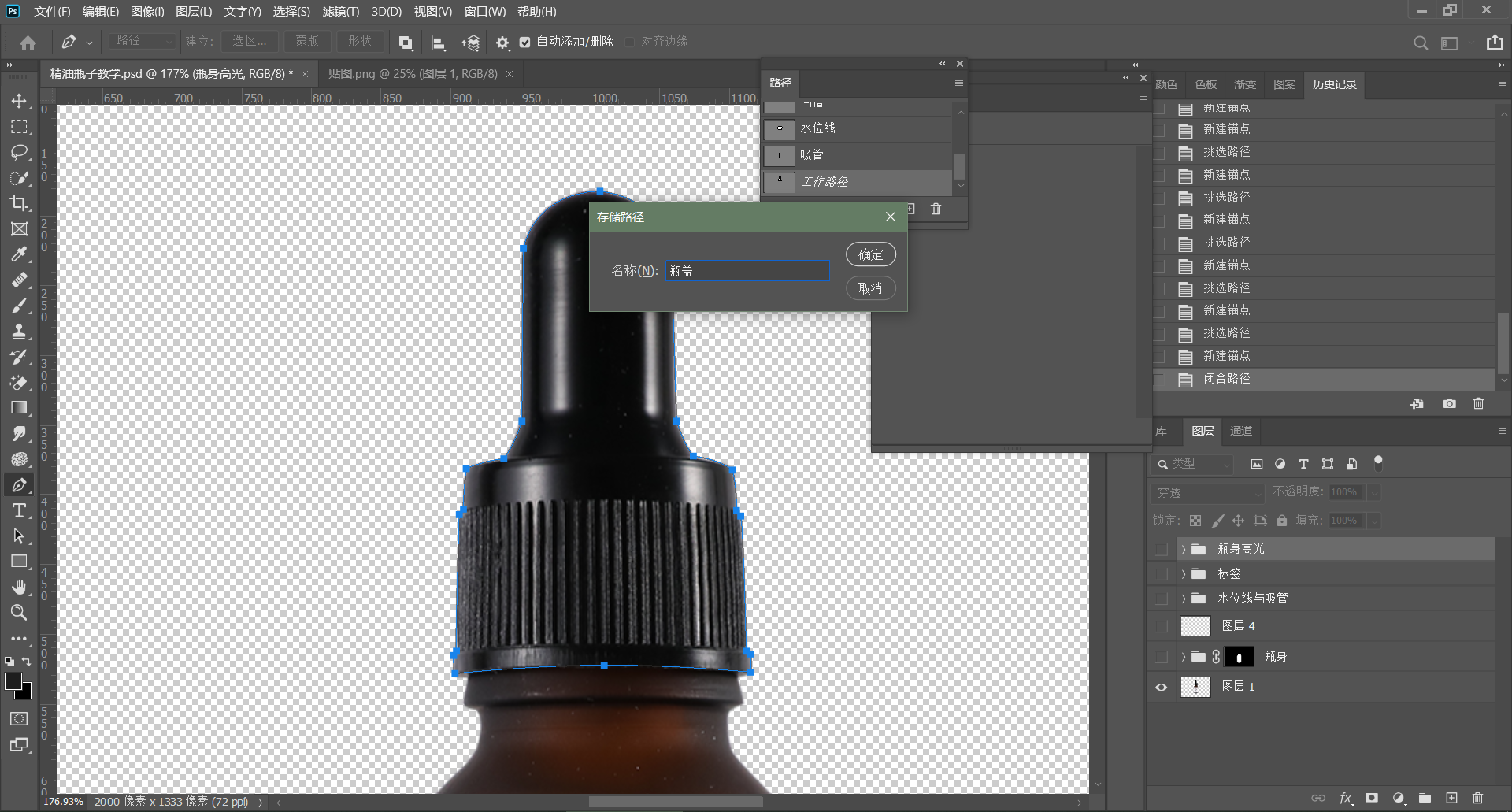 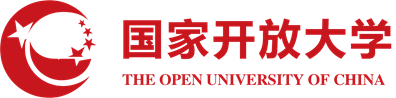 步骤解析
44.将盖子下半部分抠出，建立选区，编组，添加蒙版
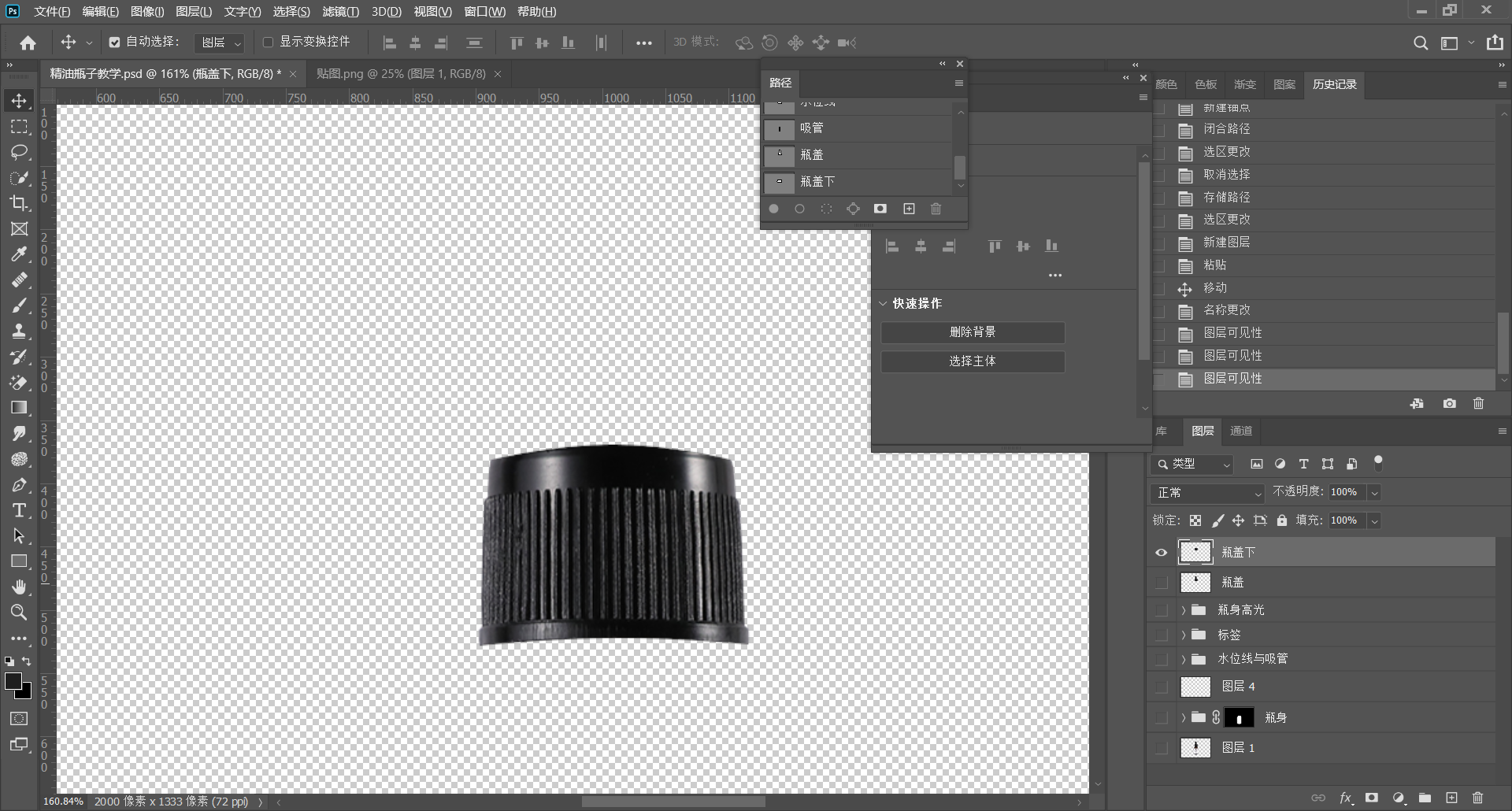 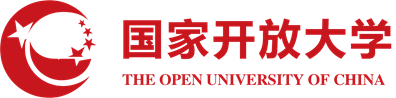 步骤解析
45.在组外新建图层，绘制覆盖瓶盖下方的长方形选区，填充黑色，双击图层缩略图，勾选渐变叠加
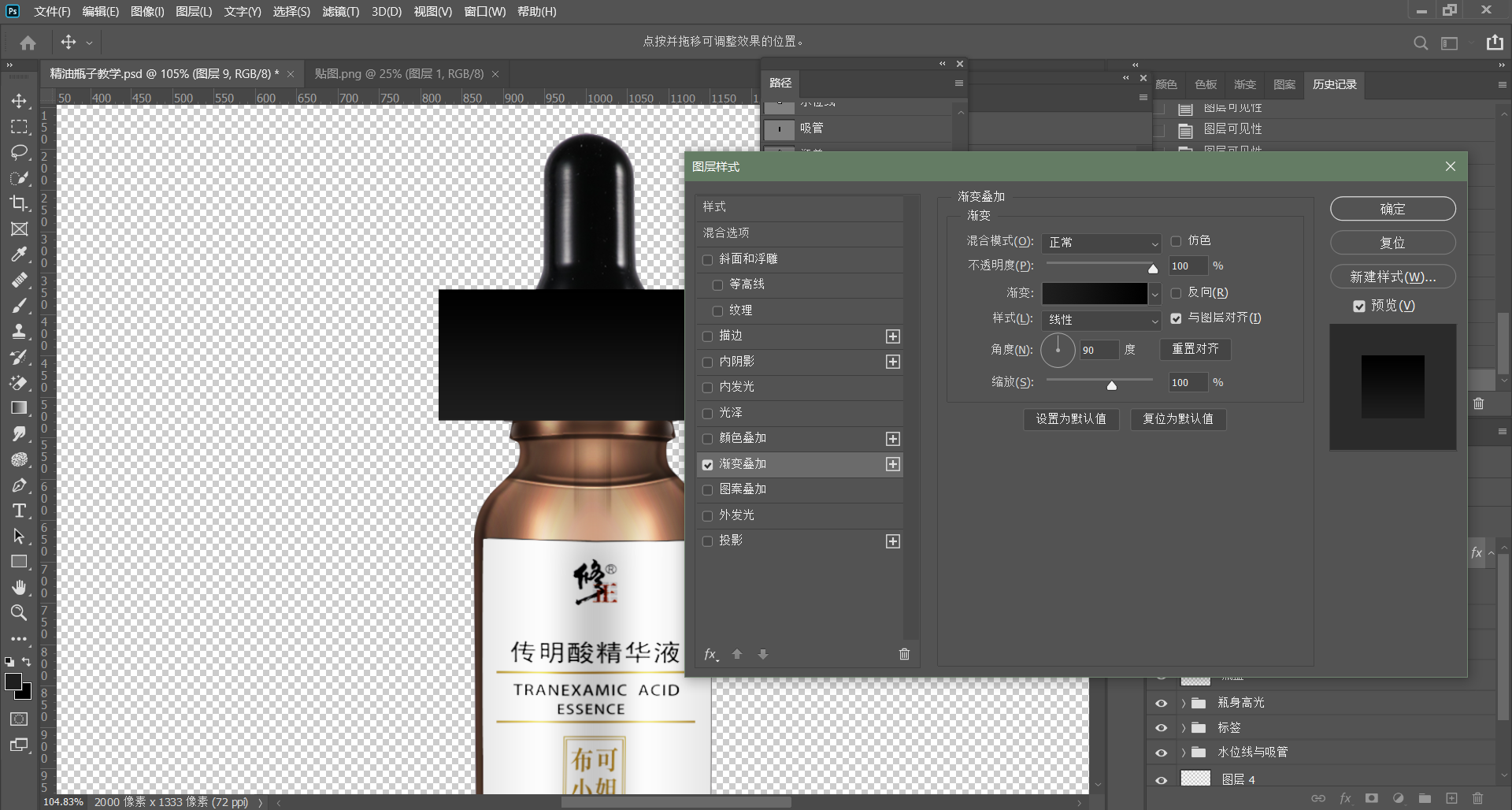 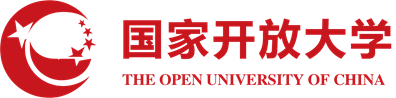 步骤解析
46.打开渐变编辑器，绘制渐变，渐变条上有七个色标，为明-暗-明-暗-明-暗-明
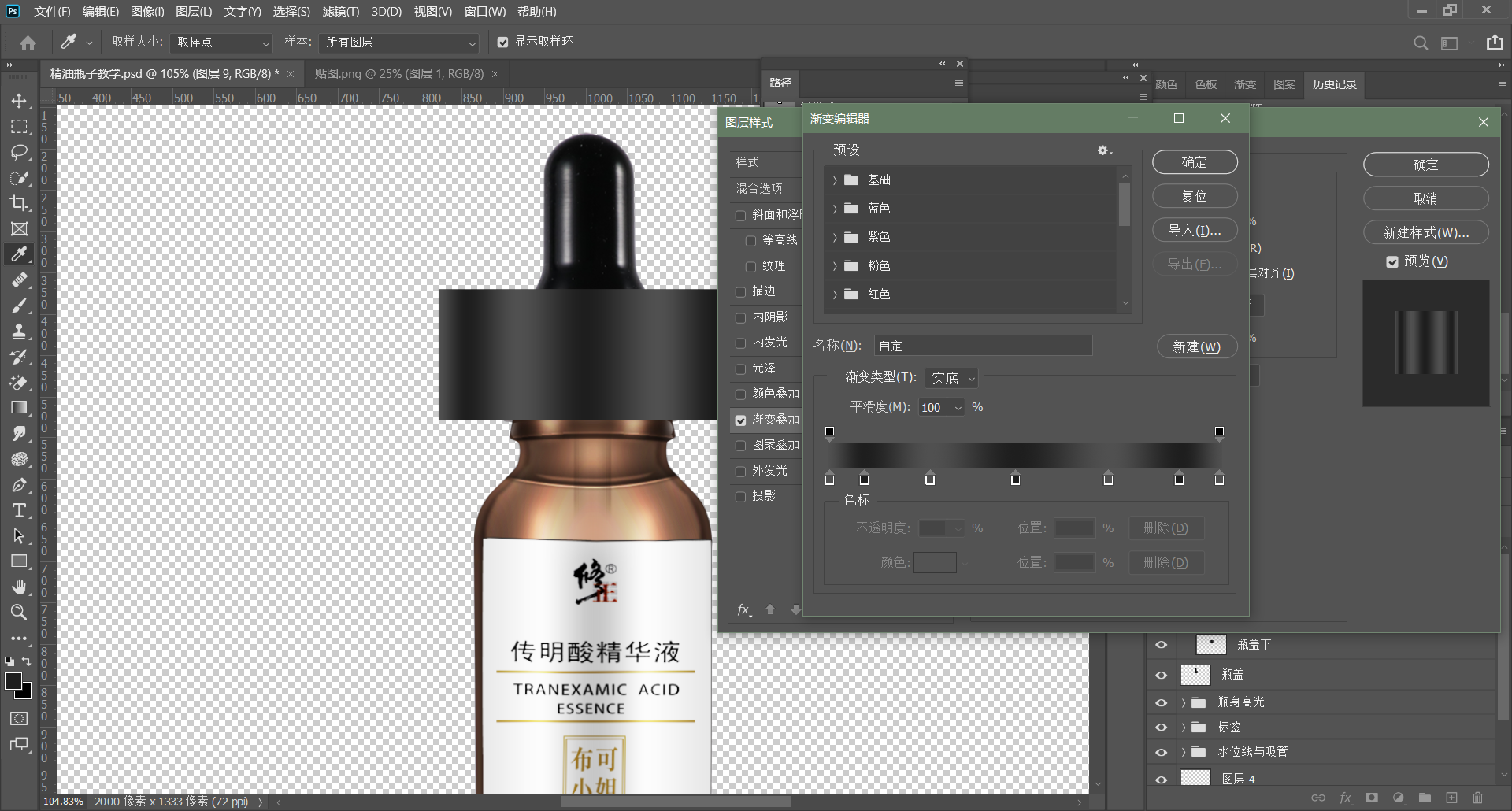 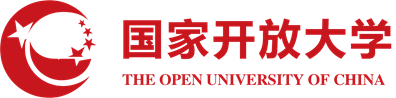 步骤解析
47.将渐变层转换为智能对象，放到瓶盖组中
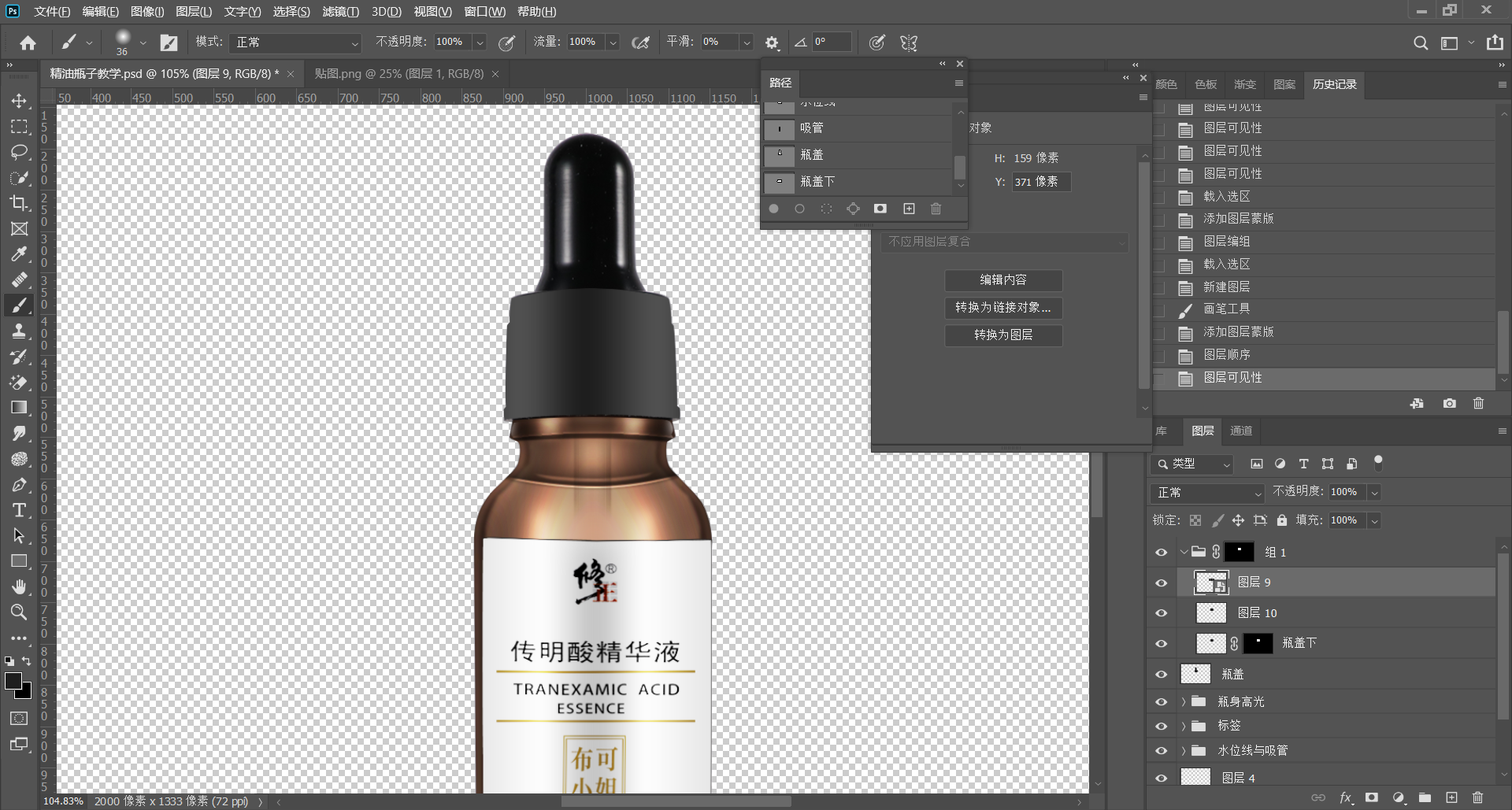 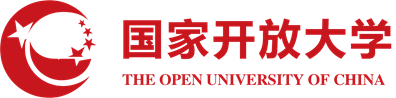 步骤解析
48.自由变换调节渐变色块的形状（光的形状）
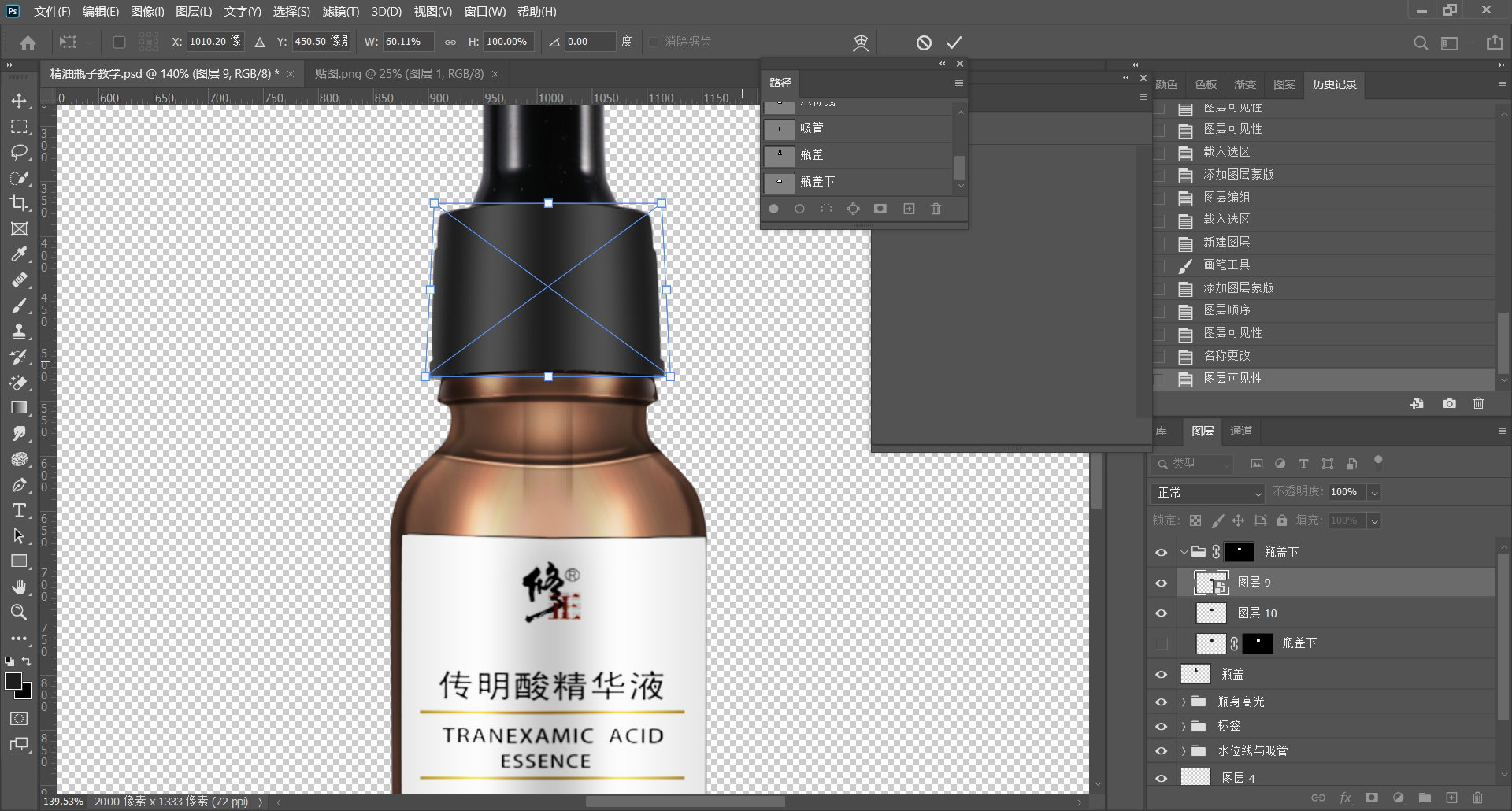 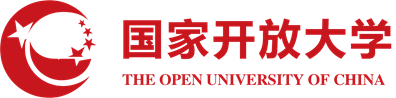 步骤解析
49.建立曲线，绘制一粗一细选区，制作高光，复制到另一侧
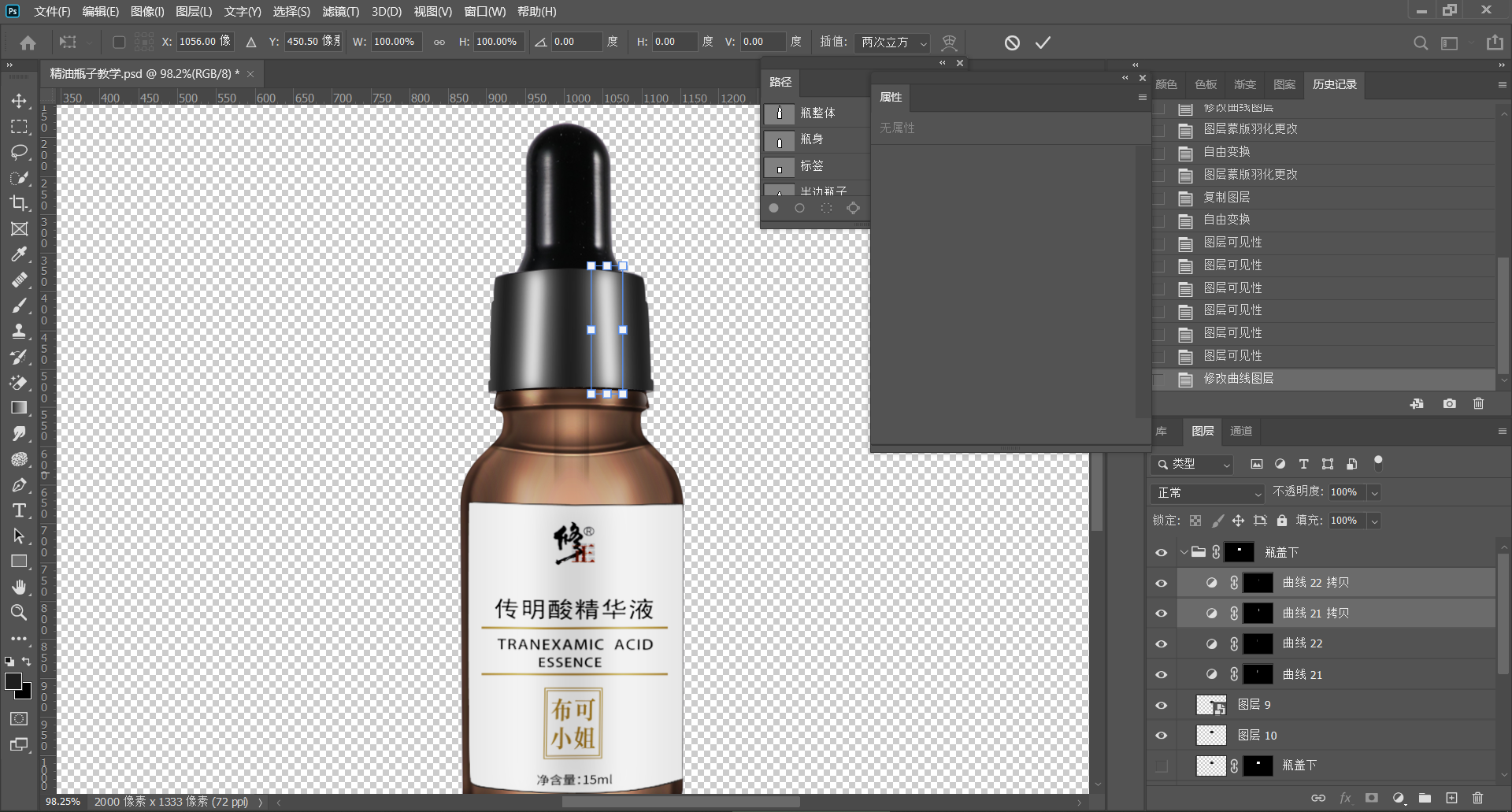 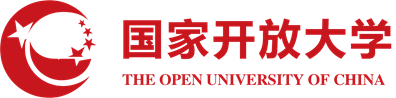 步骤解析
50.在瓶底绘制曲线路径，添加黑色描边，添加高斯模糊
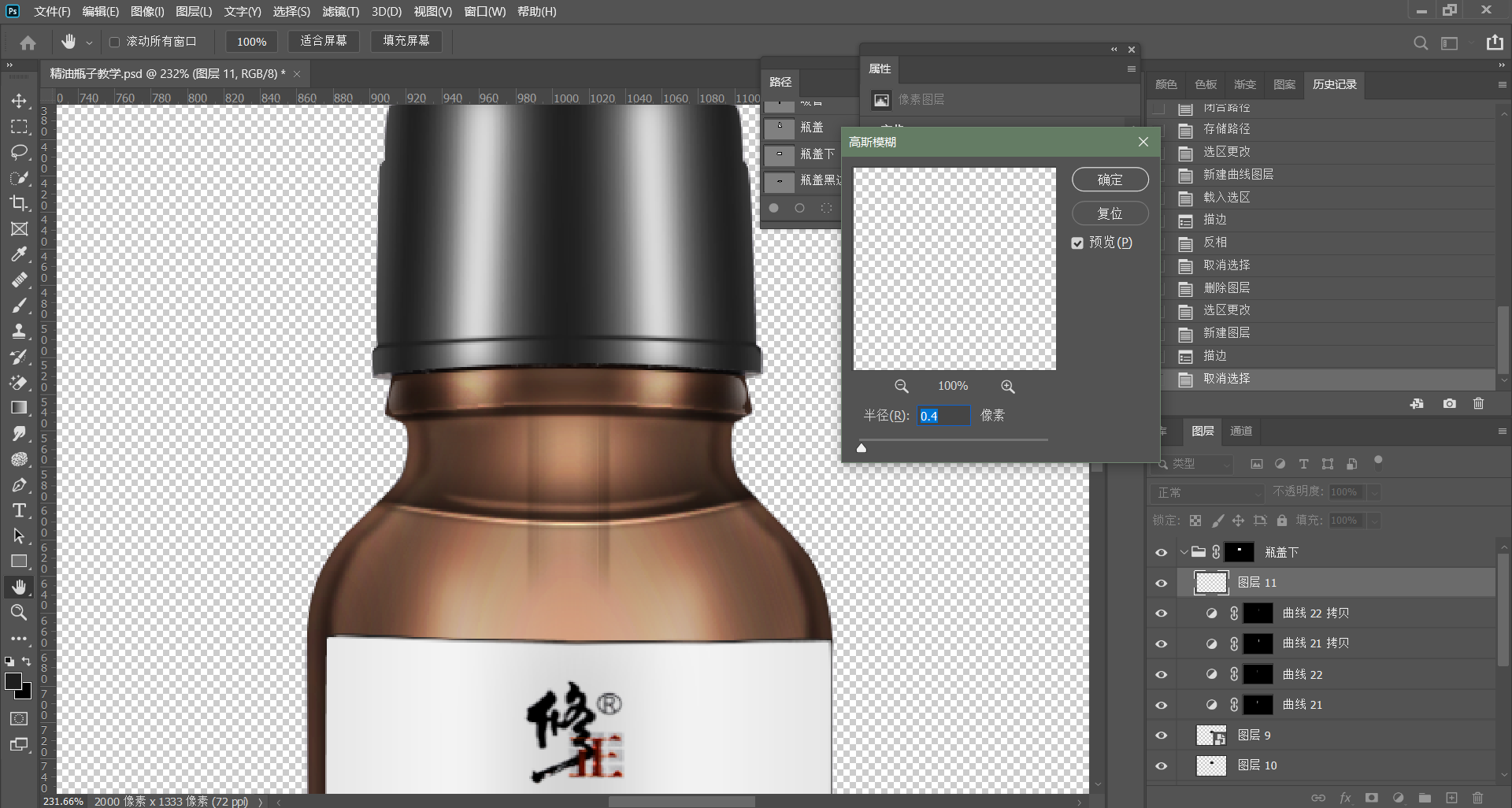 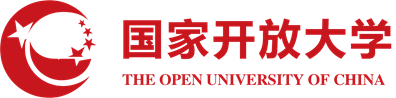 步骤解析
51.同上述步骤制作一条白色描边，图层模式选择叠加，添加高斯模糊
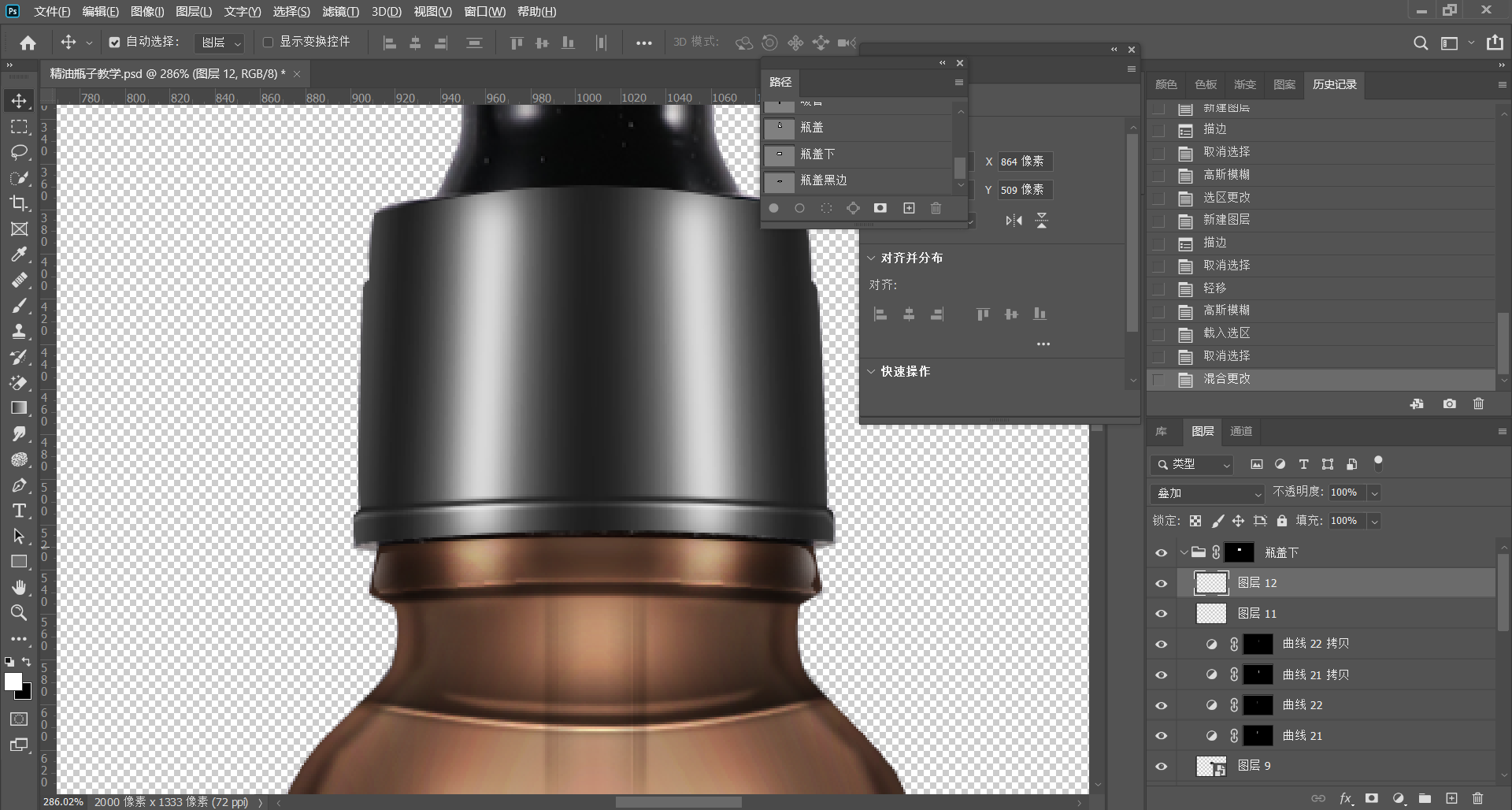 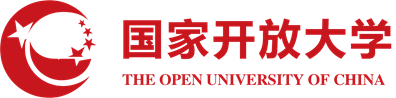 步骤解析
53.制作瓶盖边缘光，新建曲线，提亮，反转蒙版，大小画笔依次涂抹边缘
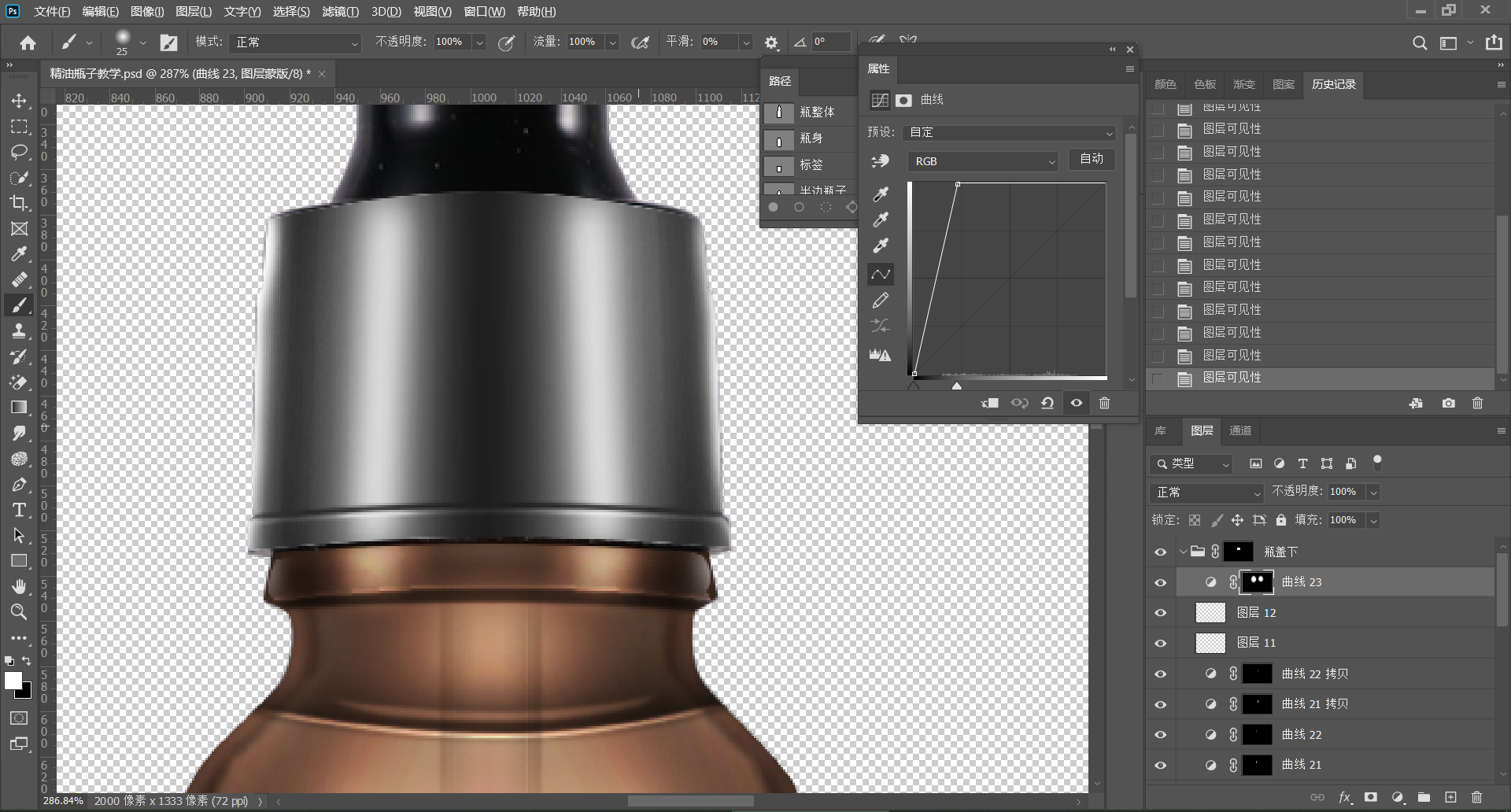 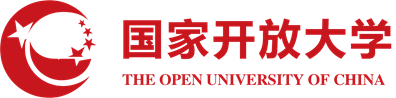 步骤解析
54.绘制瓶盖顶部的黑边和高光，参考之前步骤
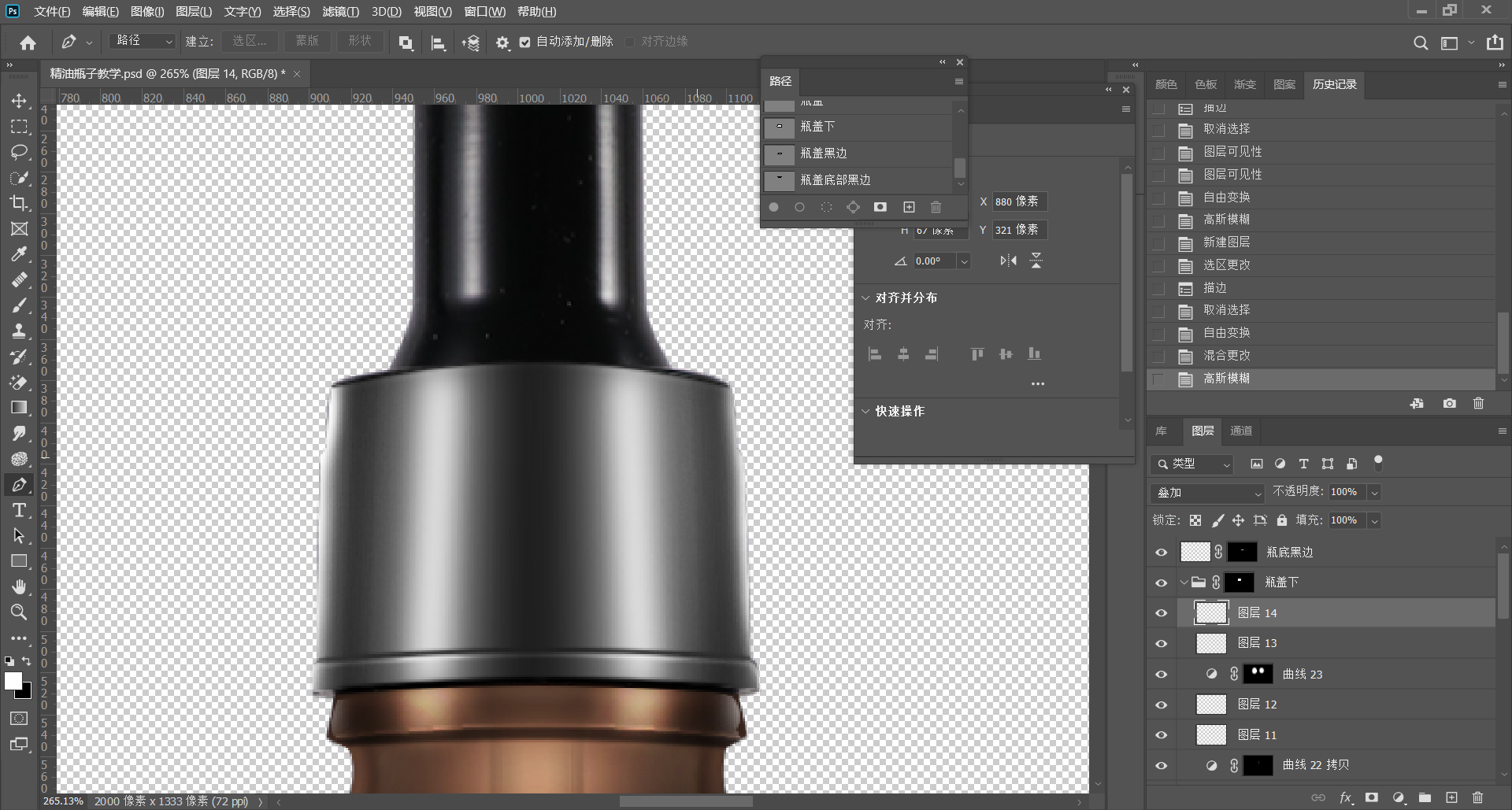 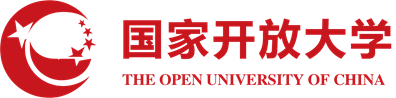 步骤解析
55.纹理制作。绘制长方形选区，新建图层，填充白色。执行Ctrl+J复制，Ctrl+T自由变换，使用键盘方向键移动白条，回车确定。执行快捷键Ctrl+Shift+Alt+T，合并图层，自由变换透视调整
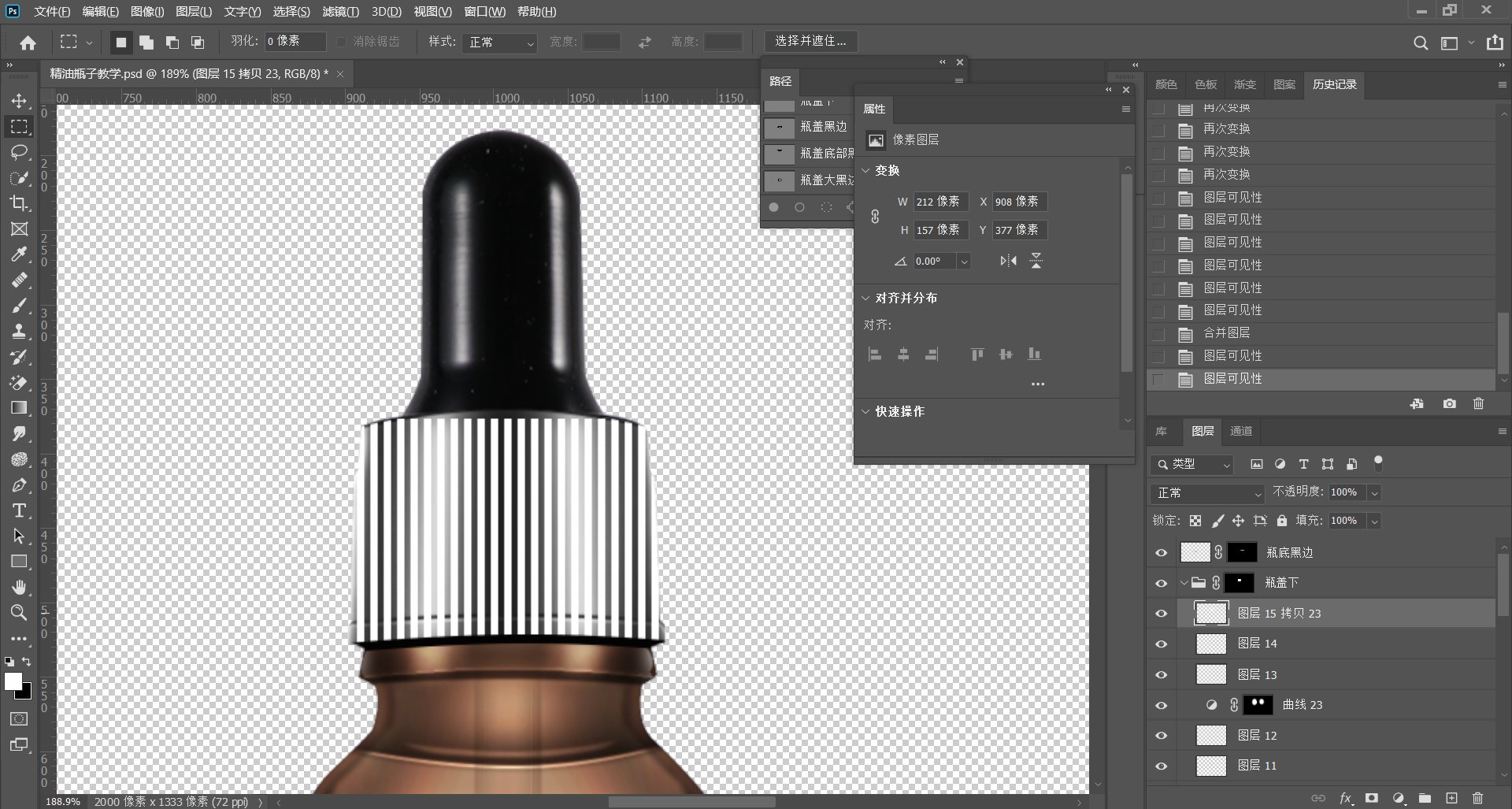 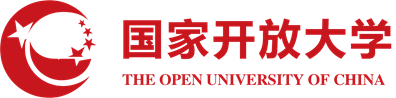 步骤解析
56.抠出纹理上方弧形区域及下方多余区域，添加高斯模糊，降低不透明度
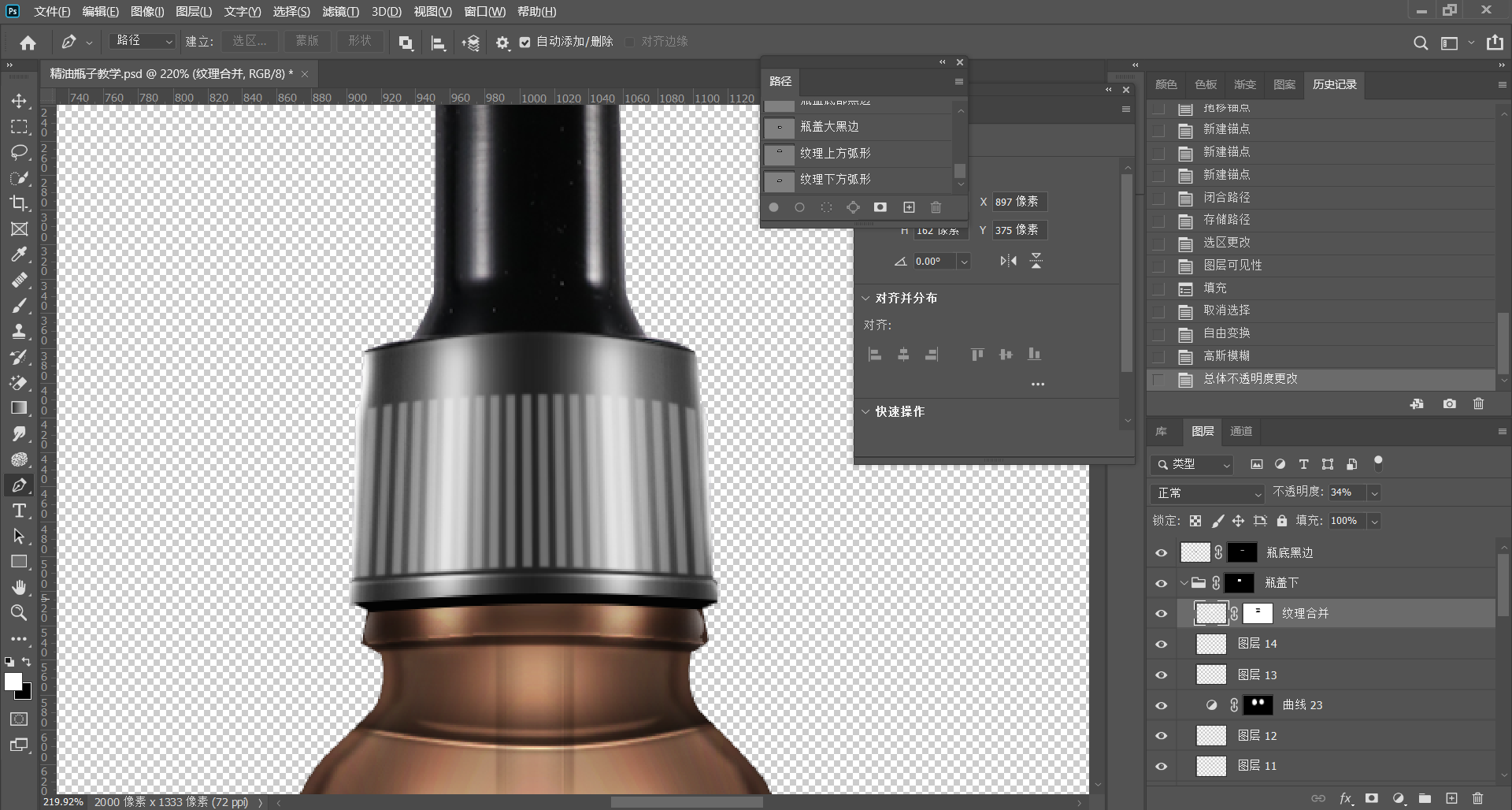 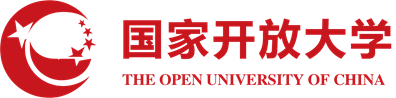 步骤解析
57.复制一层纹理，反转图层，白色条变为黑色，黑色图层置于白色下方，黑色向右平移，编组，对纹理组添加羽化
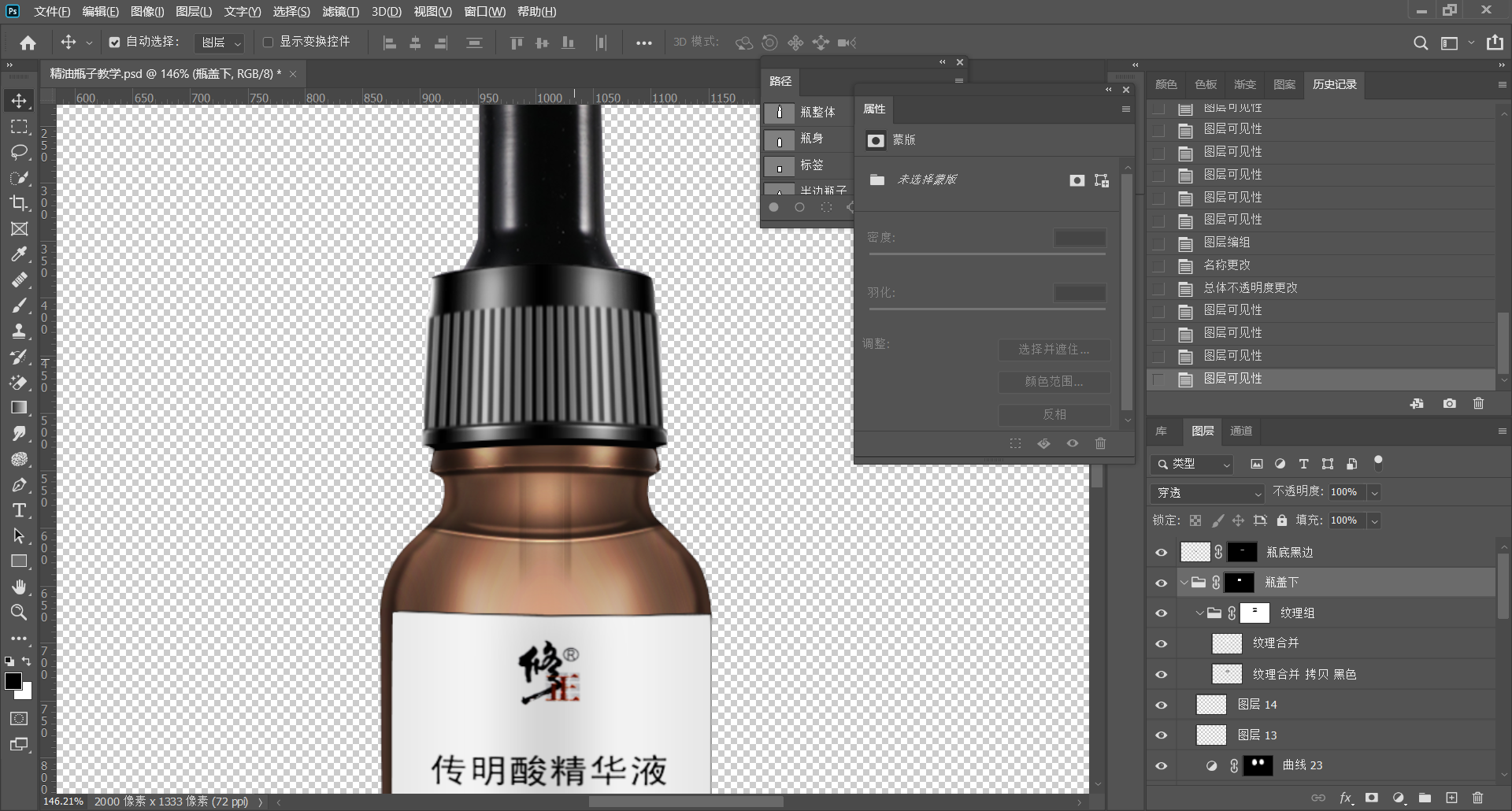 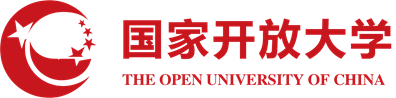 步骤解析
58.抠出瓶盖上方区域，保存路径，新建图层，编组，为编组添加蒙版
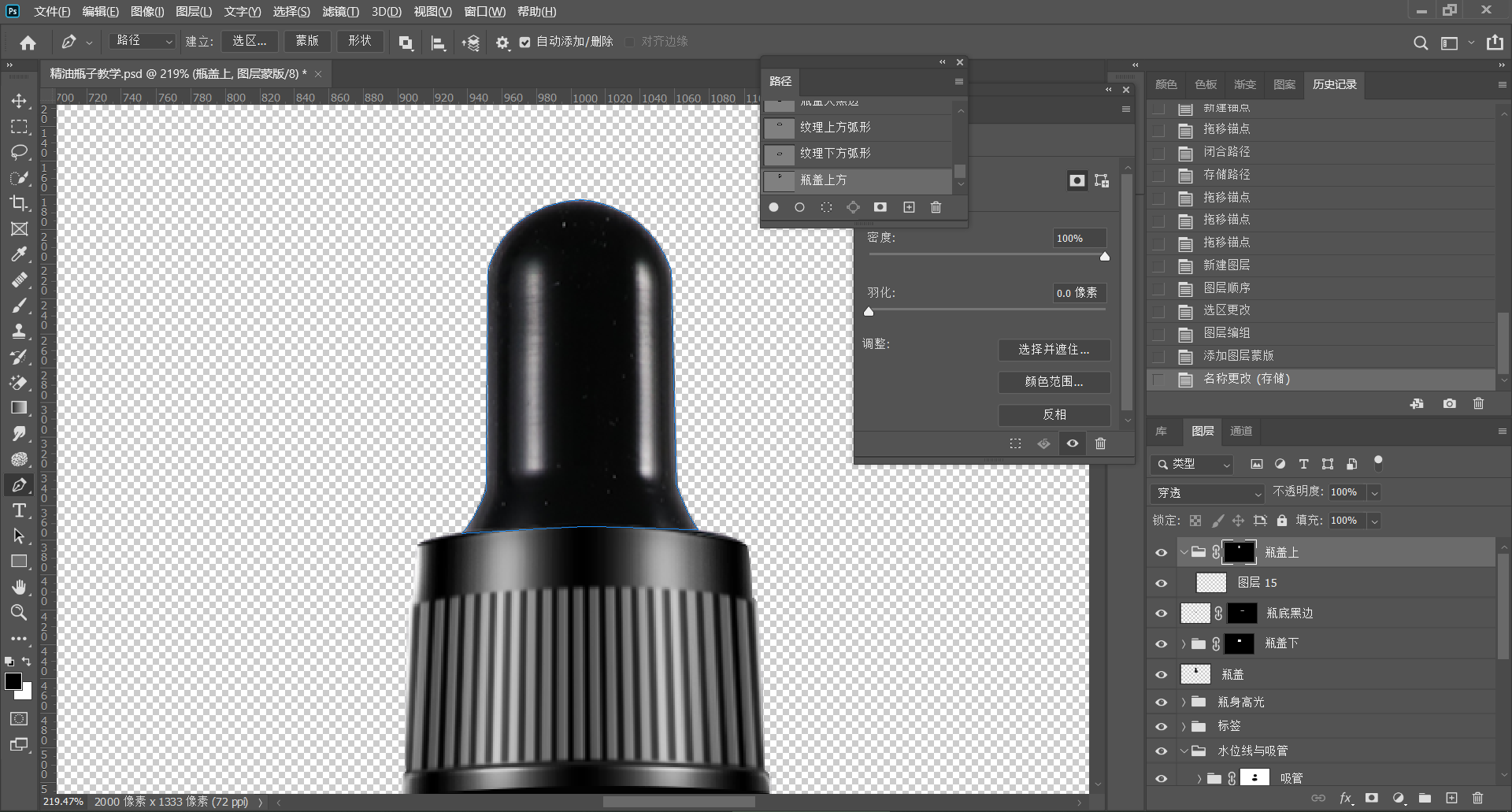 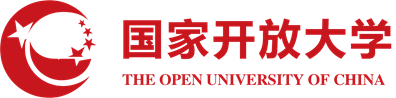 步骤解析
59.组内新建图层，黑色画笔涂黑瓶盖上方
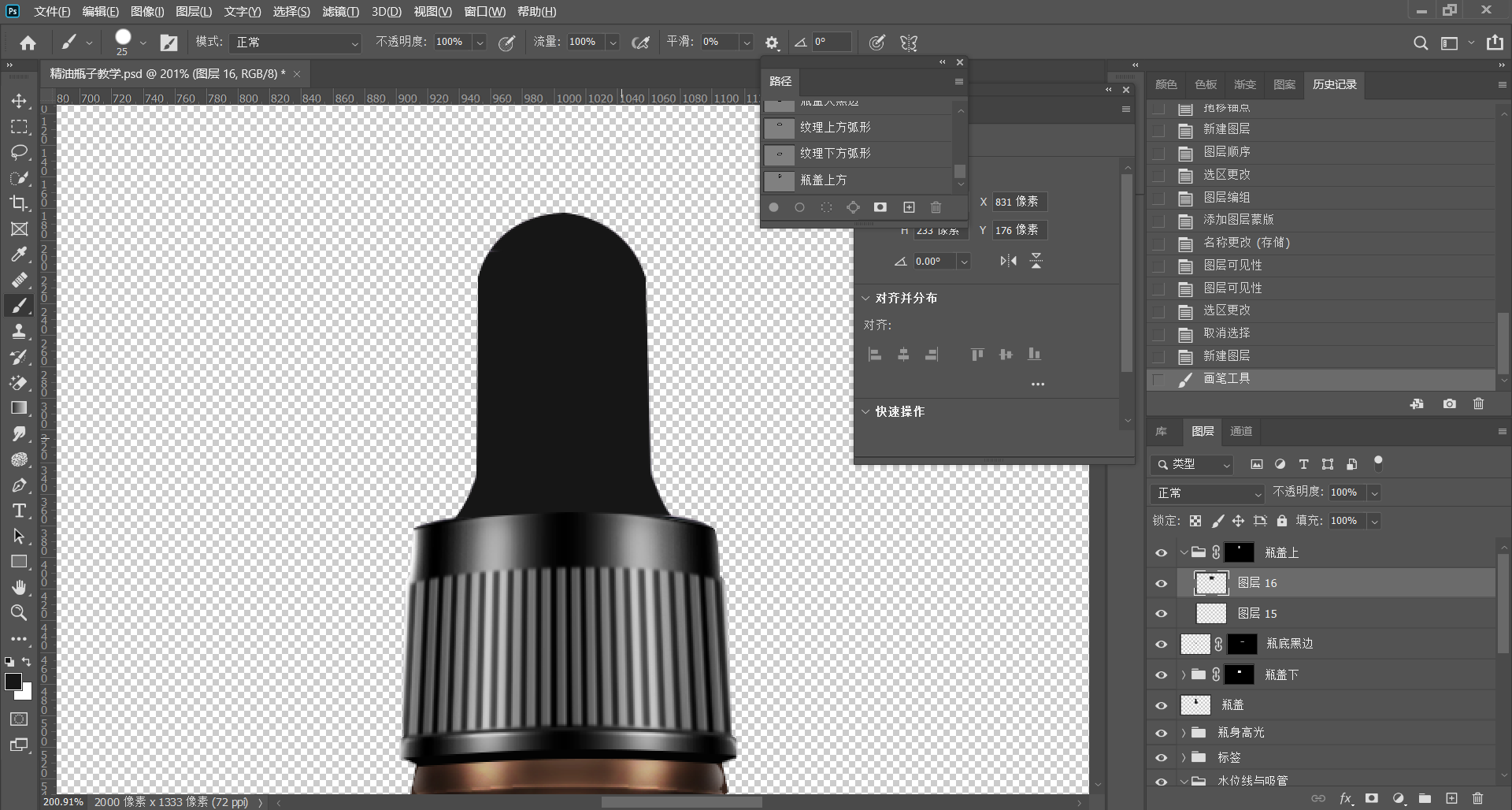 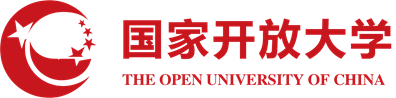 步骤解析
60. 钢笔在左侧绘制高光路径，新建曲线，路径转选区，提亮、羽化
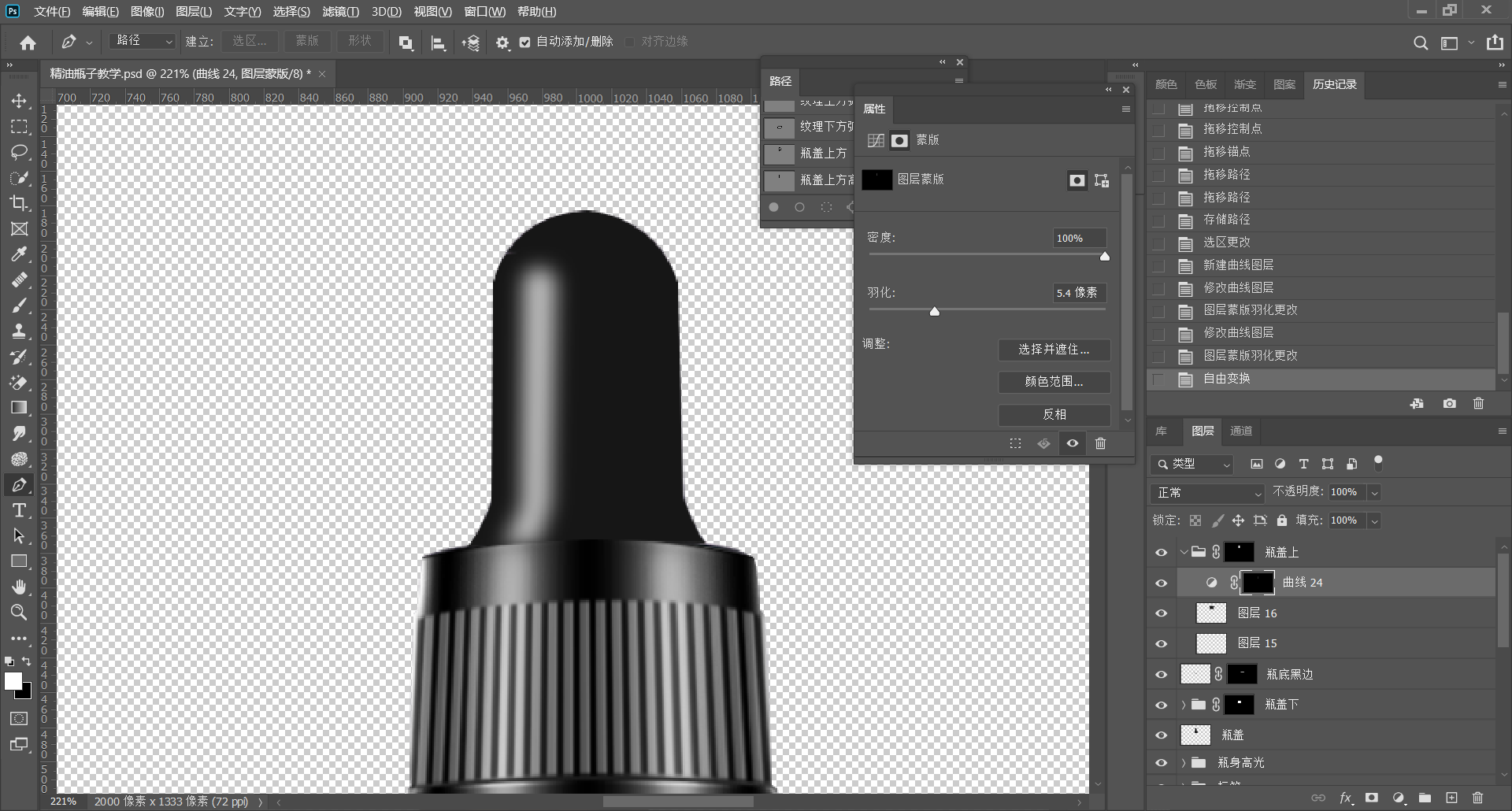 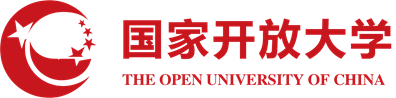 步骤解析
61.将高光层复制一层，水平翻转到另一侧
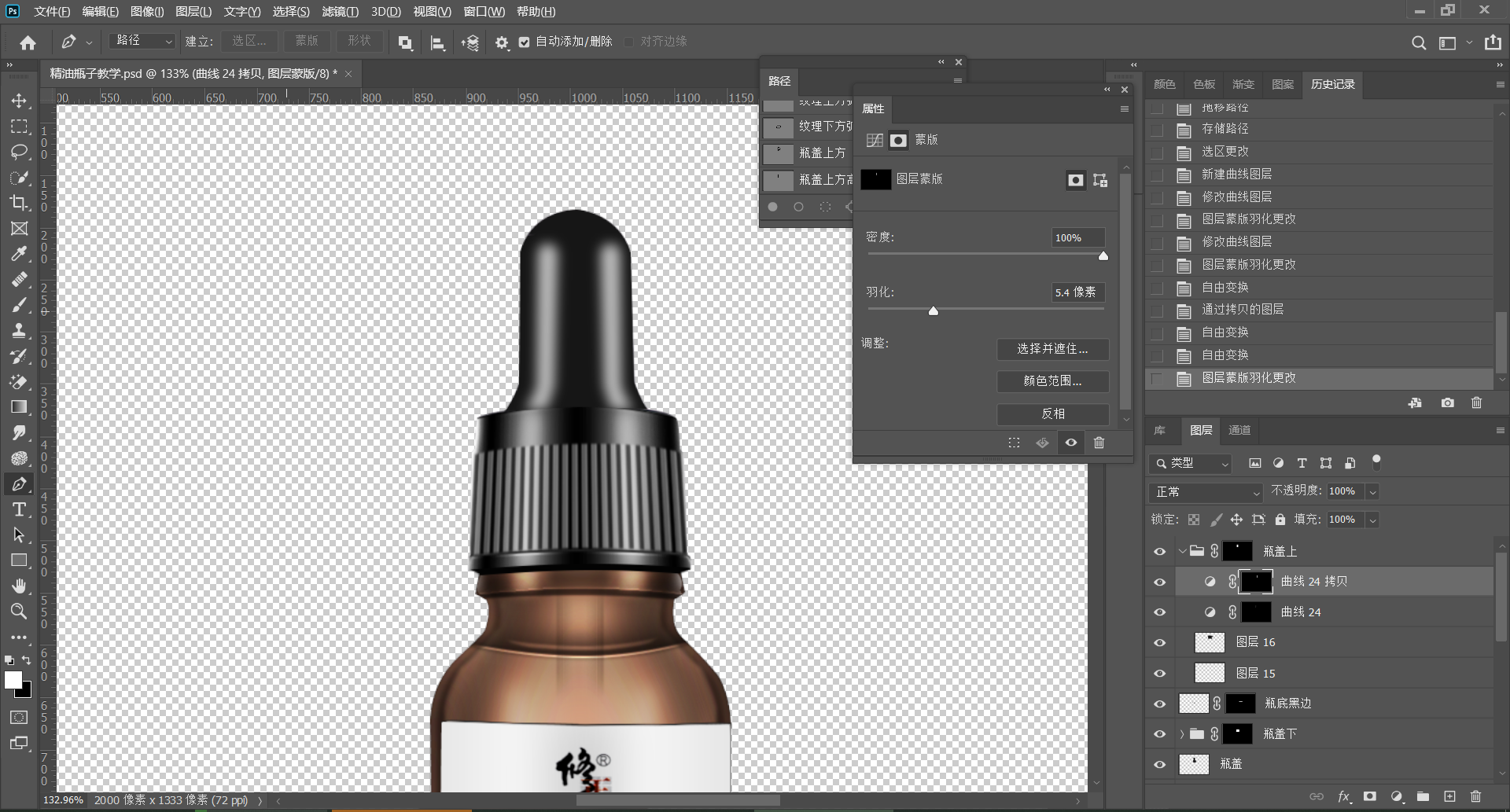 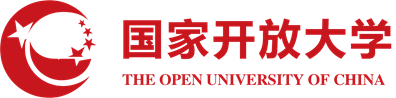 步骤解析
62.钢笔绘制左侧边缘，保存路径，新建曲线，路径转选区，提亮，反转蒙版，擦出瓶盖边缘高光，羽化，复制到瓶盖另一侧，擦除一些底部的高光
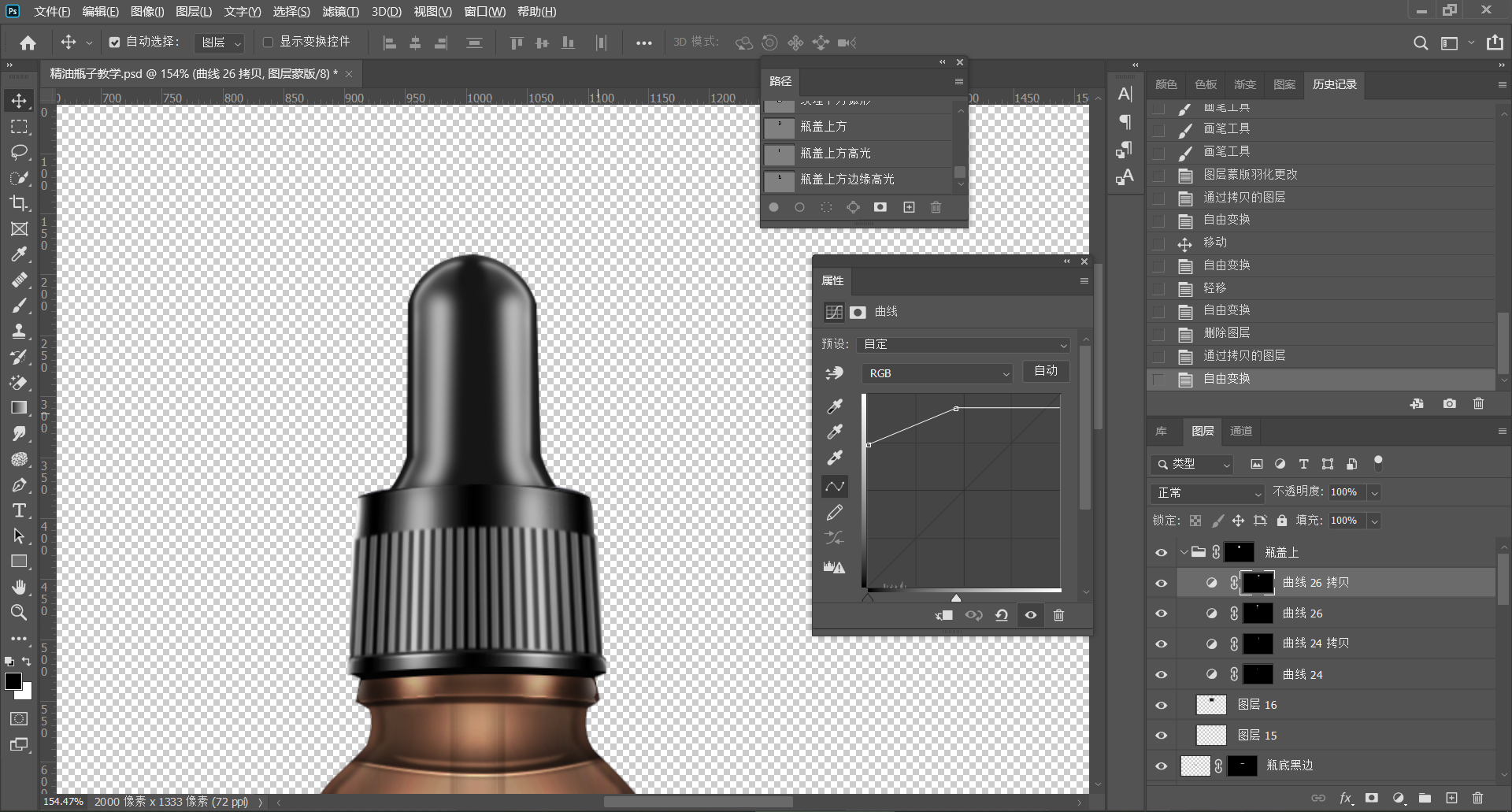 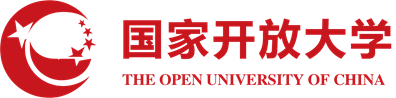 步骤解析
63.重复上一步，擦出顶部高光
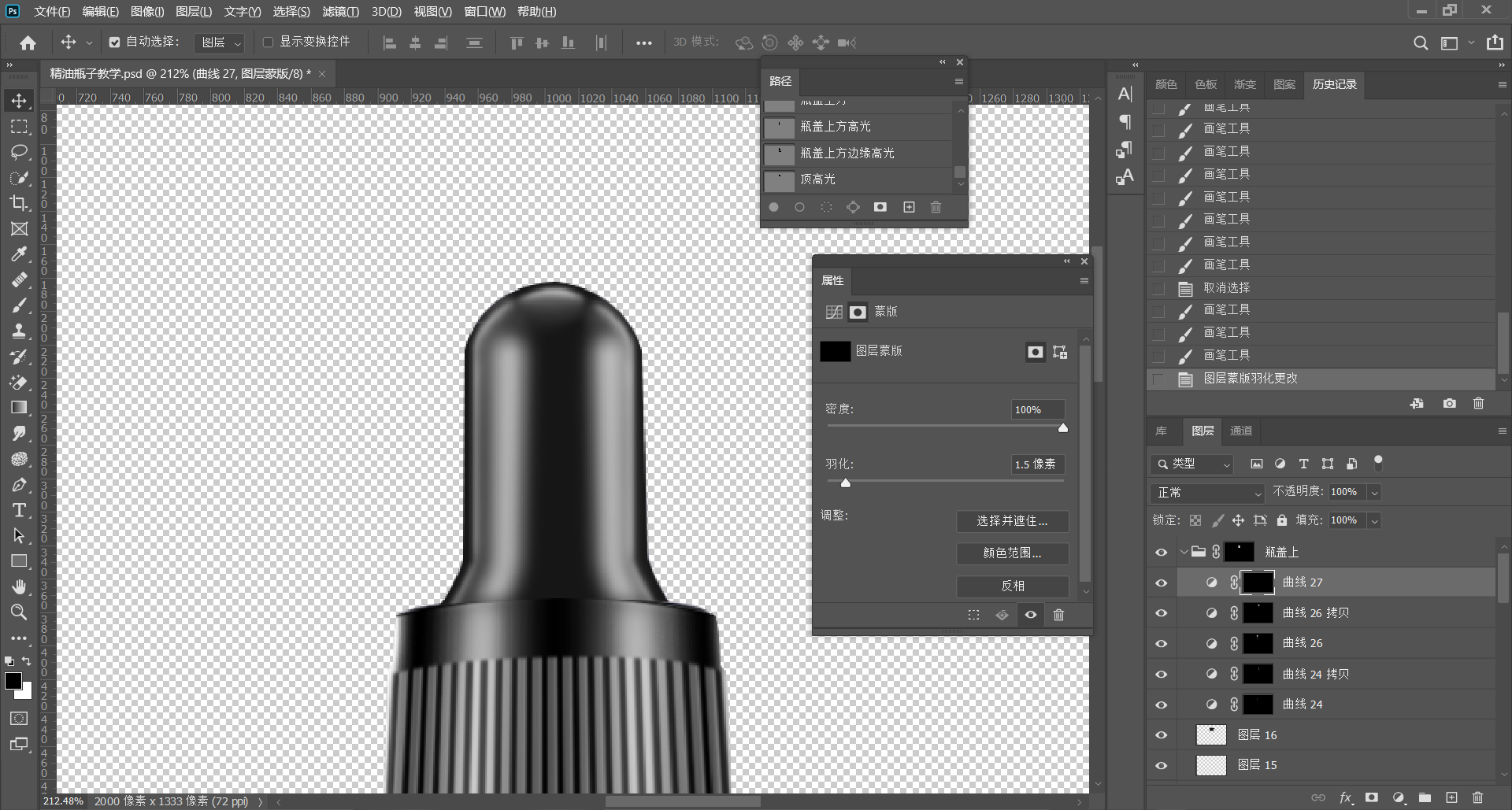 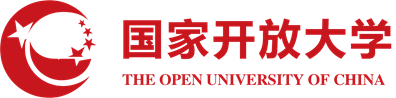 步骤解析
64.在两边各加一条更细的高光
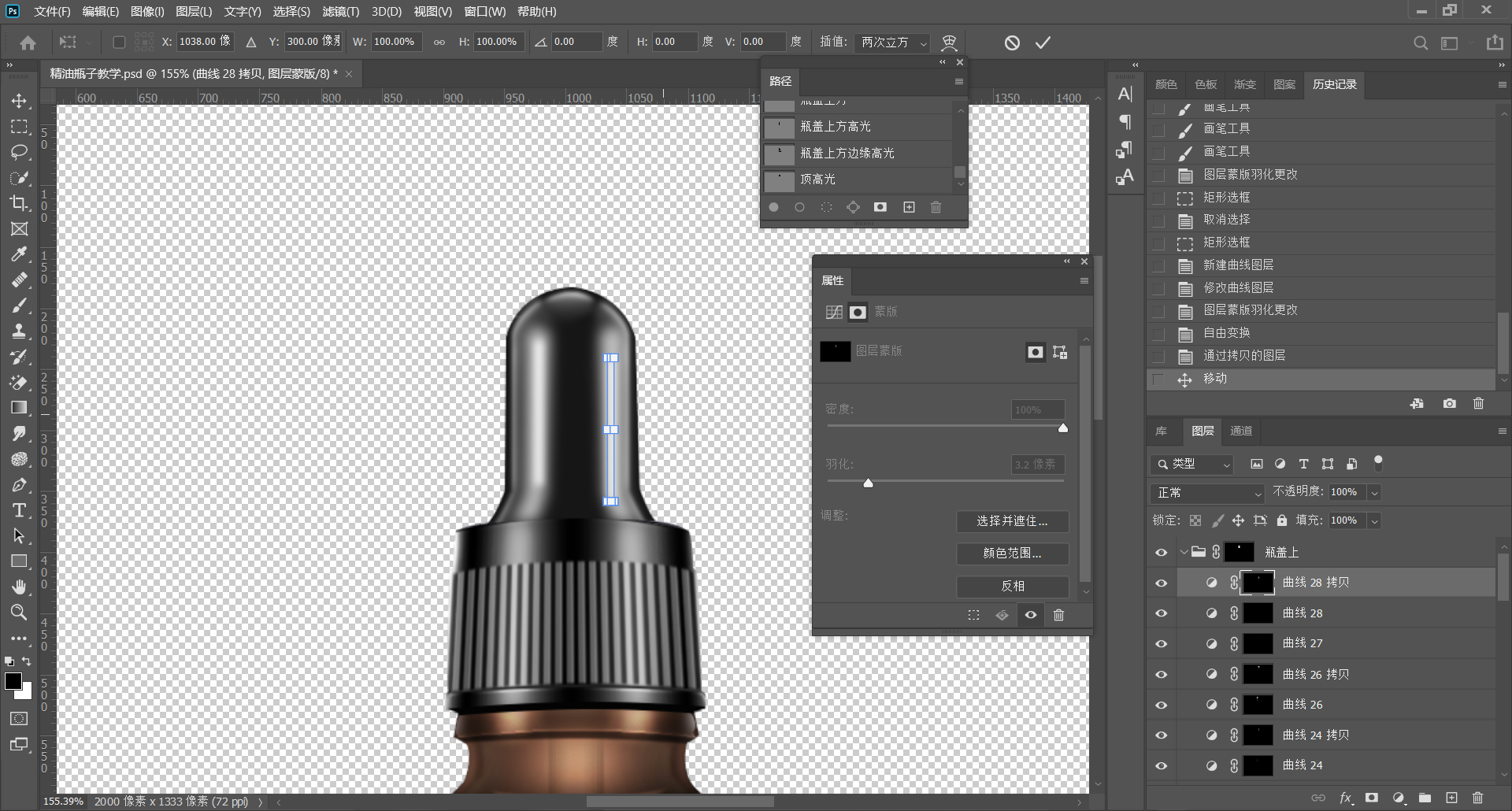 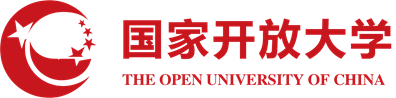 步骤解析
65.盖印，使用Camera Raw滤镜调整图片细节
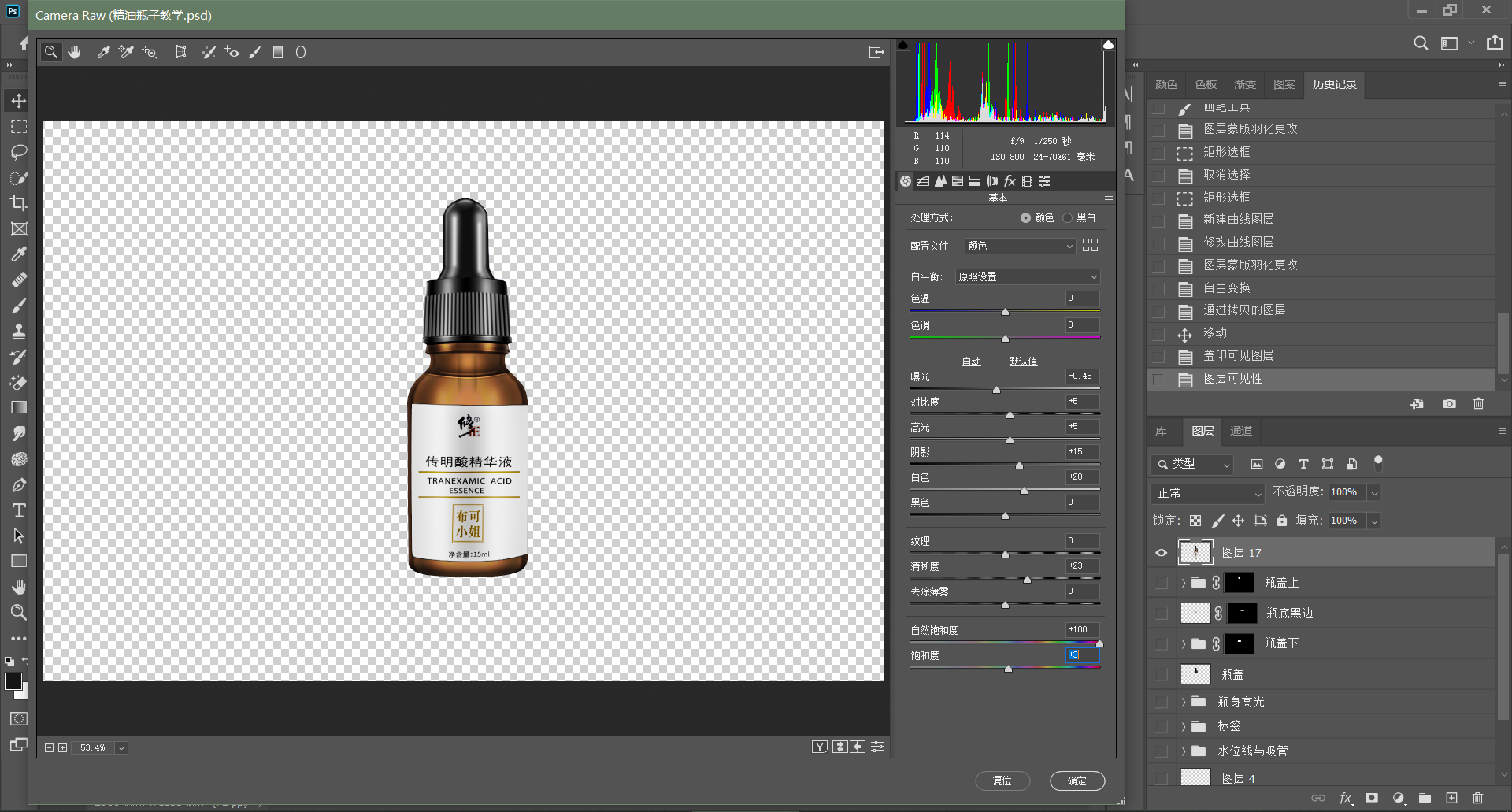 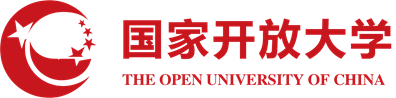 步骤解析
66.吸取瓶身颜色，制作渐变背景
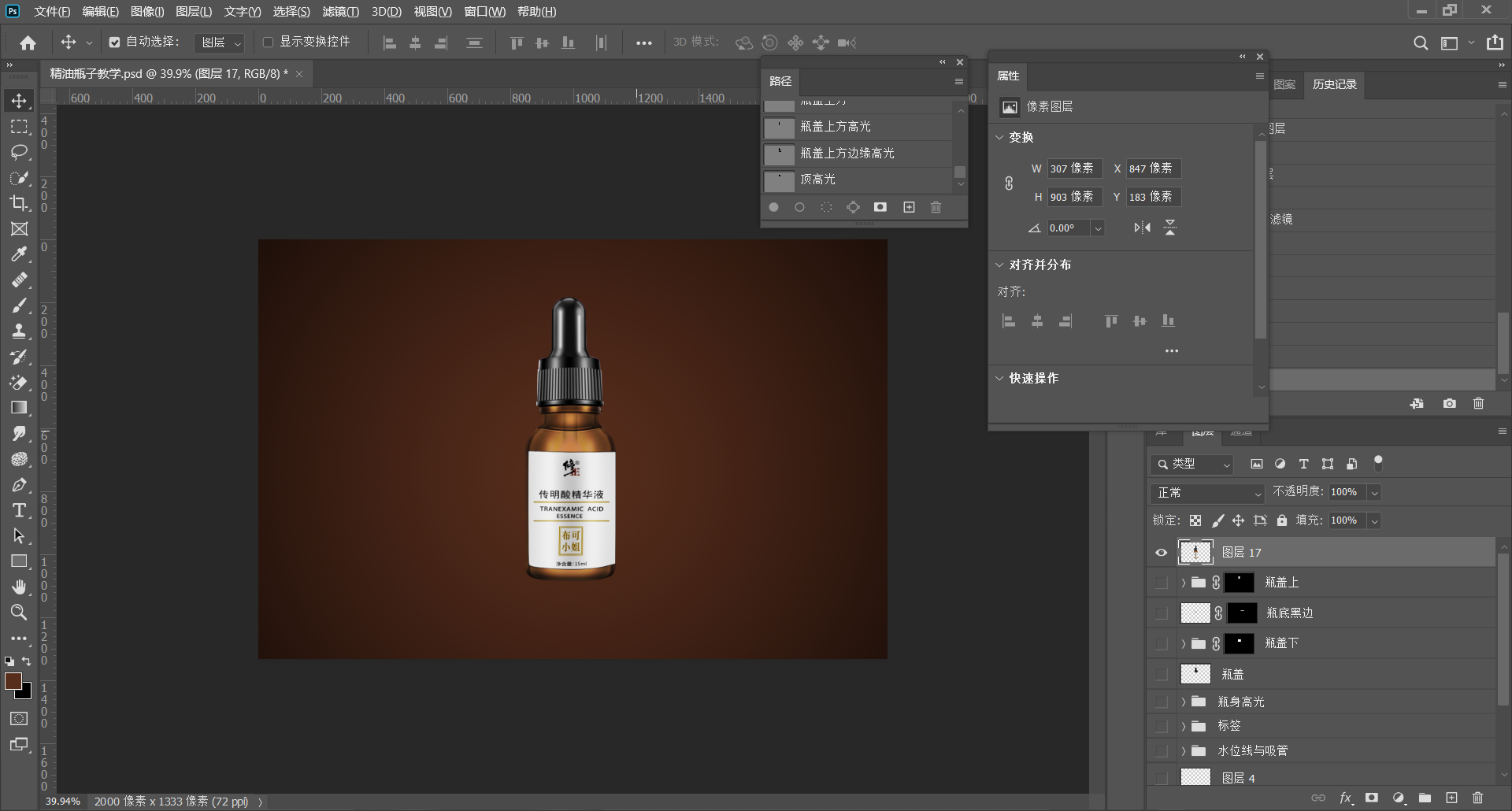 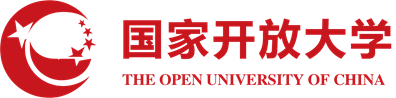 步骤解析
67.制作投影，将盖印图层垂直翻转
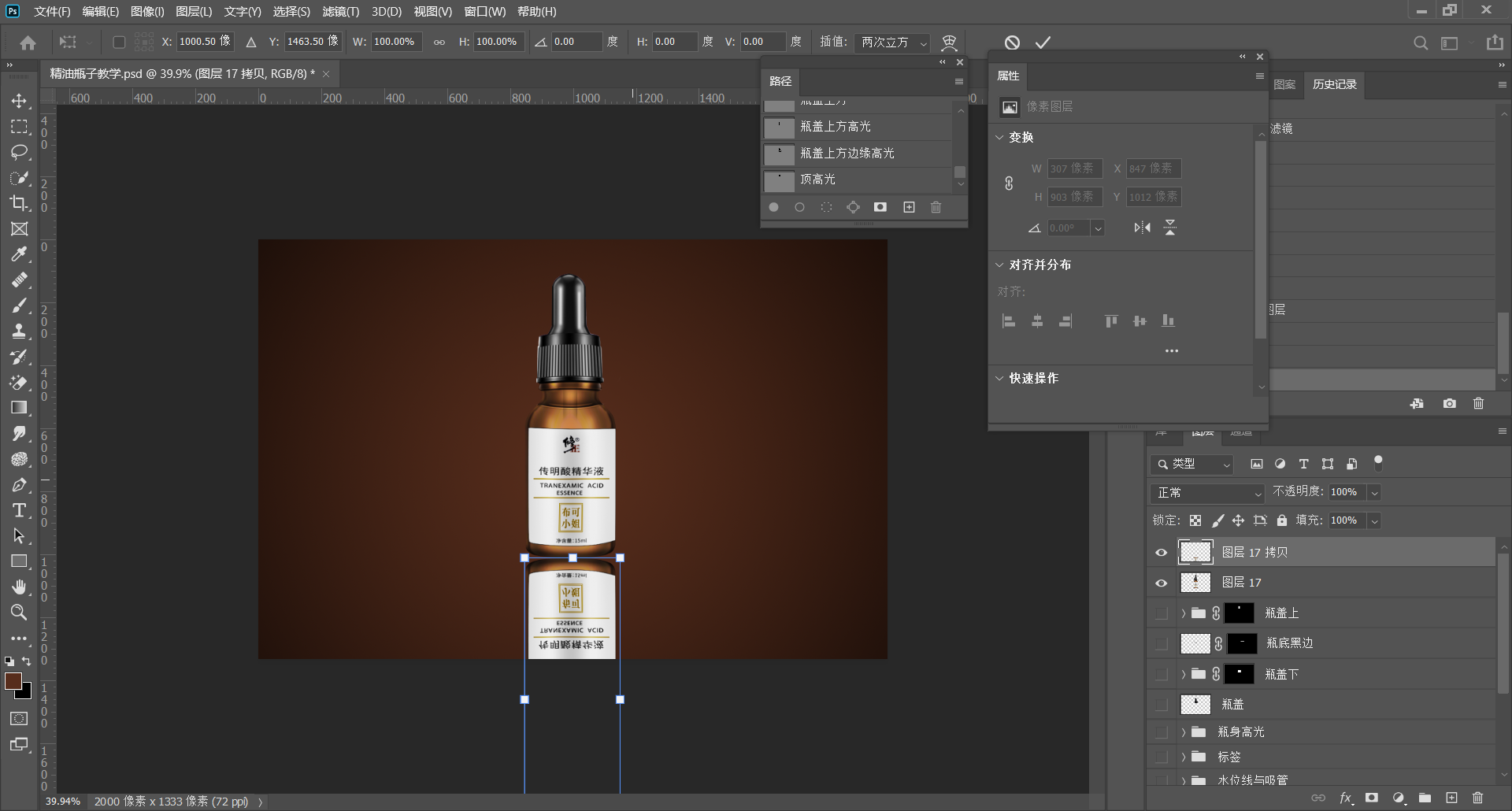 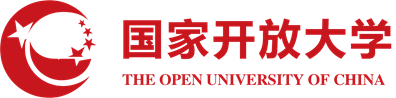 步骤解析
68.自由变换变形贴合瓶子底部
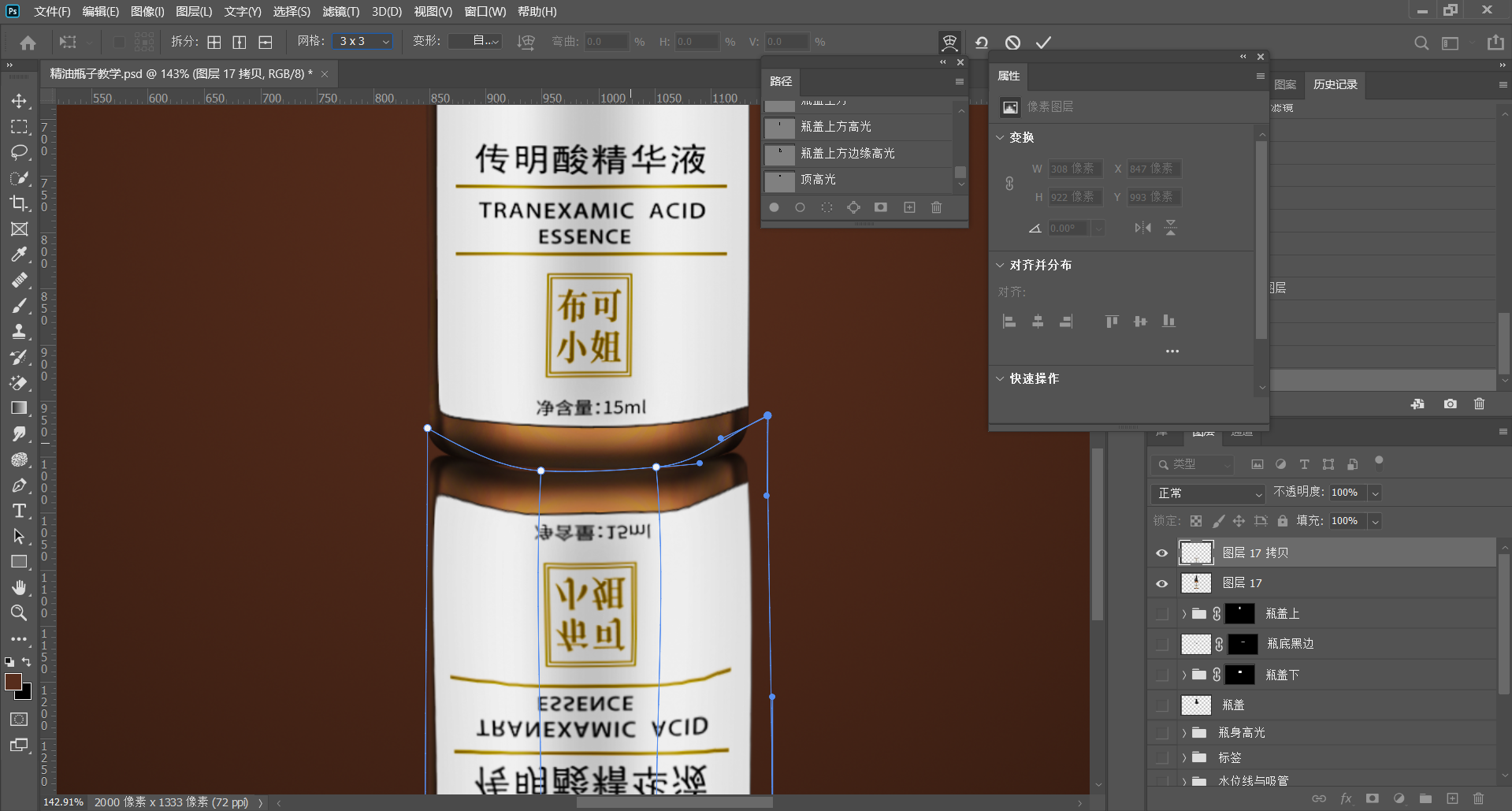 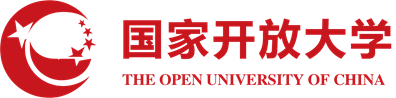 步骤解析
69.建立蒙版，黑色画笔擦除下方多余部分
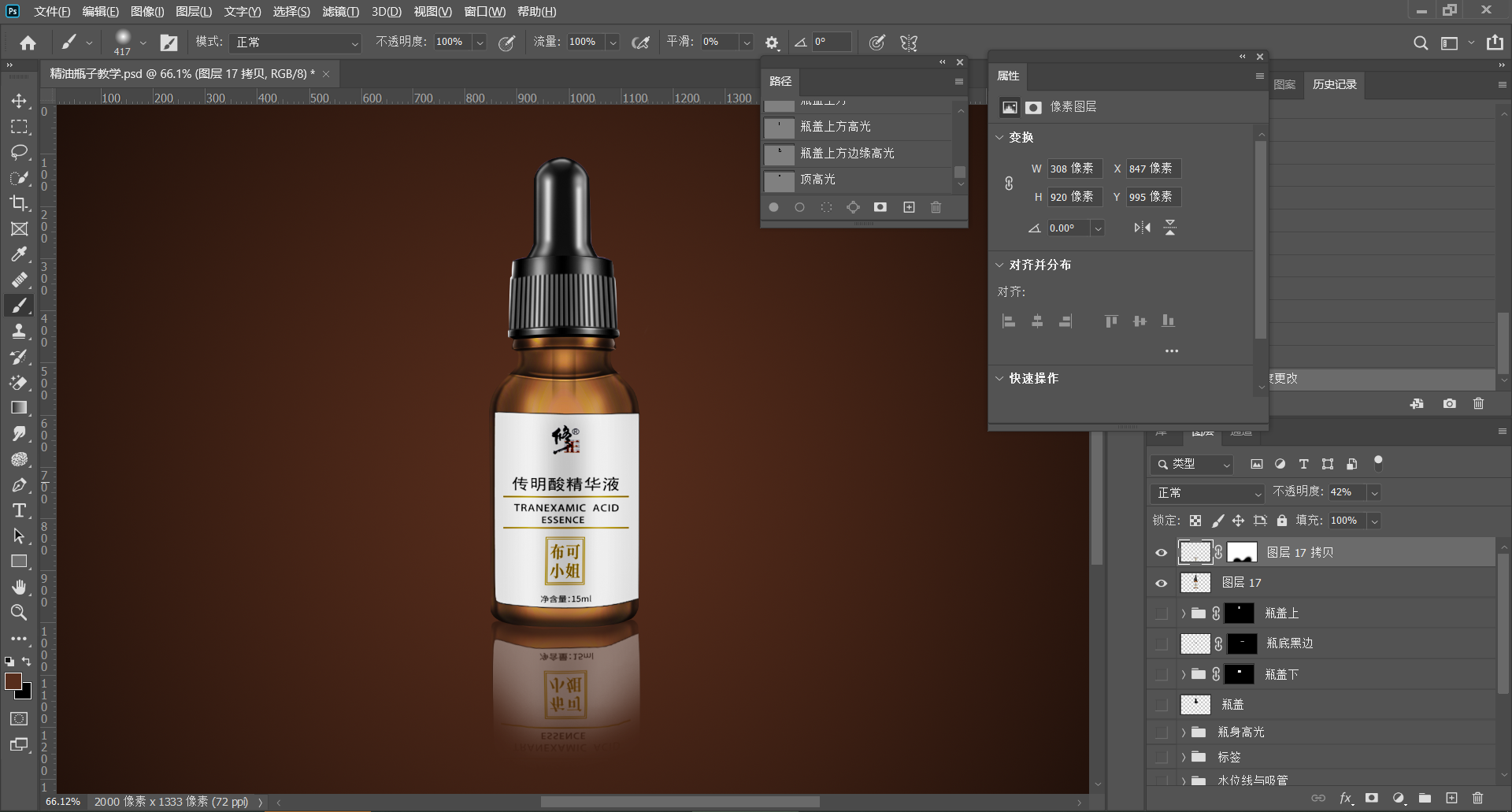 THANK YOU